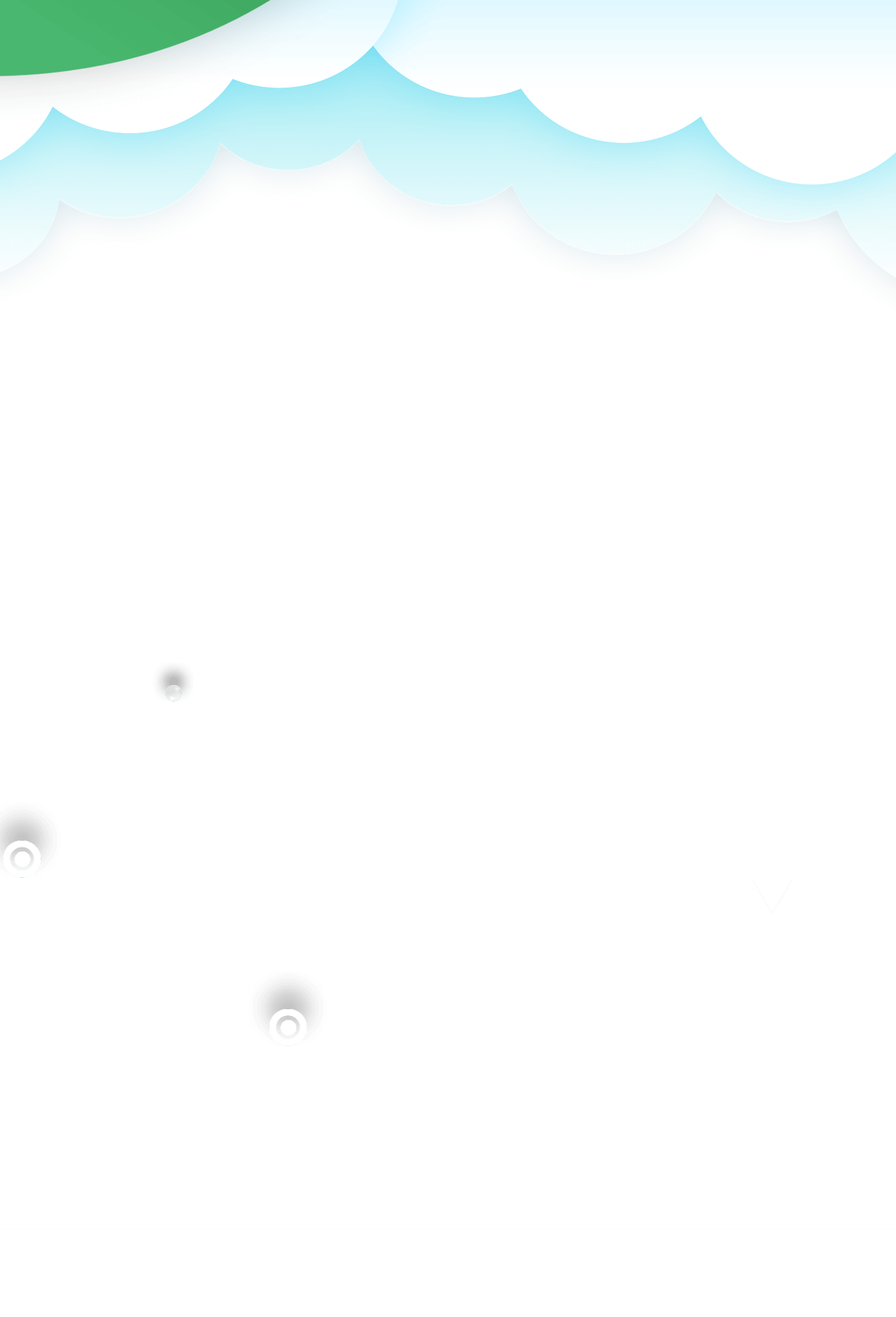 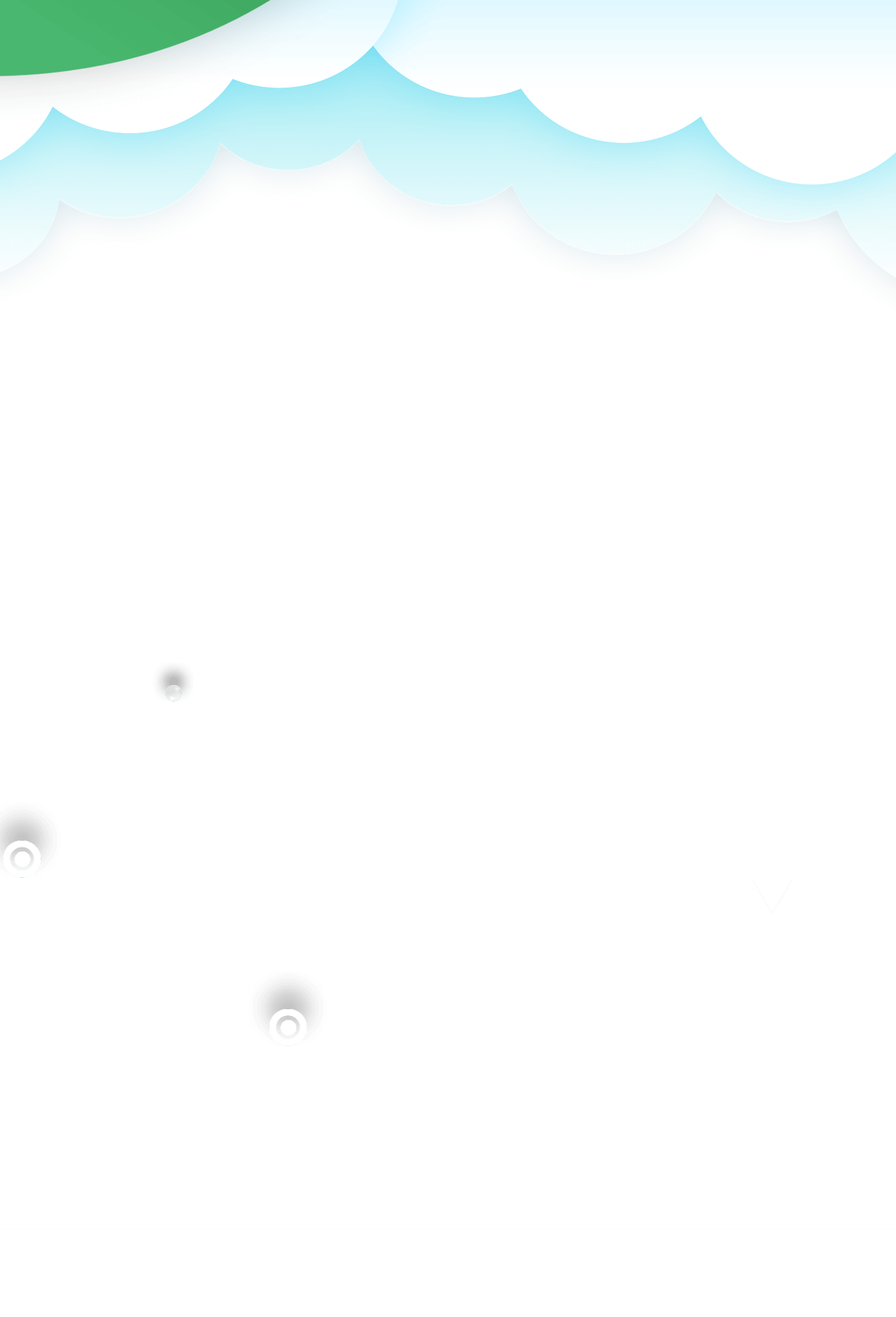 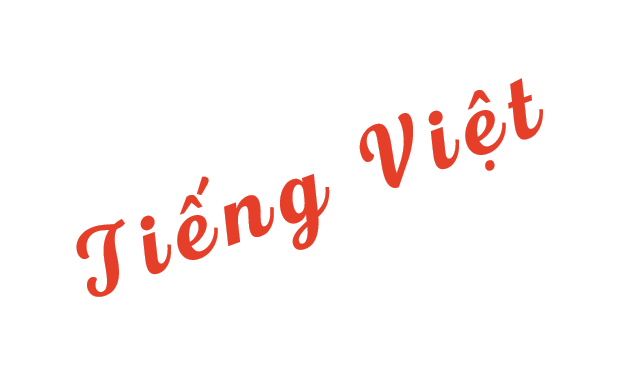 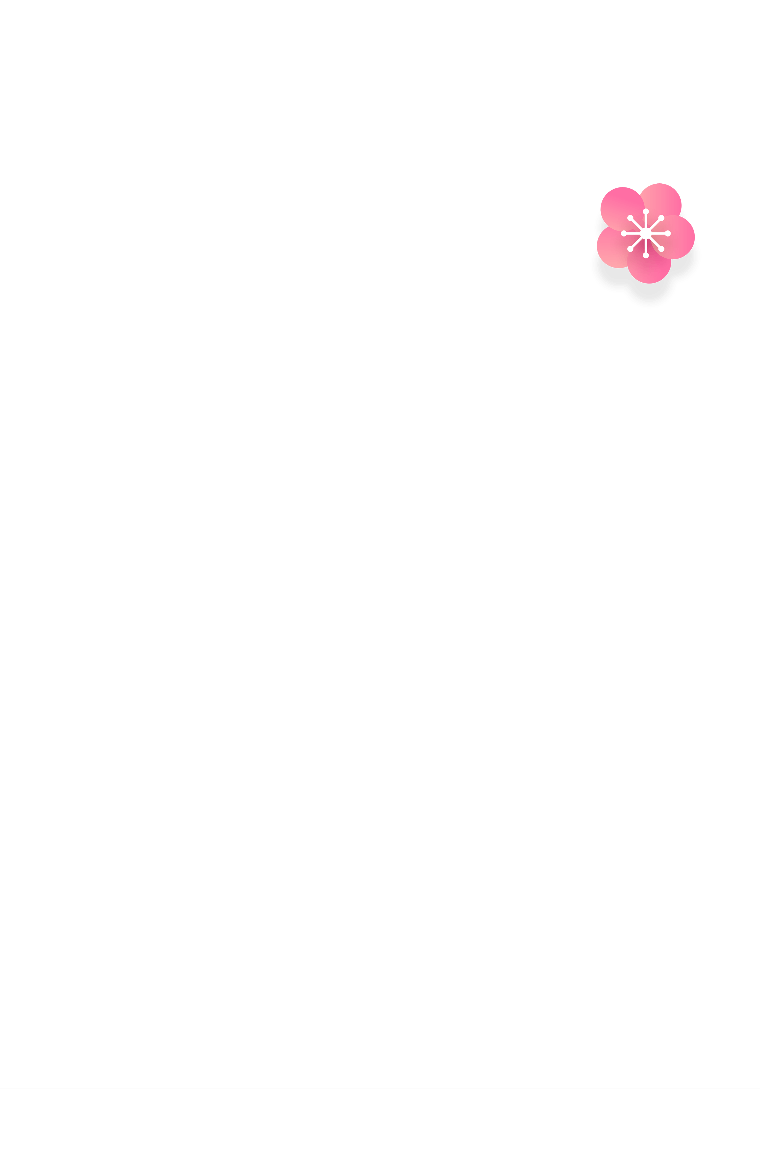 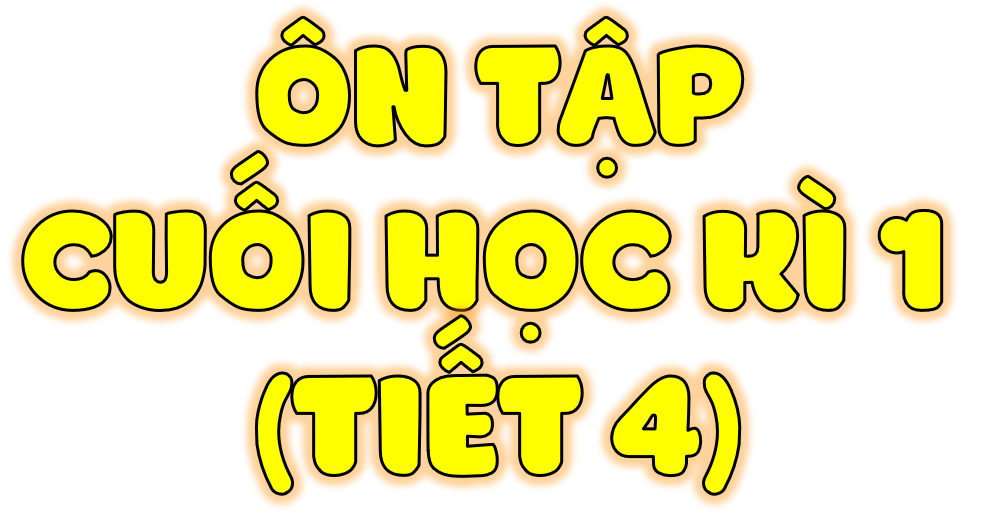 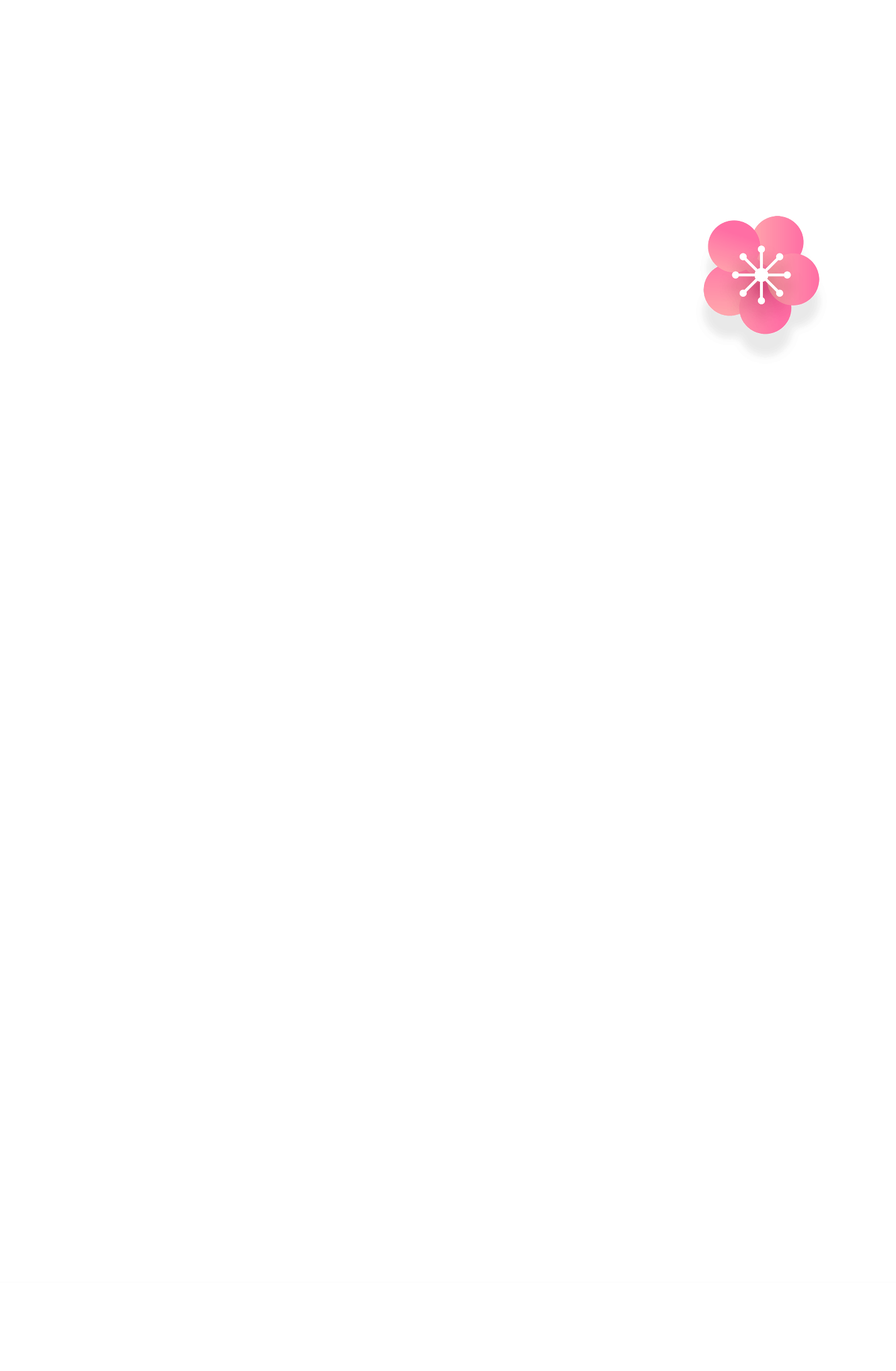 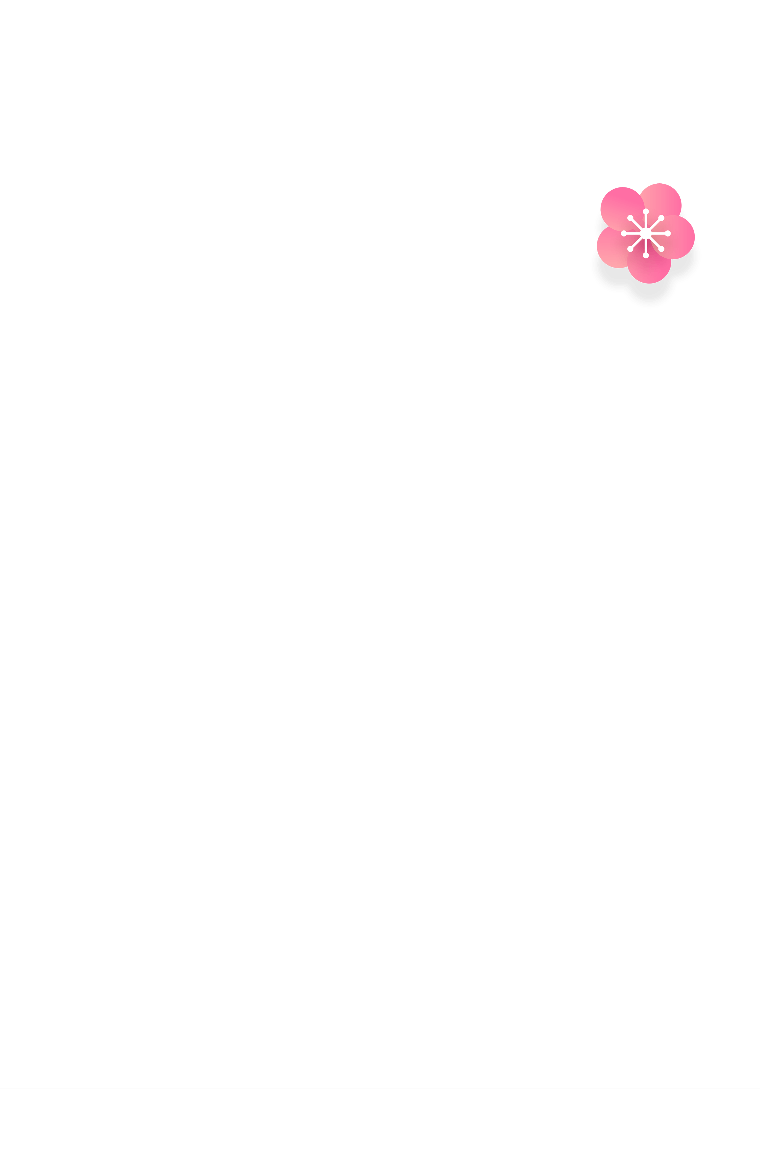 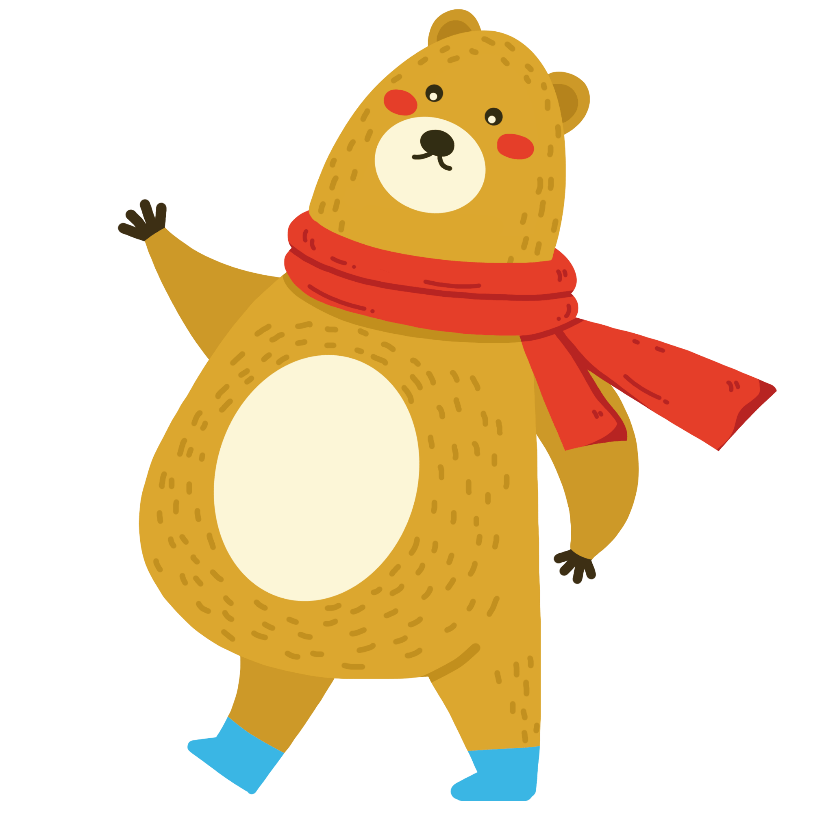 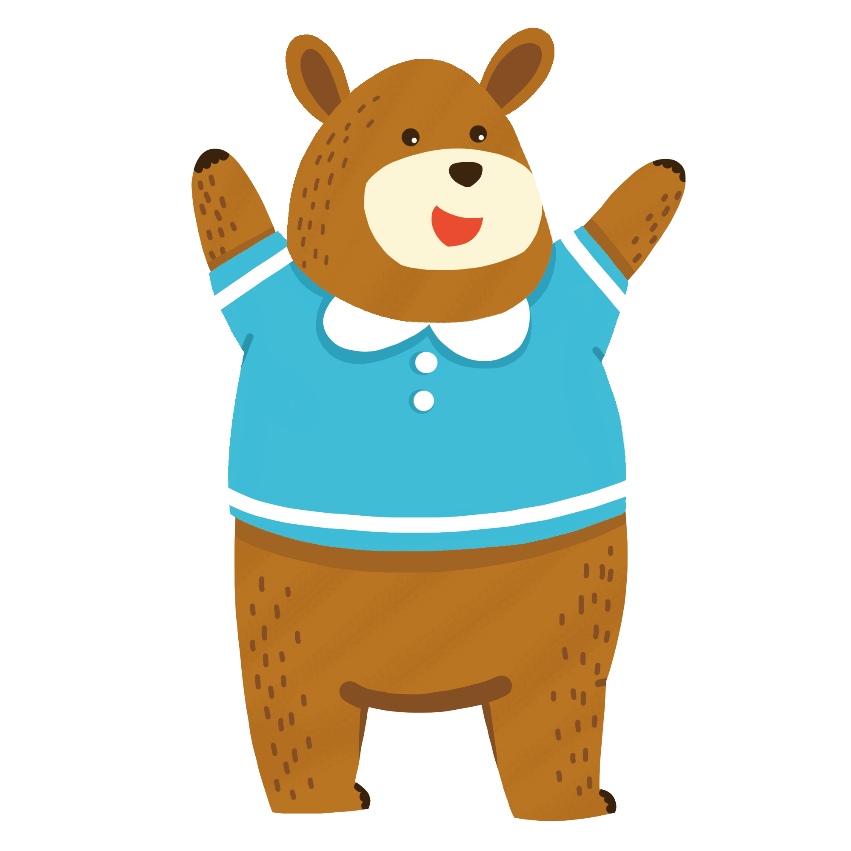 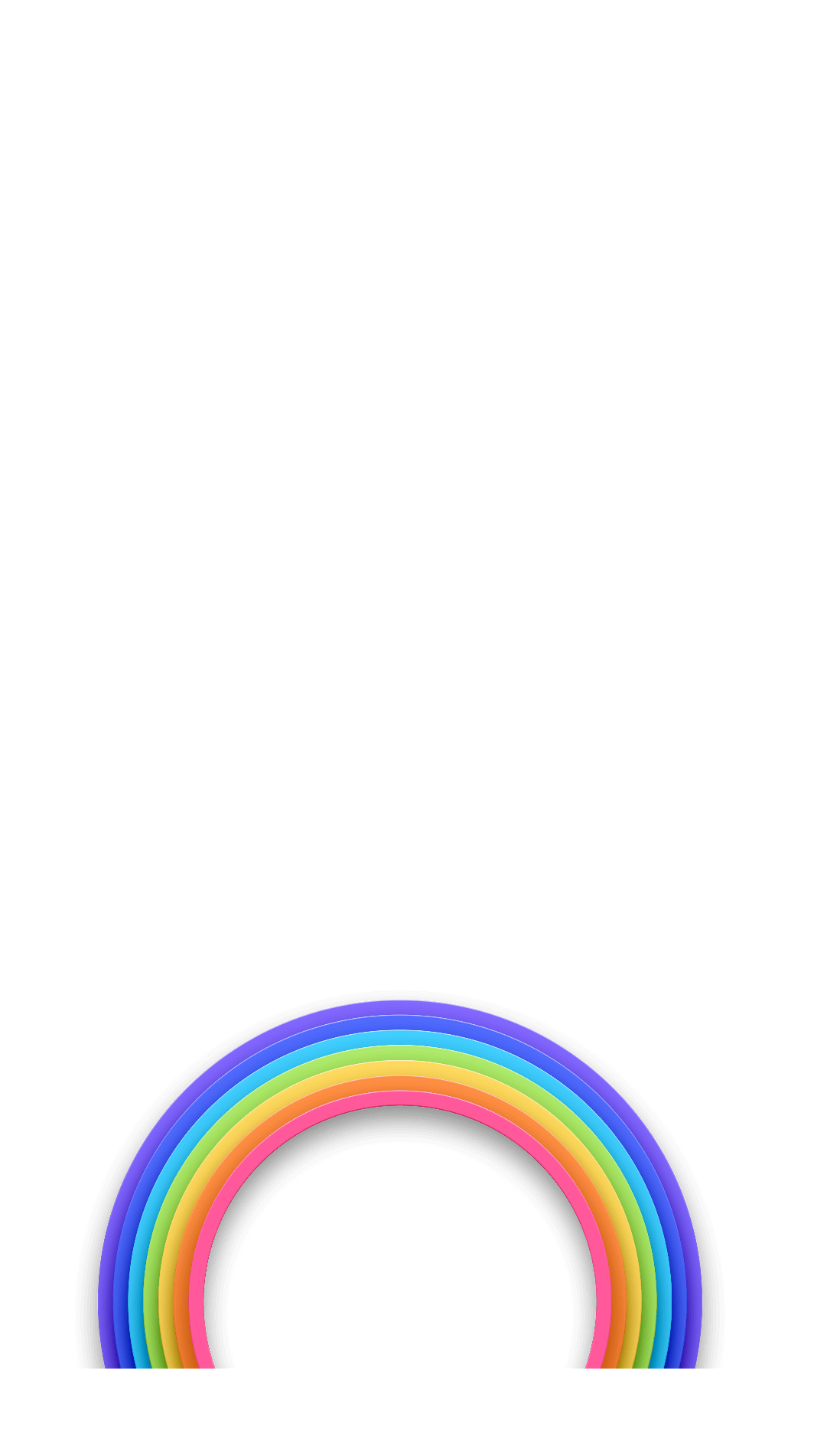 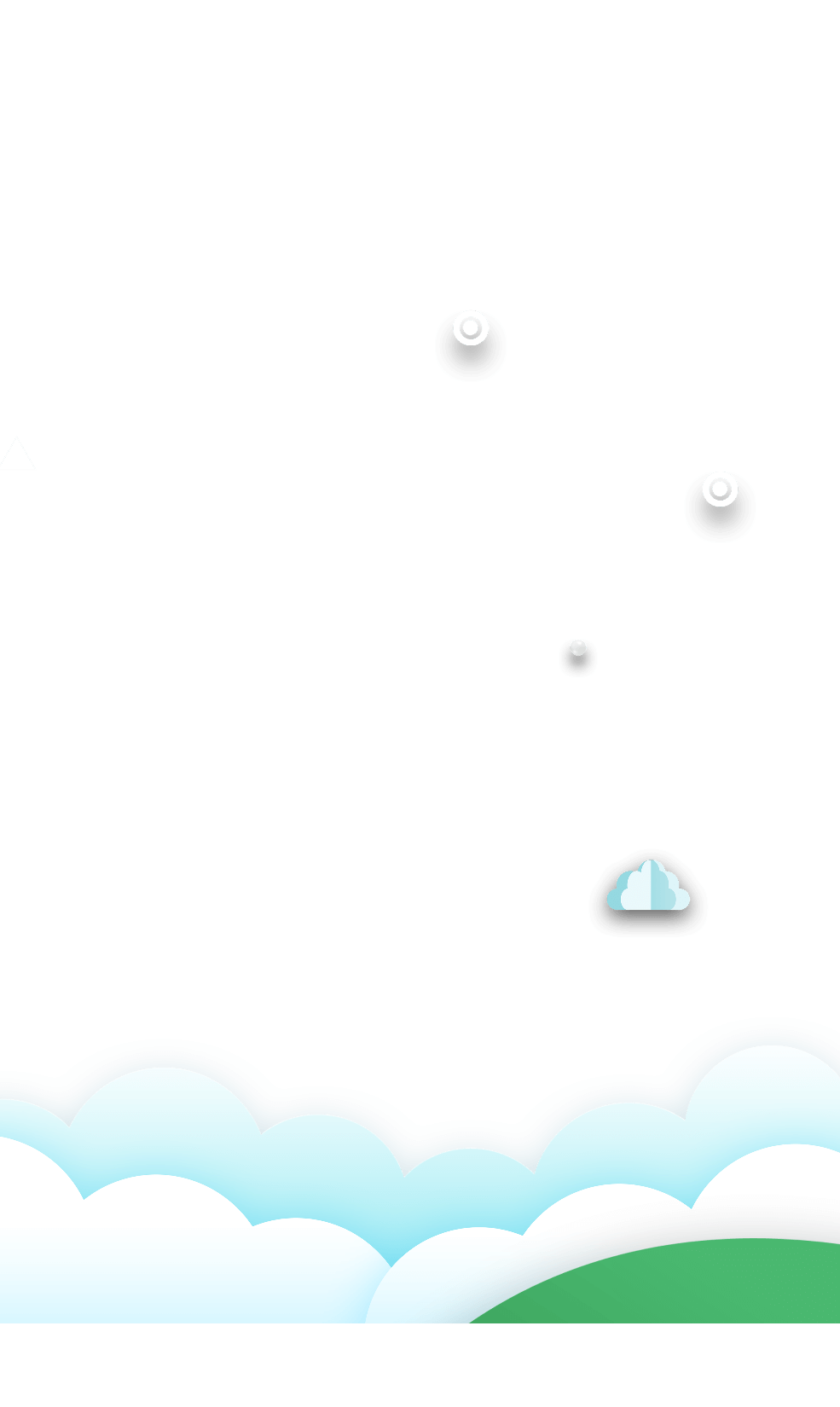 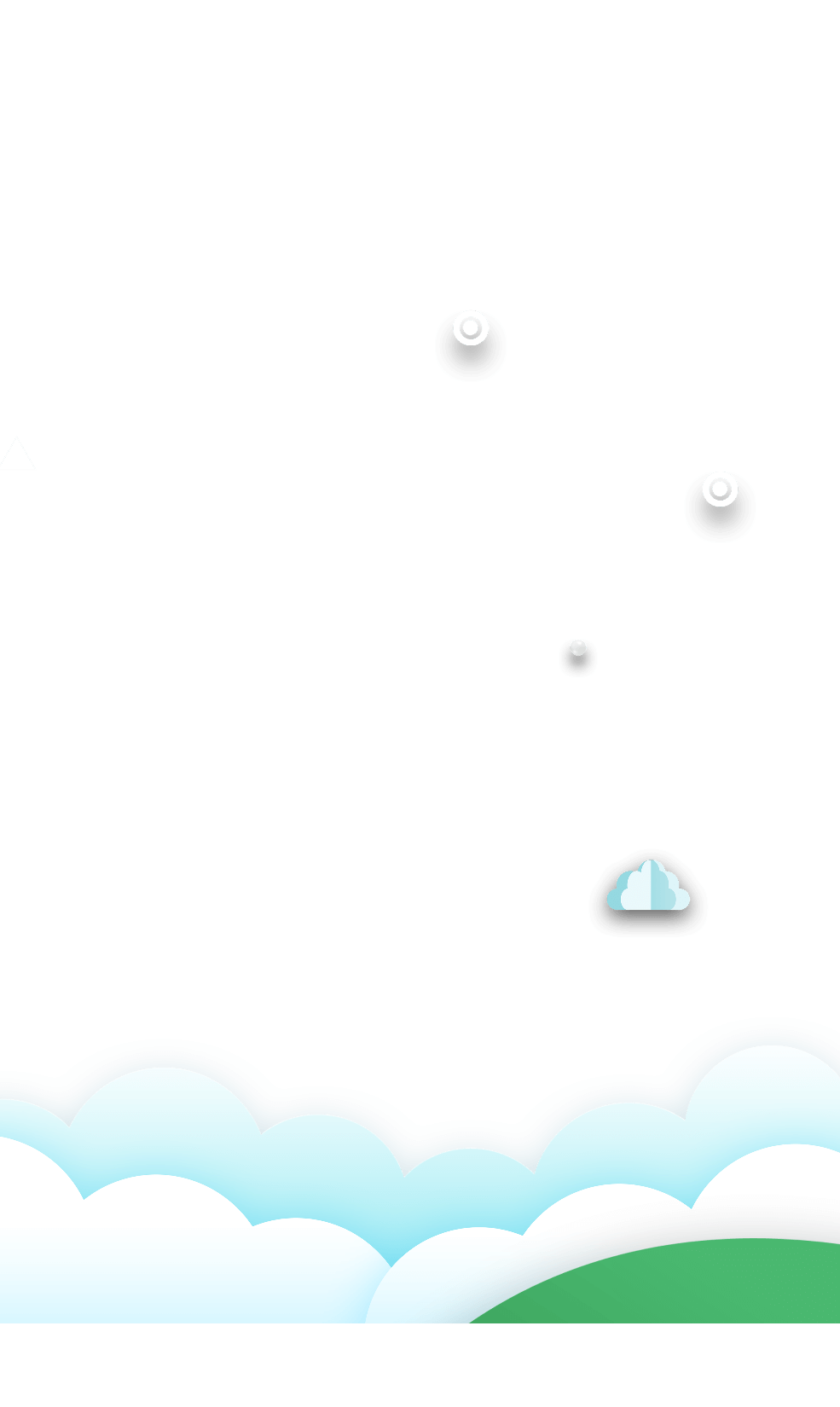 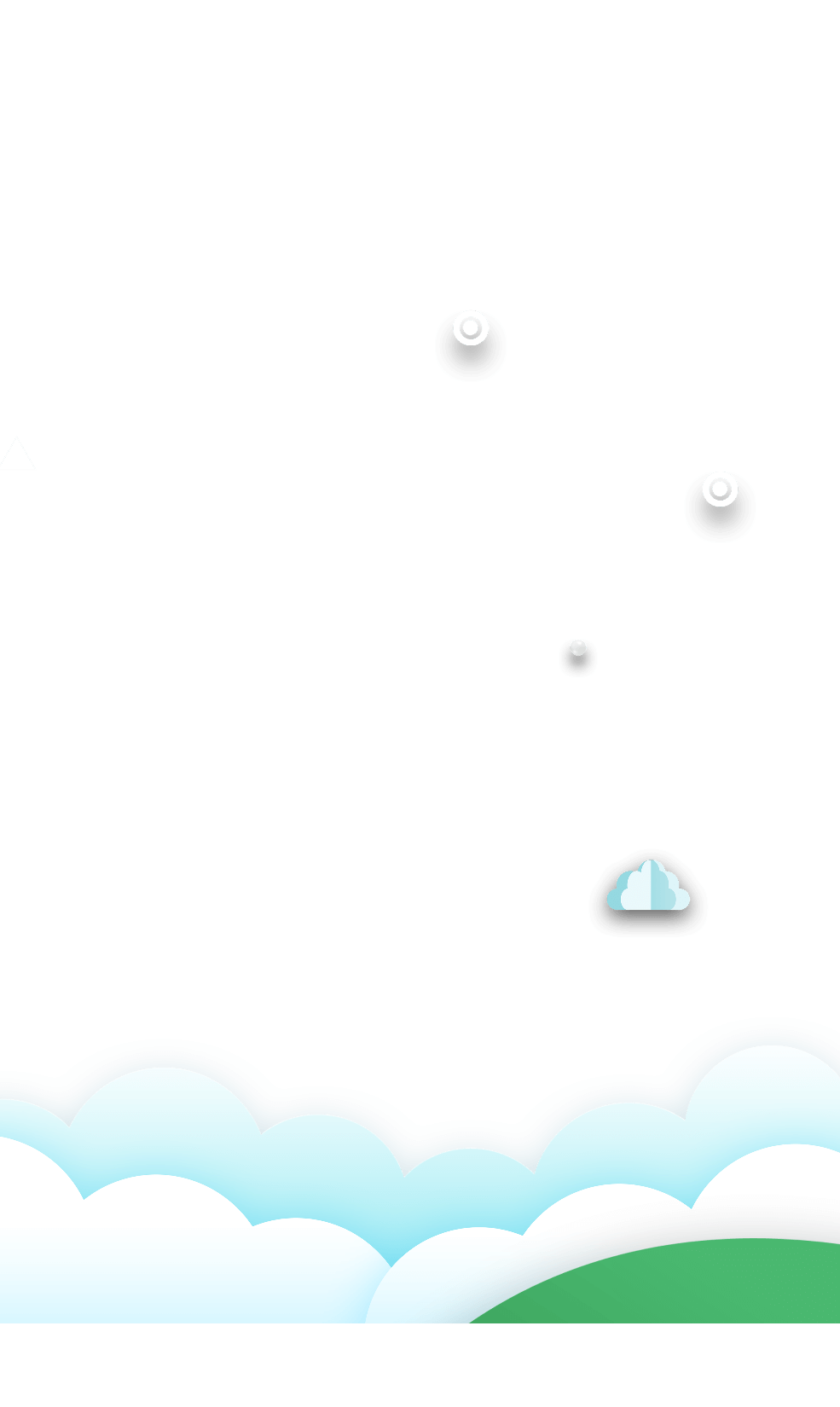 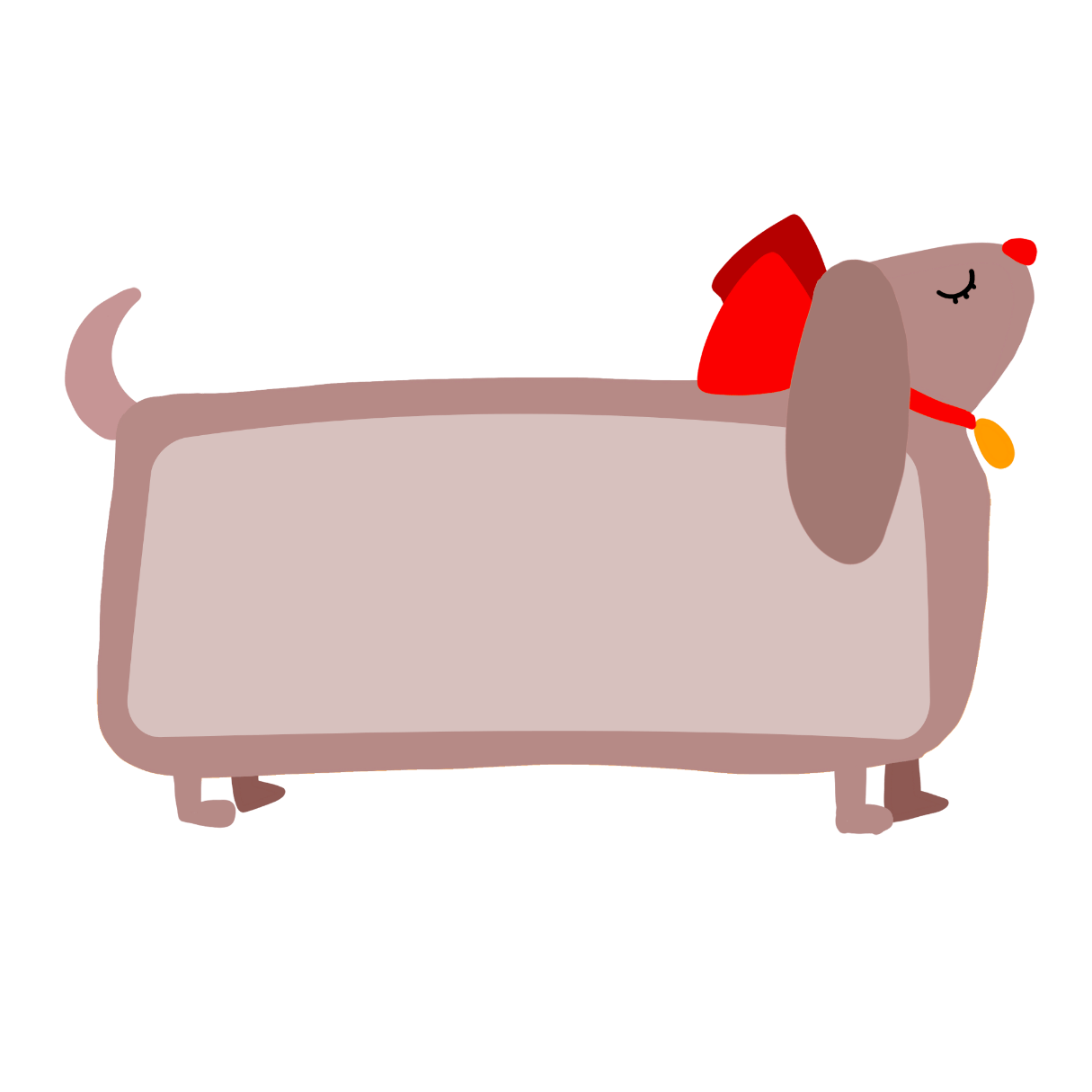 Ôn luyện tập đọc 
và học thuộc lòng
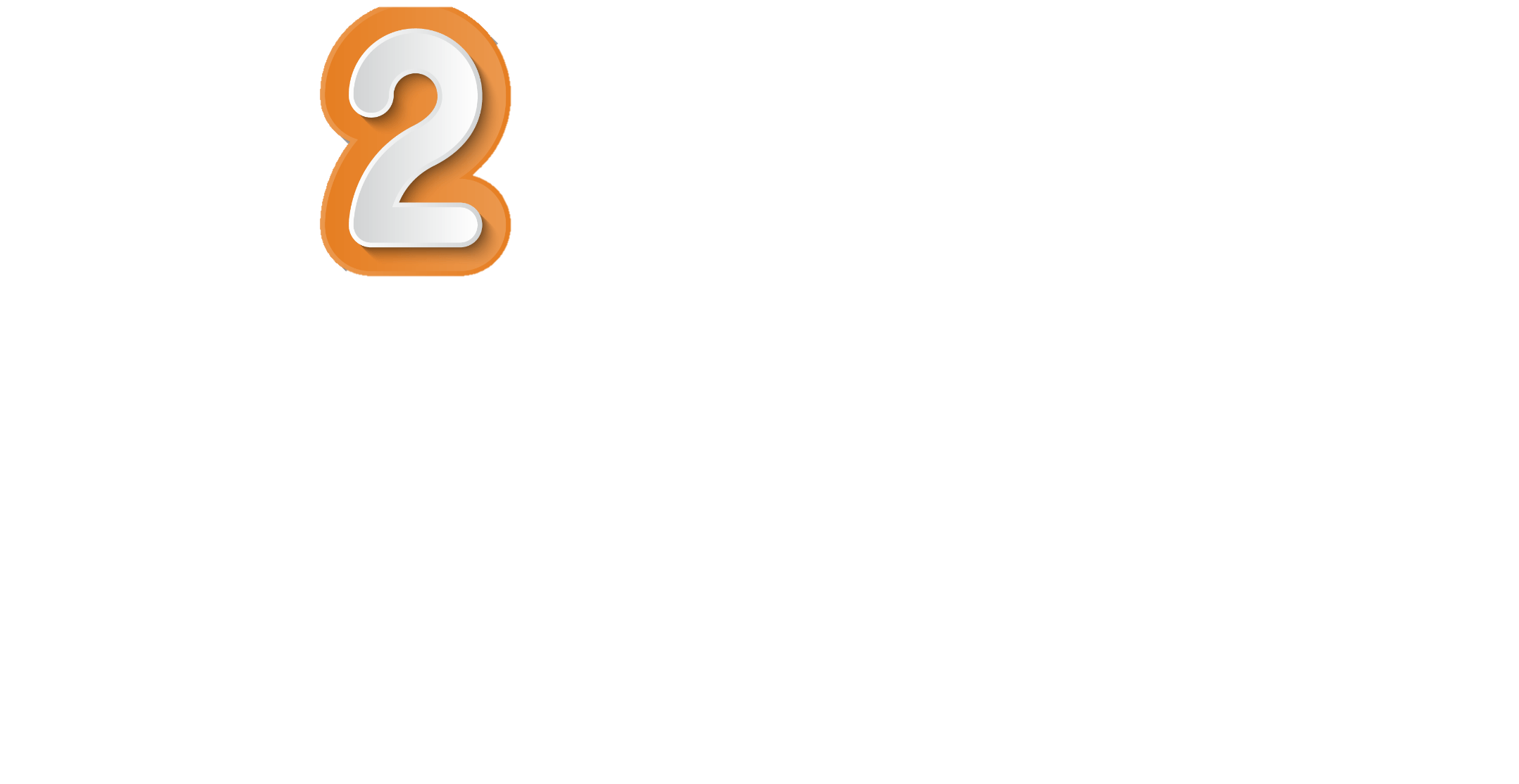 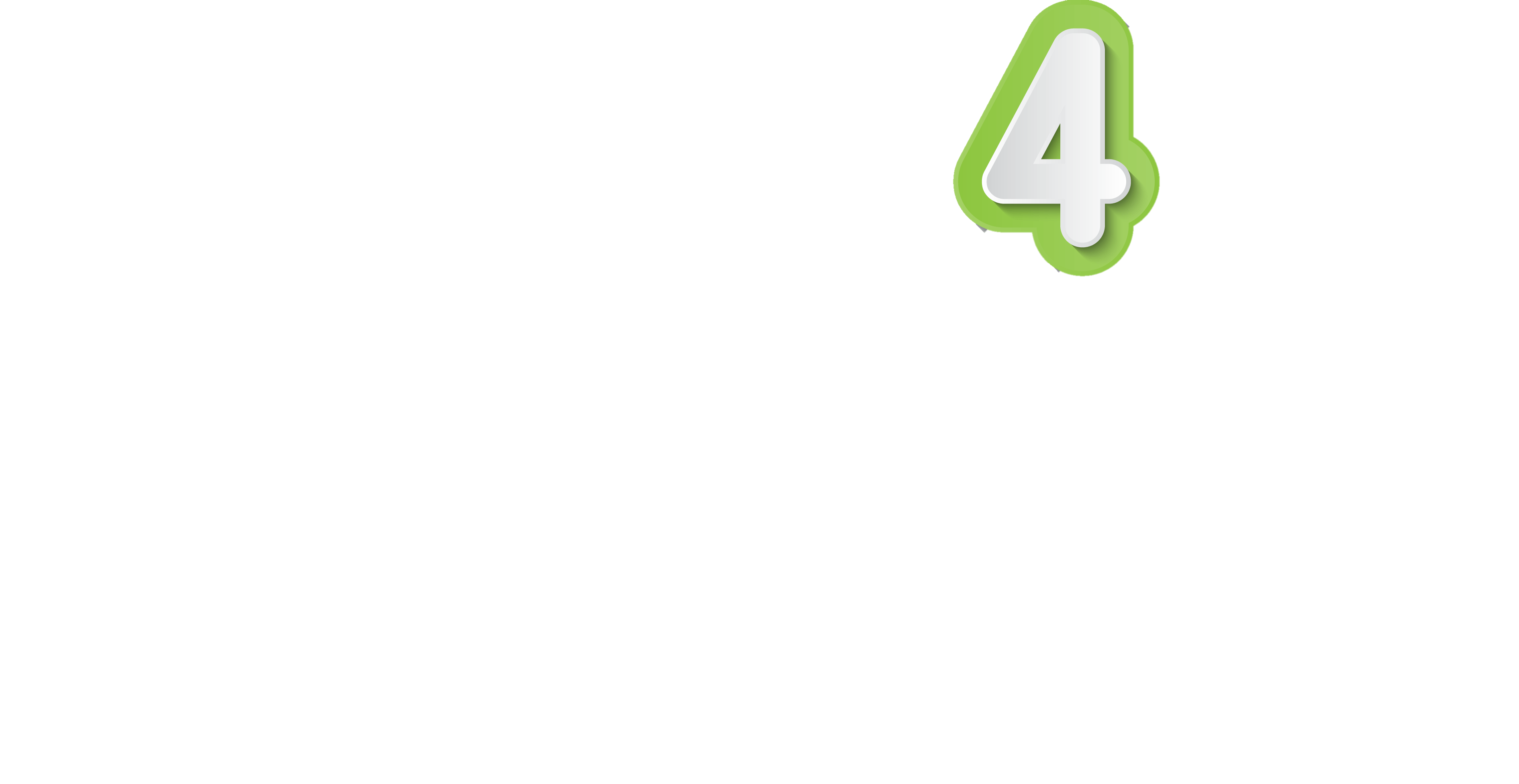 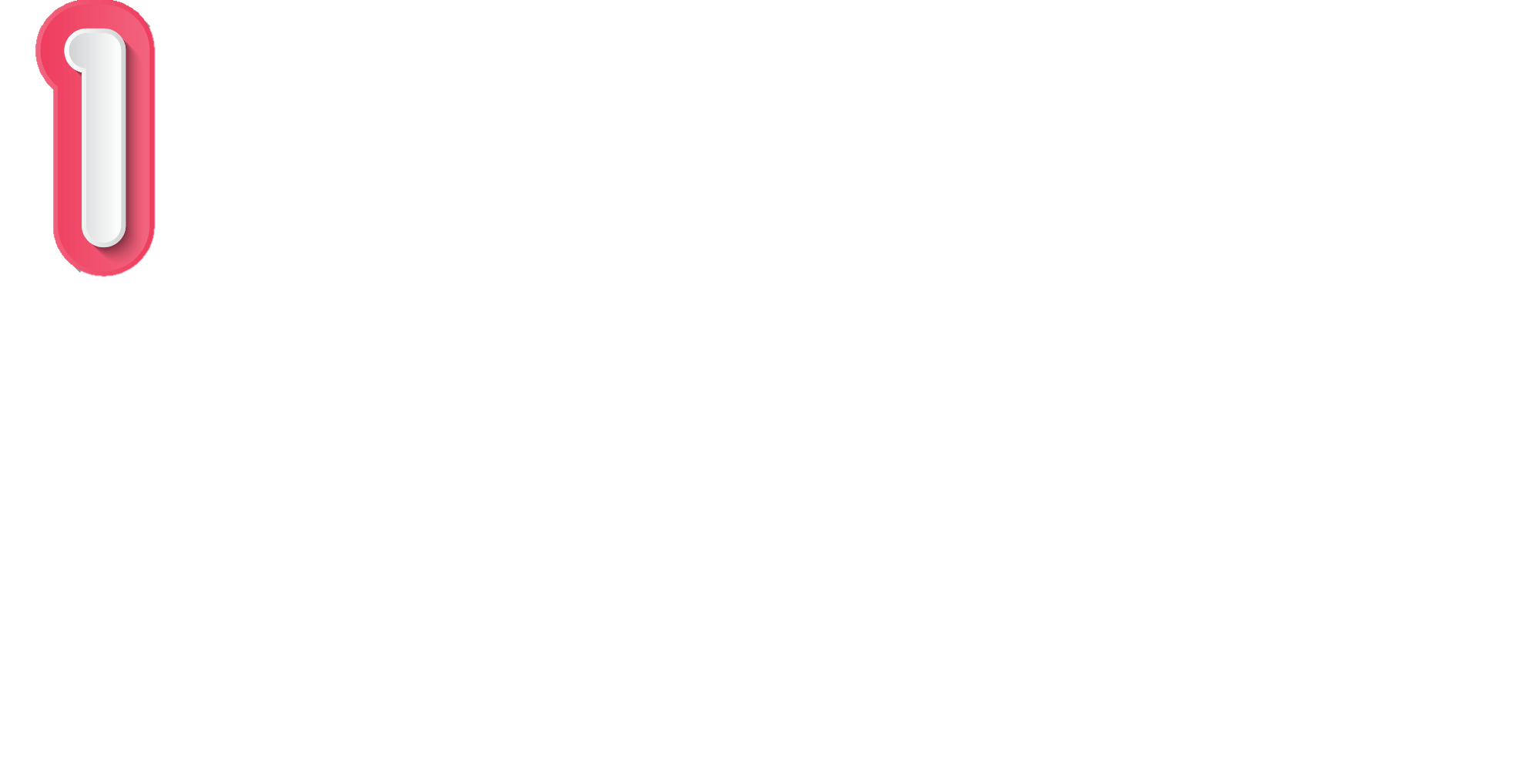 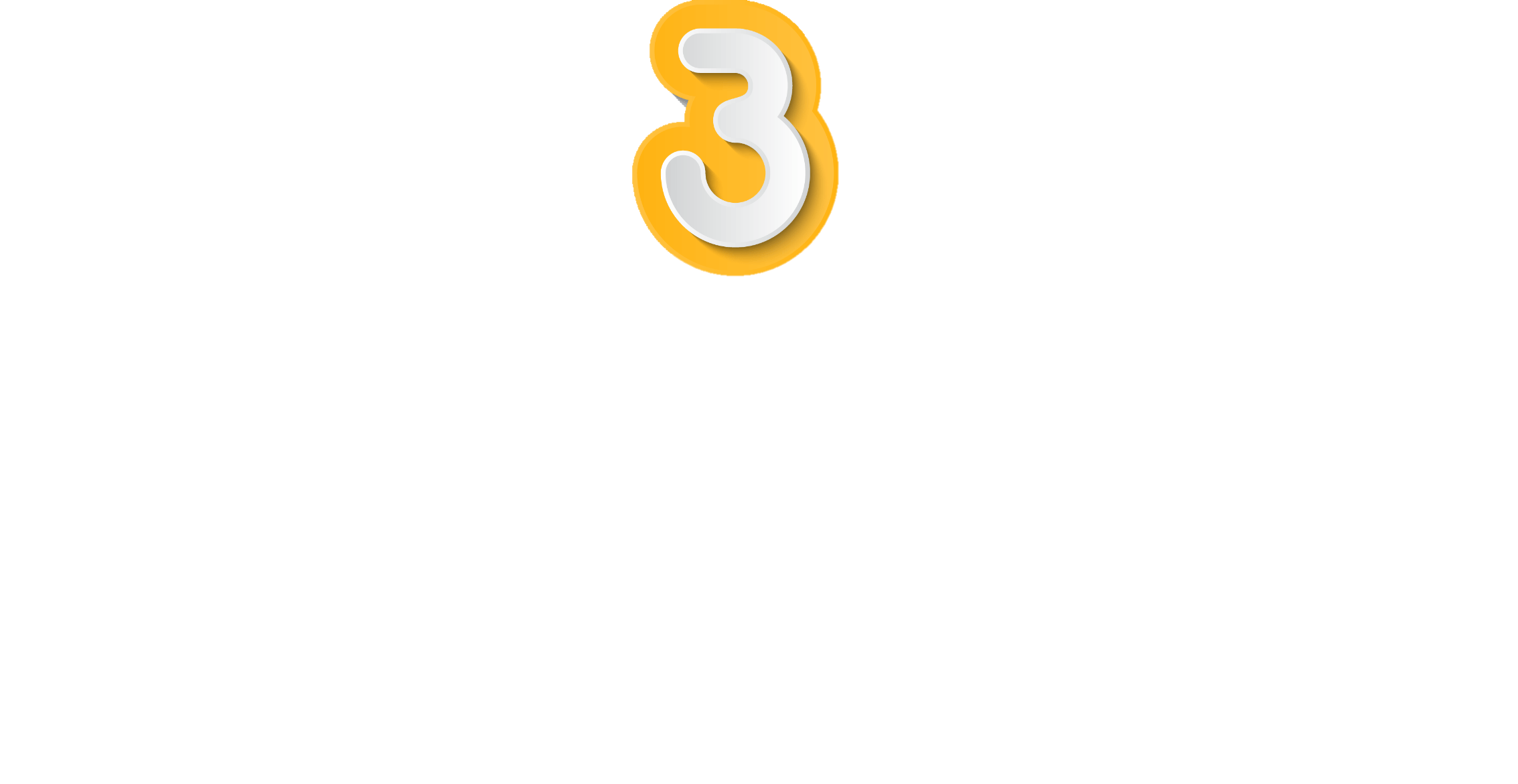 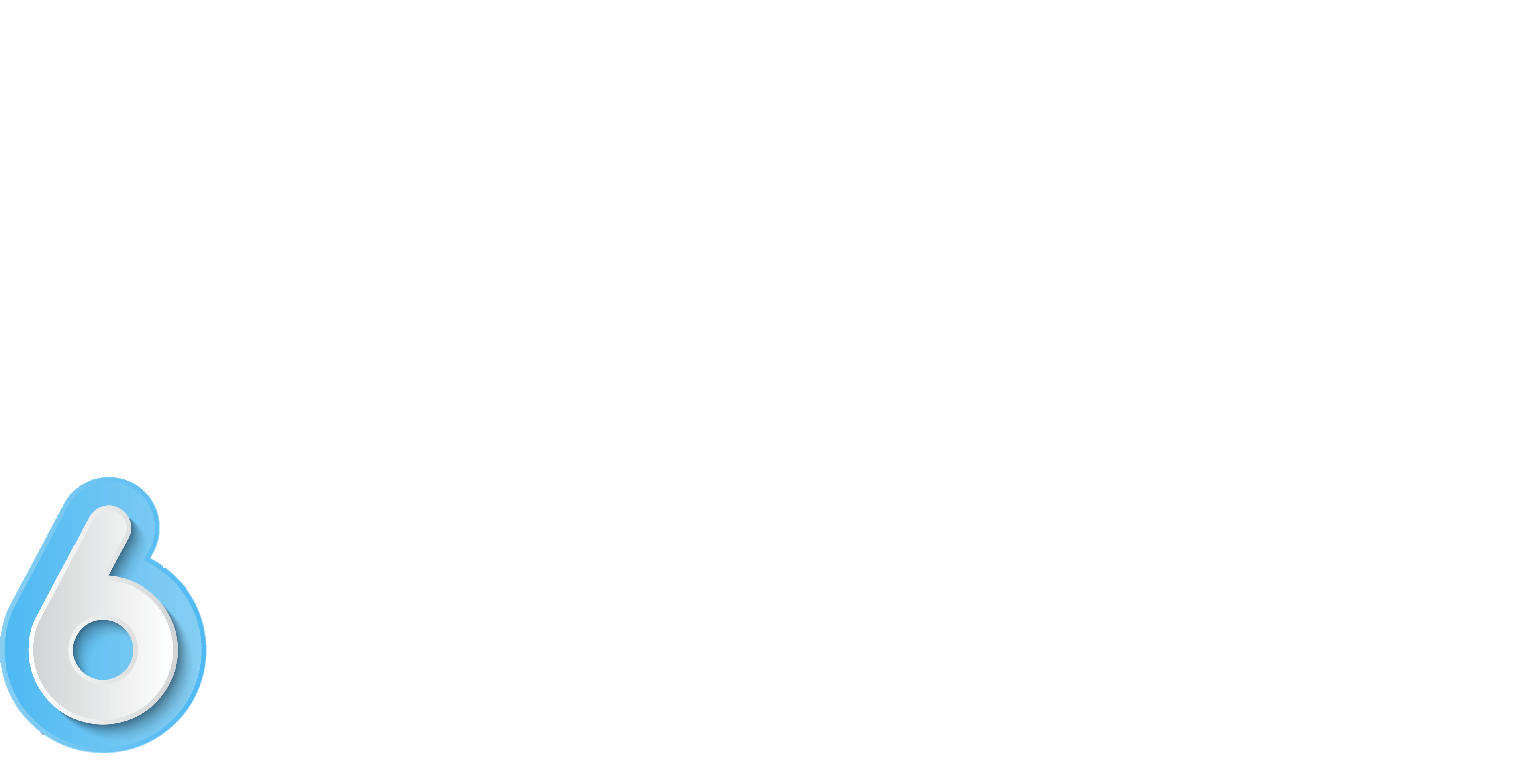 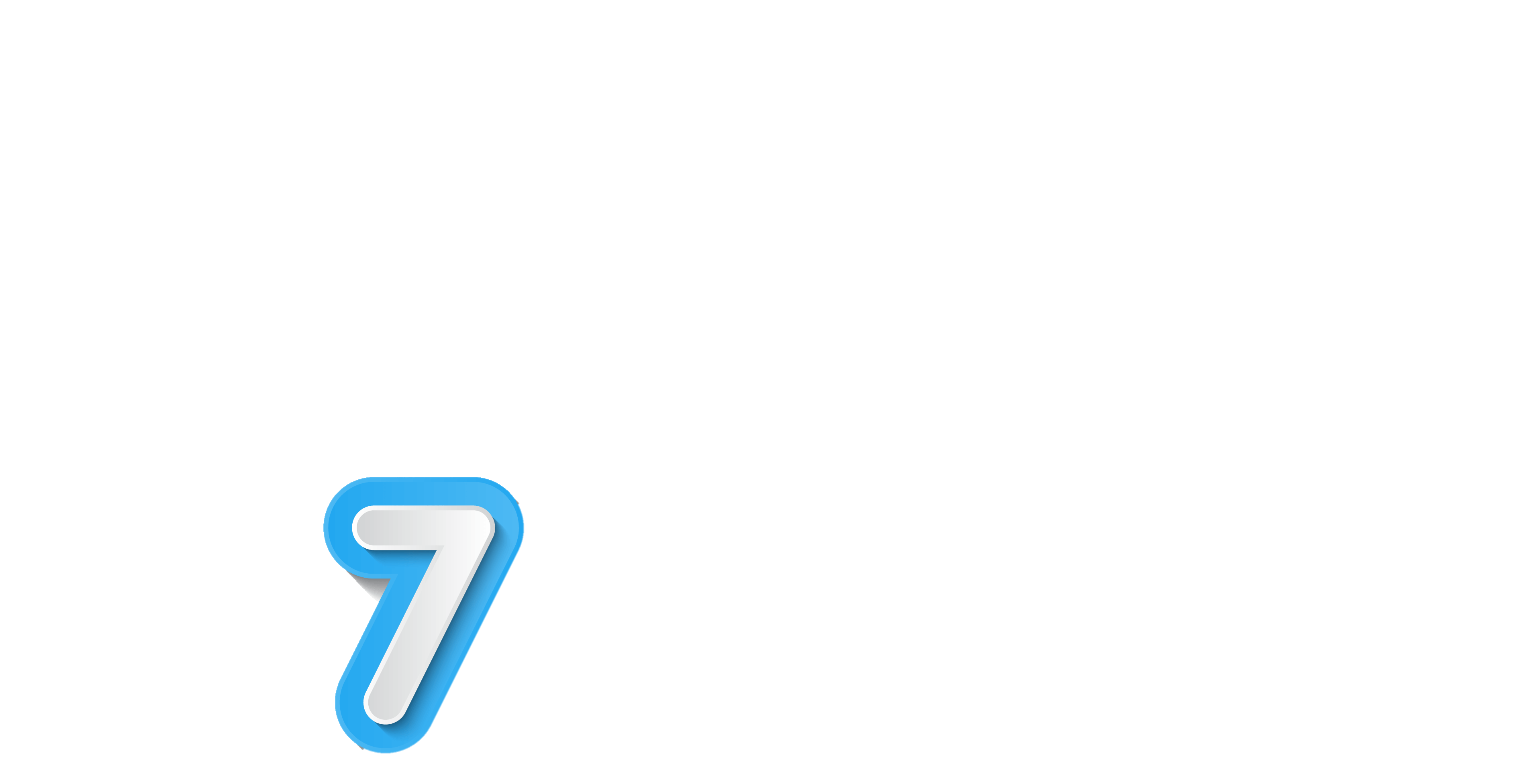 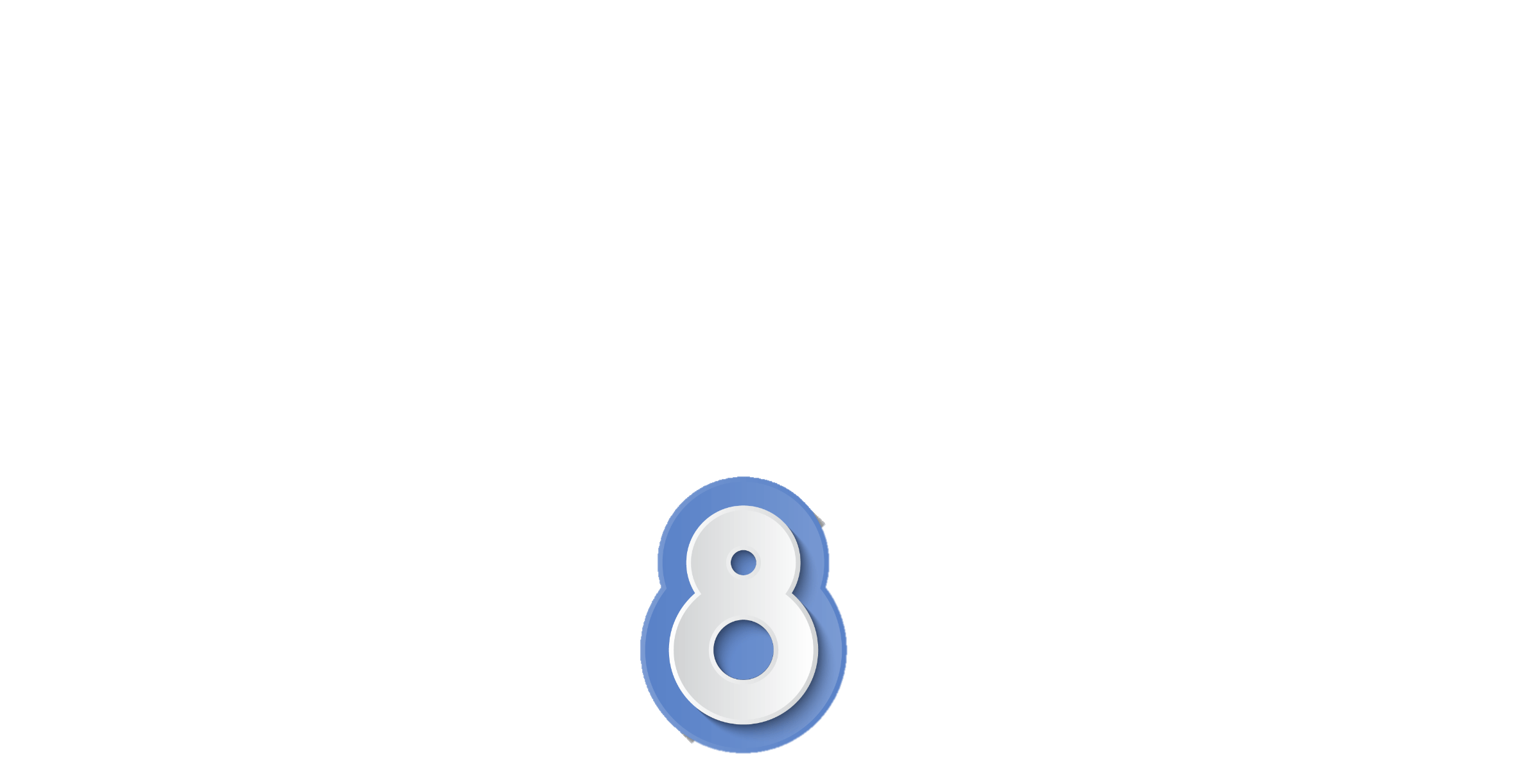 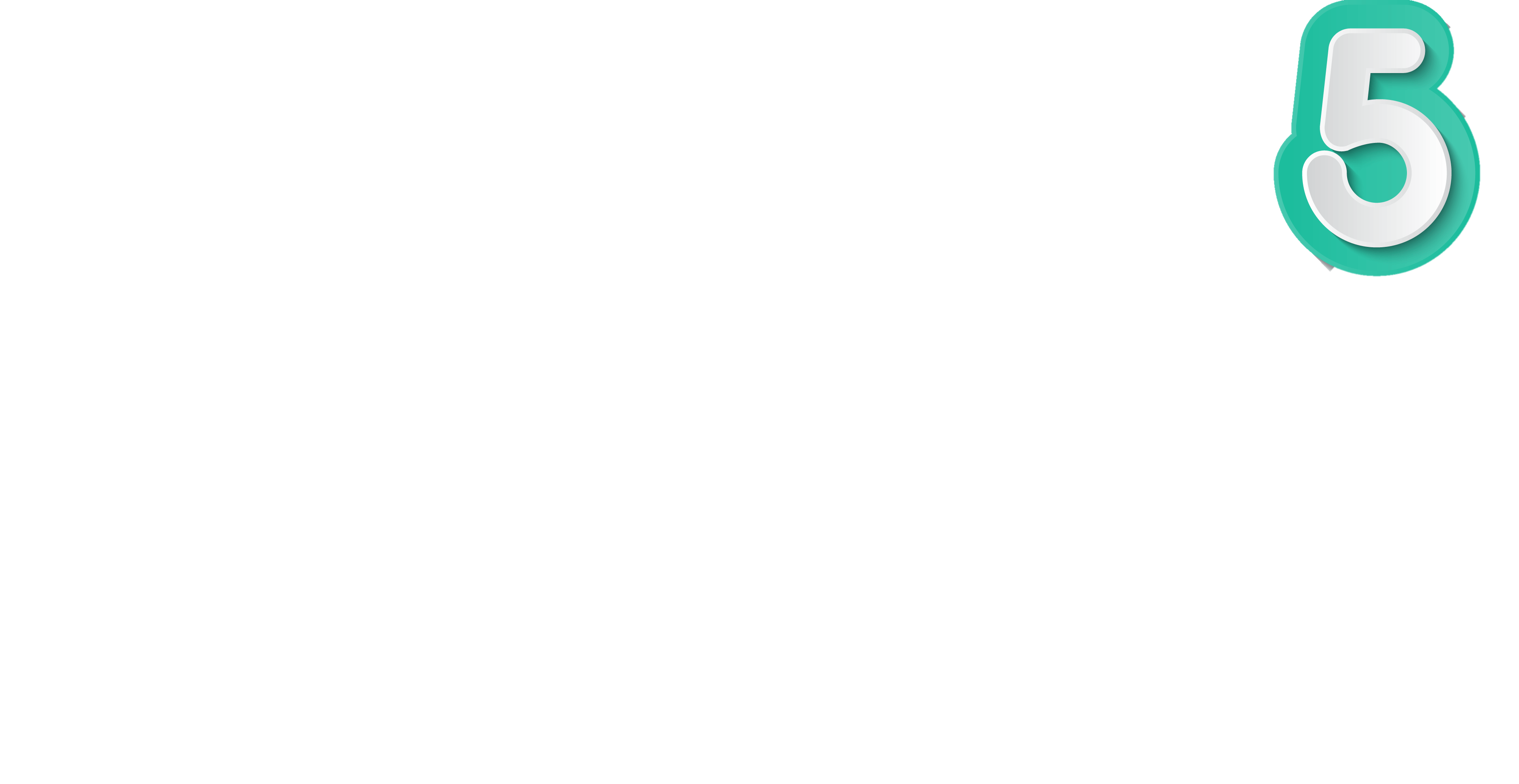 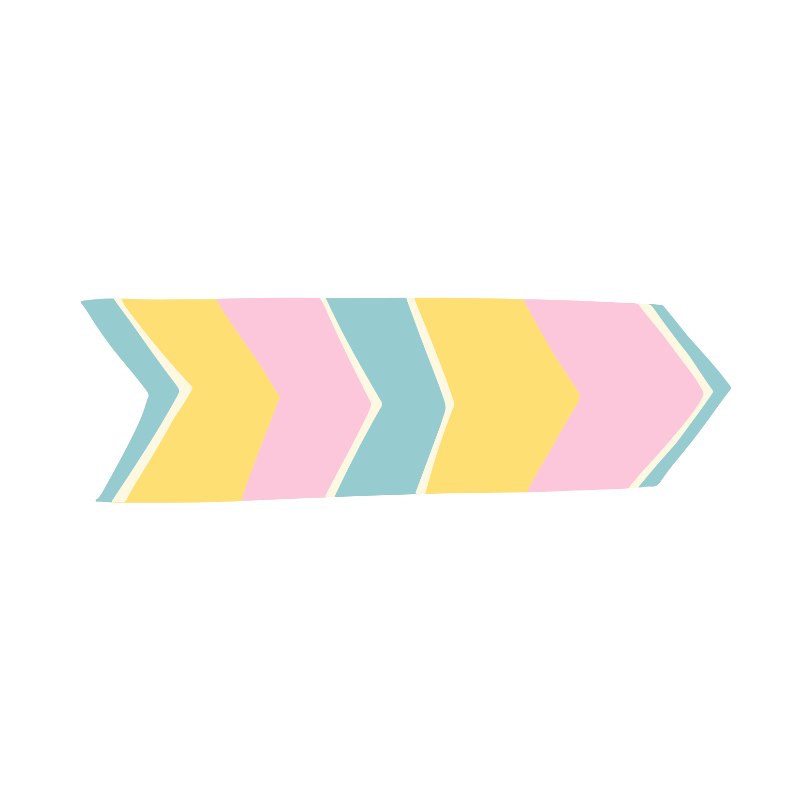 [Speaker Notes: Bấm vào số để đến slide yêu cầu đọc và TLCH
Bấm vào mũi tên để đến bài tập tiếp theo]
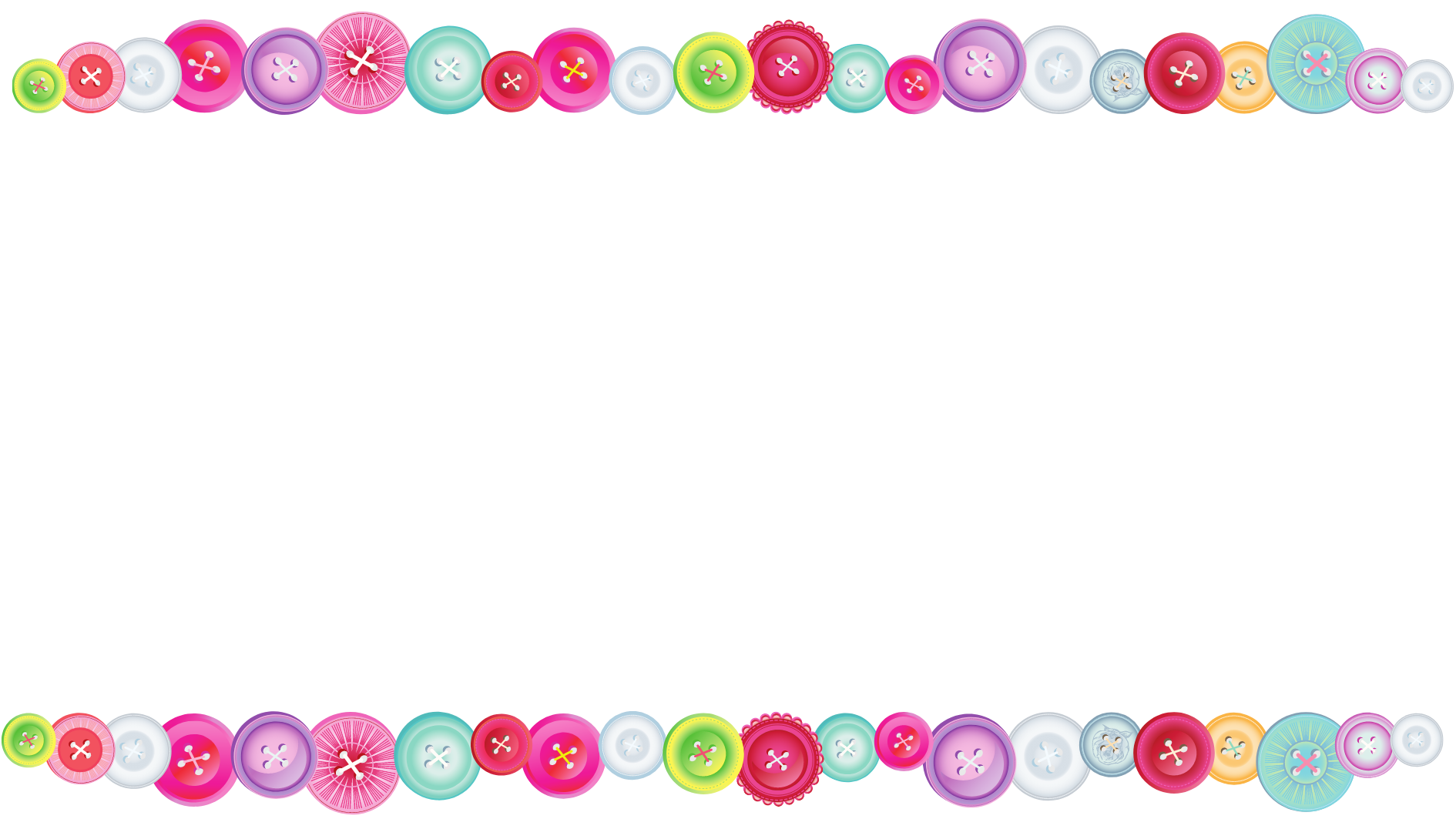 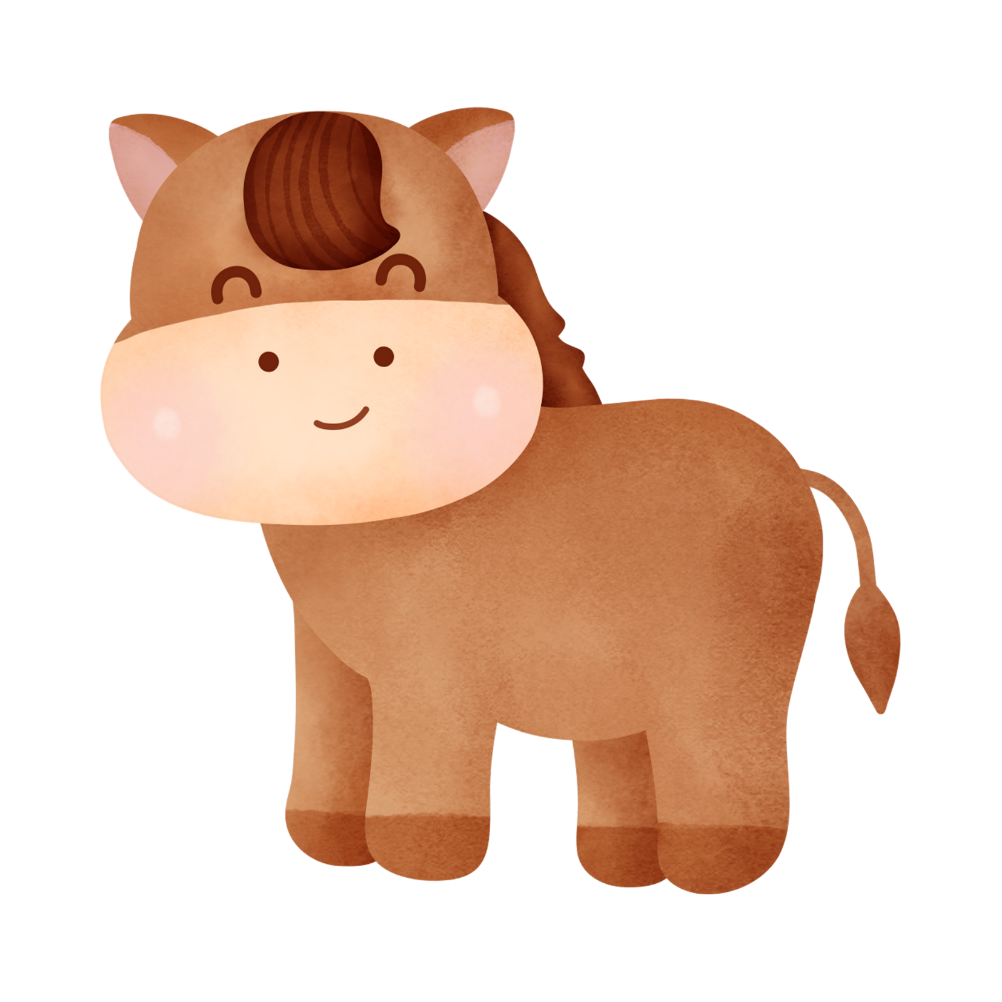 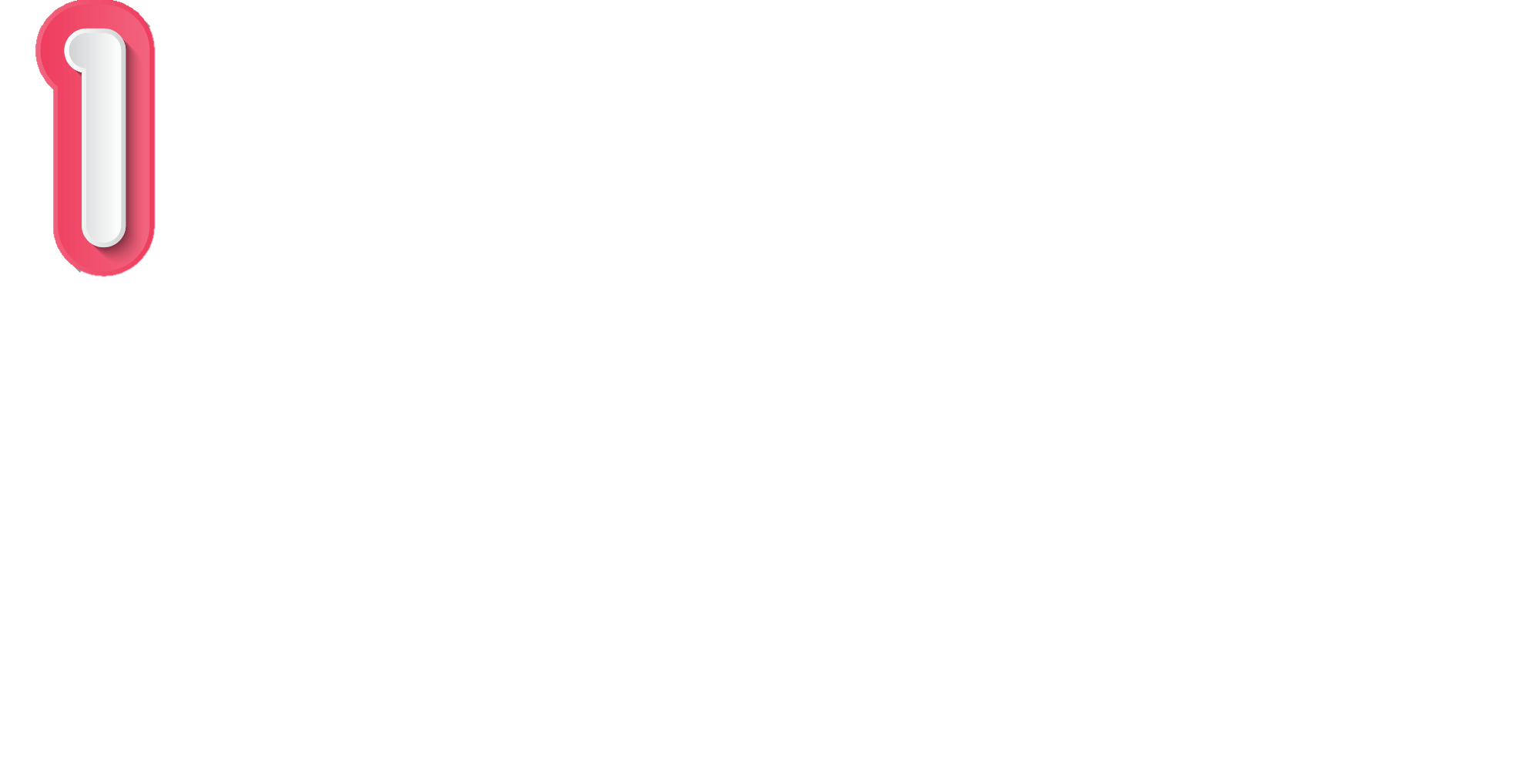 Em hãy đọc bài thơ 
Tuổi Ngựa
S/149
Mẹ bảo tuổi của bạn nhỏ tính nết thế nào?
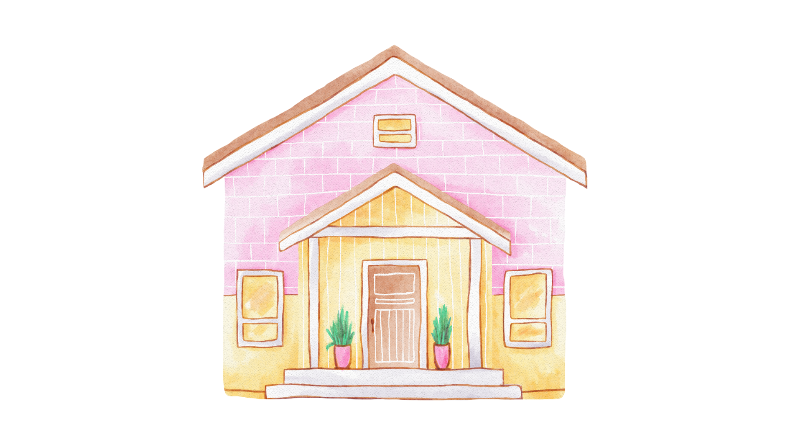 [Speaker Notes: Bấm hình ngôi nhà để quay về trang chọn bài đọc khác]
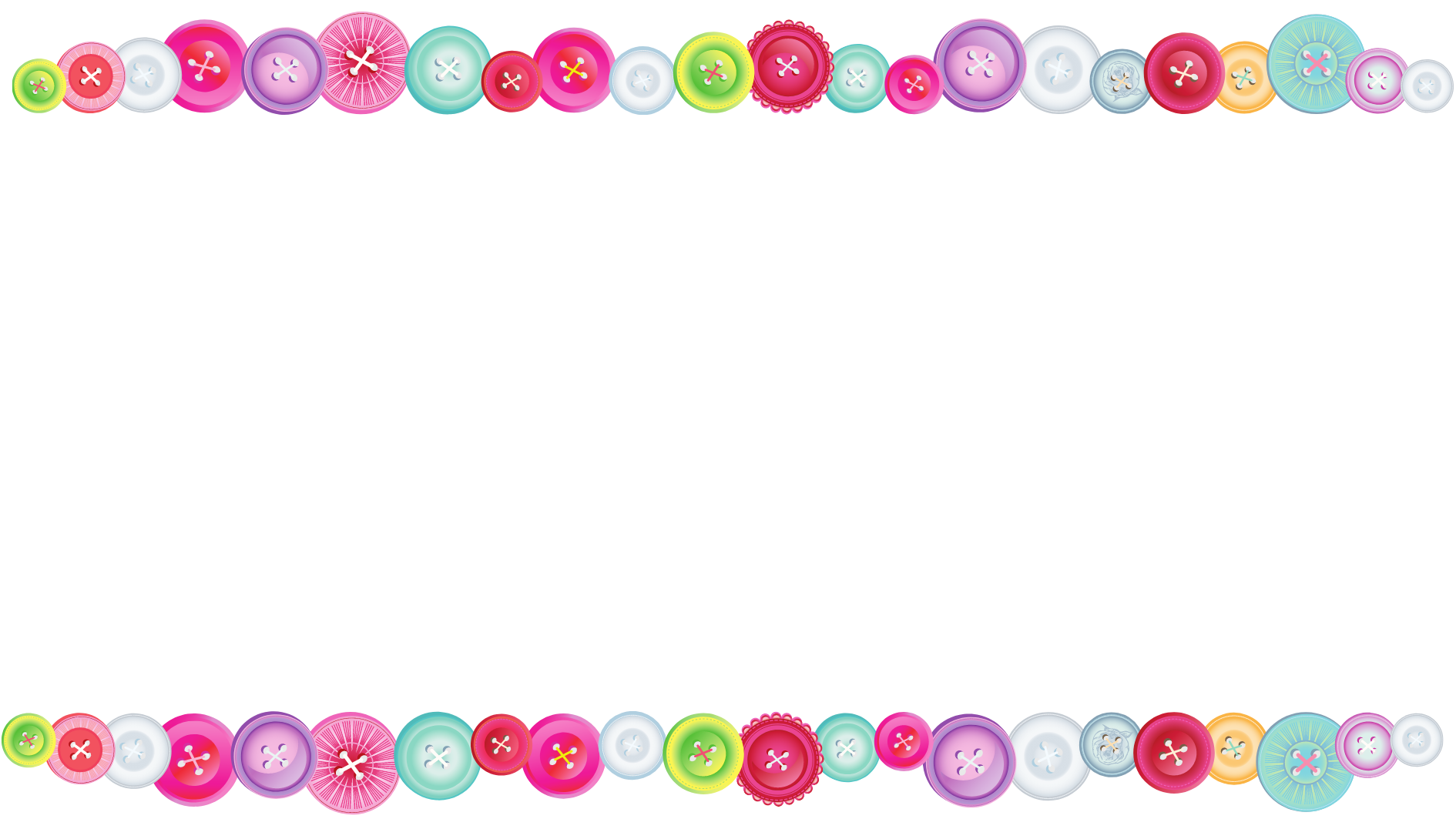 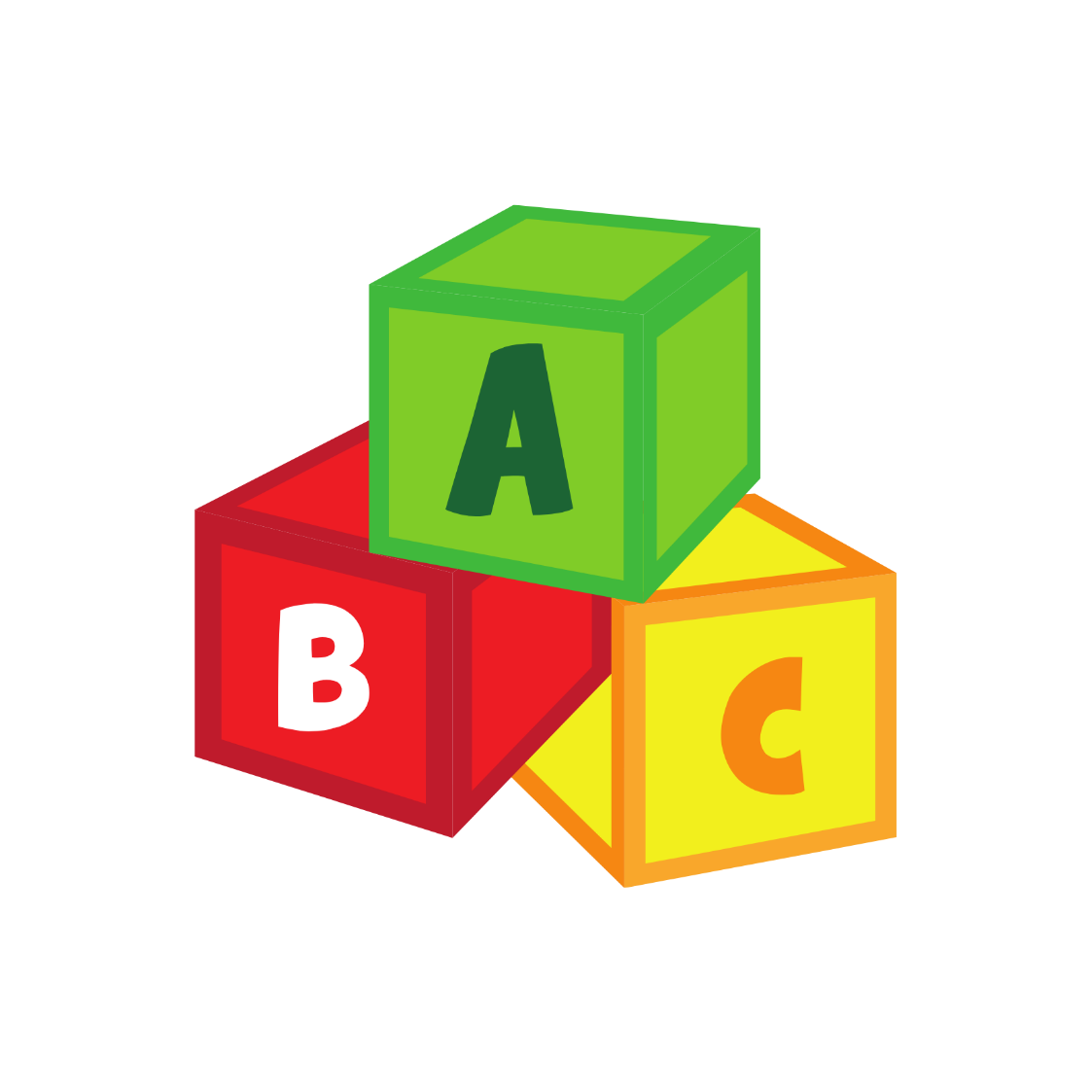 Em hãy đọc đoạn 1 bài 
Chú Đất Nung
S/134
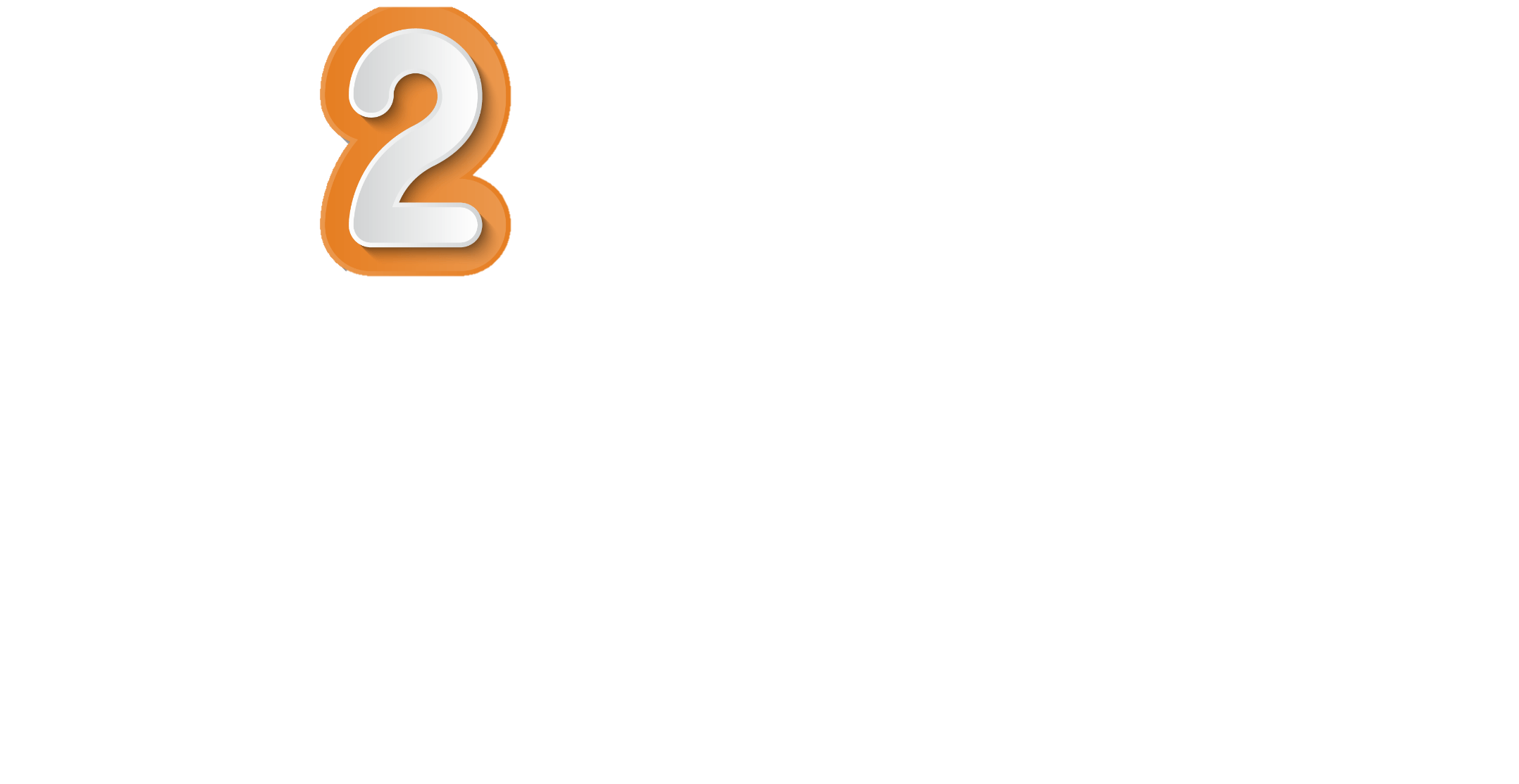 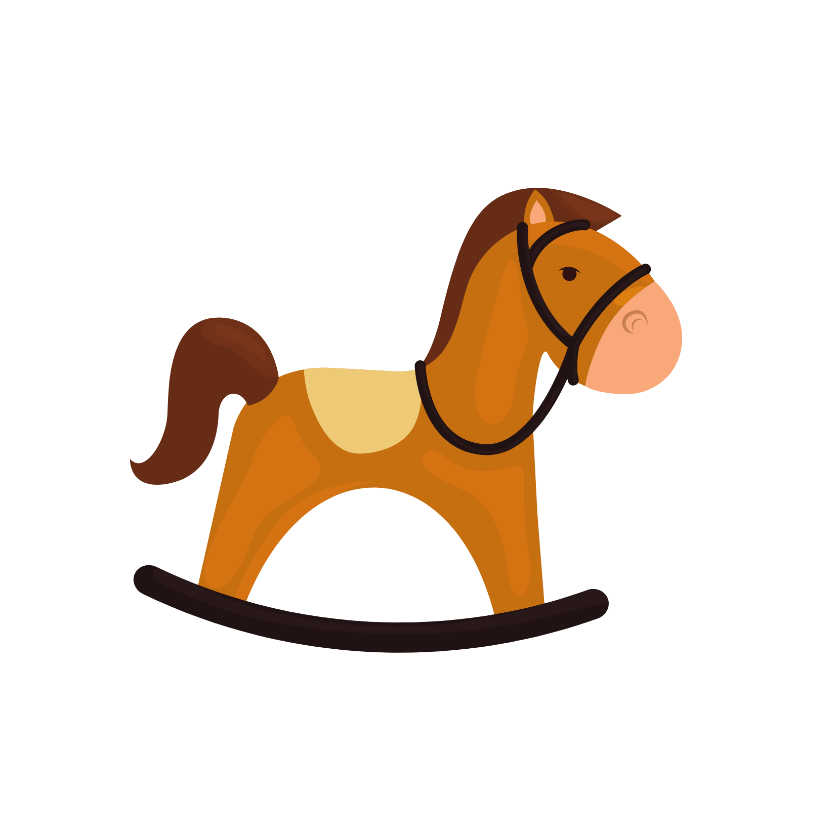 Những món đồ chơi của cu Chắt khác nhau như thế nào?
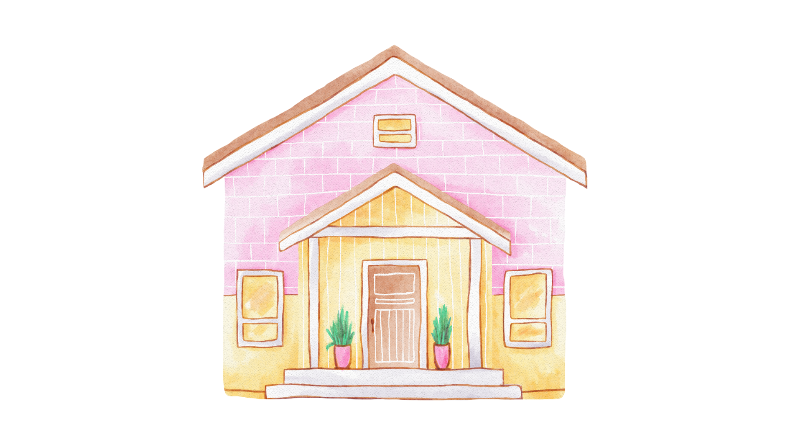 [Speaker Notes: Bấm hình ngôi nhà để quay về trang chọn bài đọc khác]
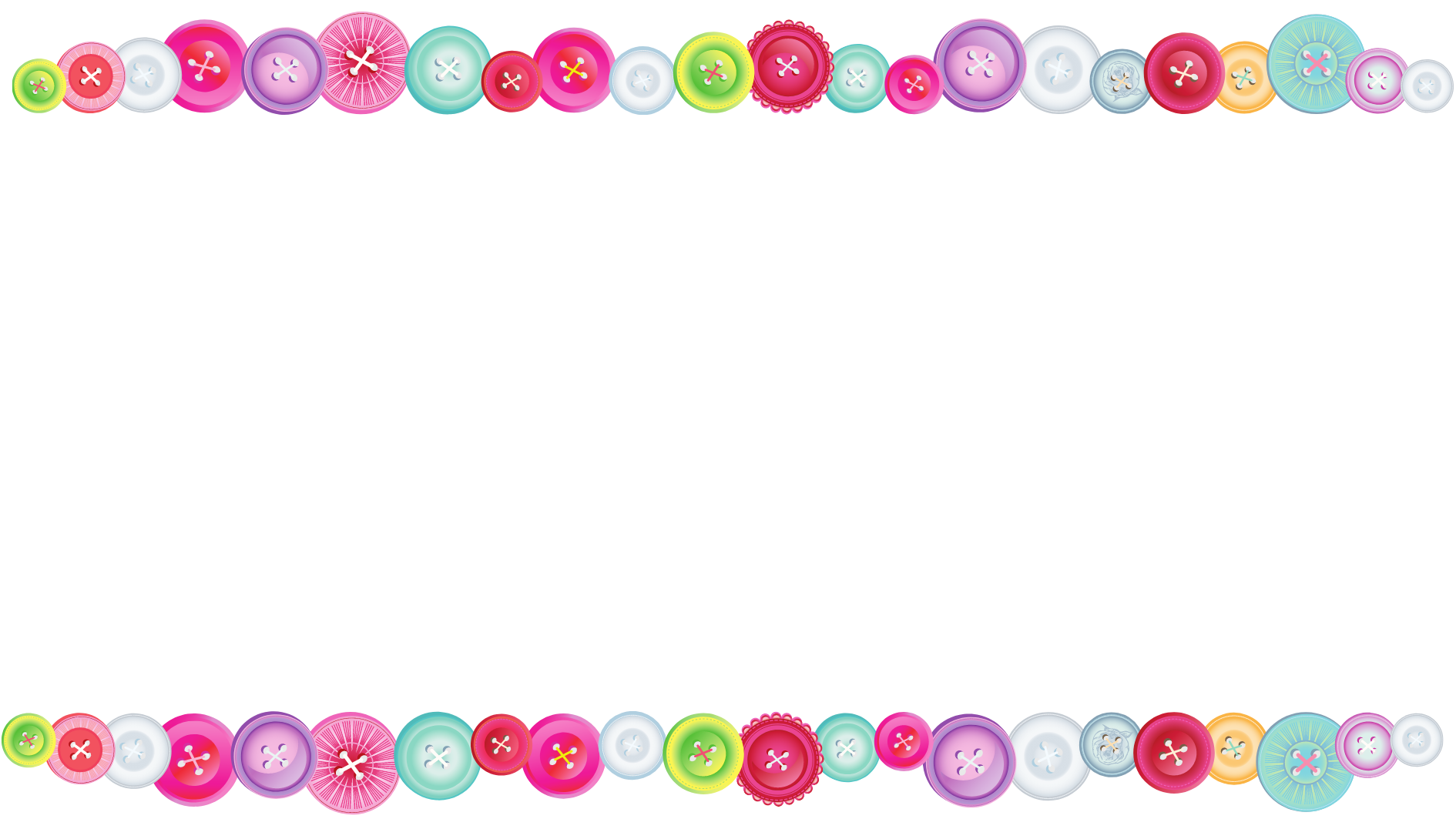 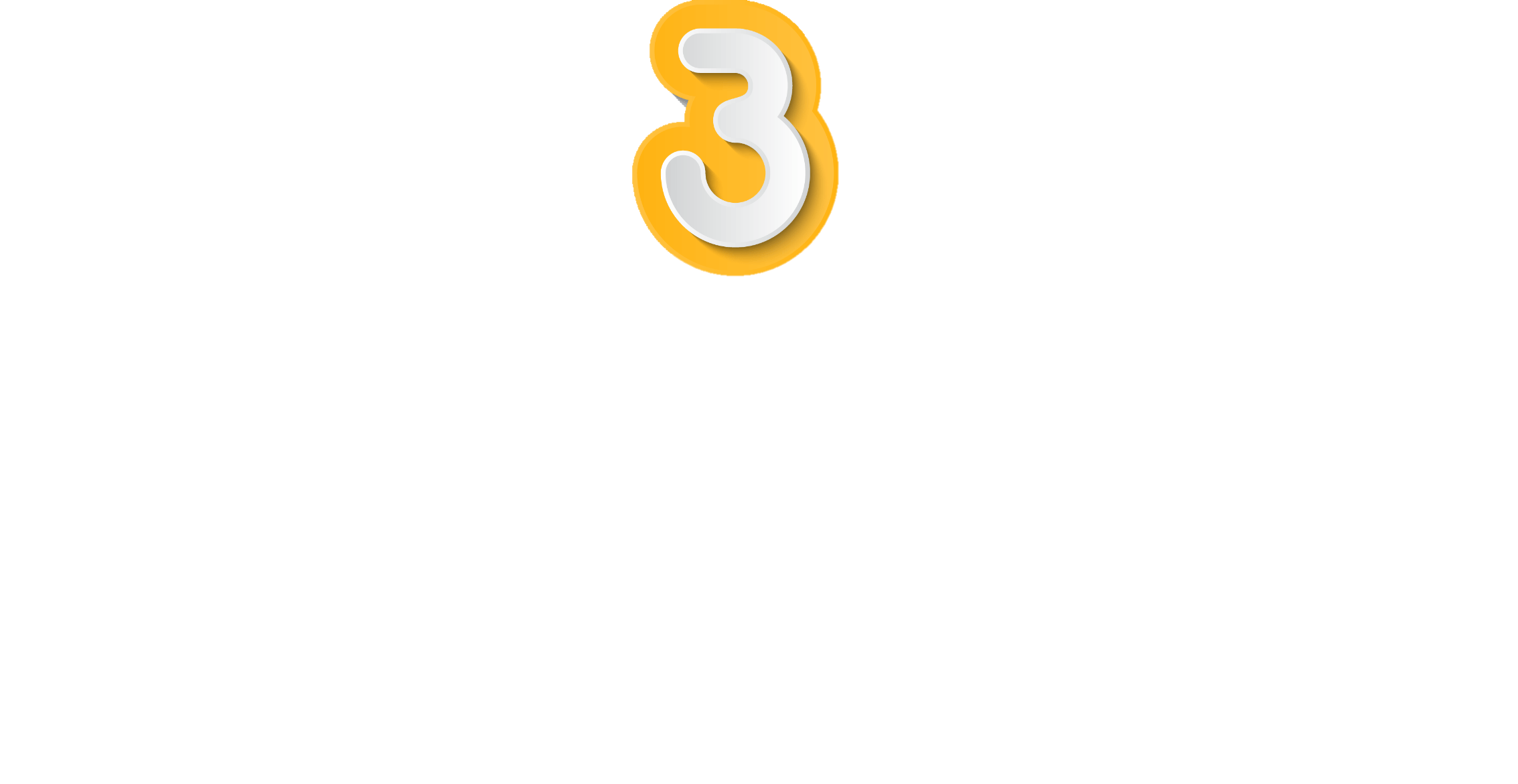 Em hãy đọc đoạn 1 và 2 bài 
Cánh diều tuổi thơ
S/146
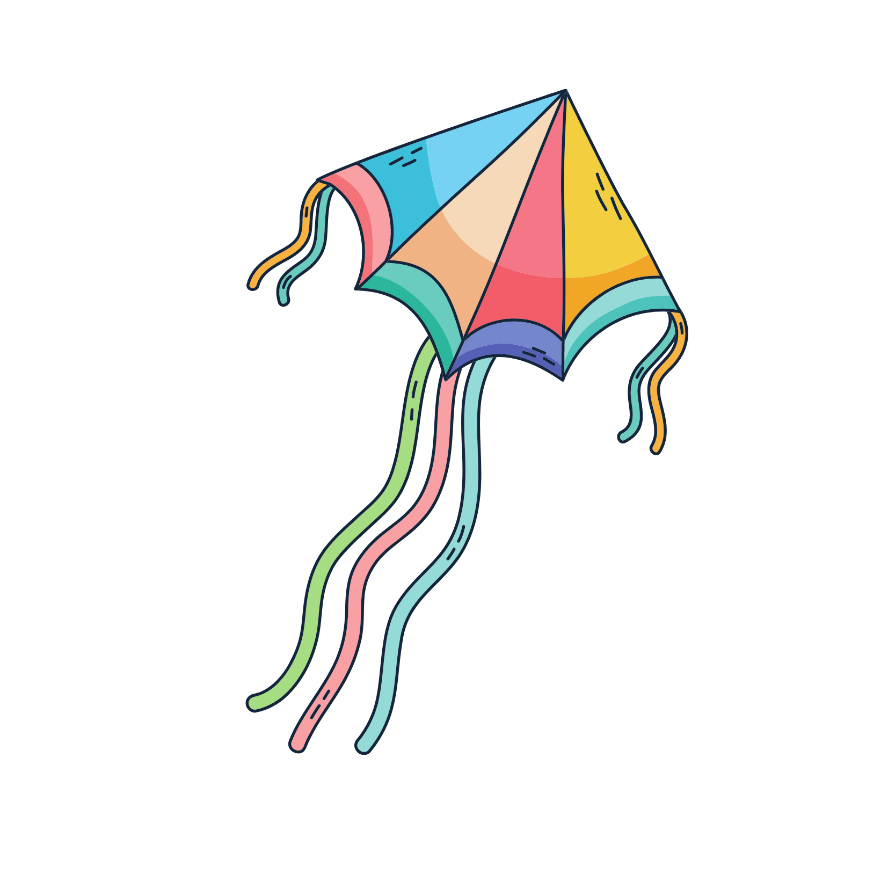 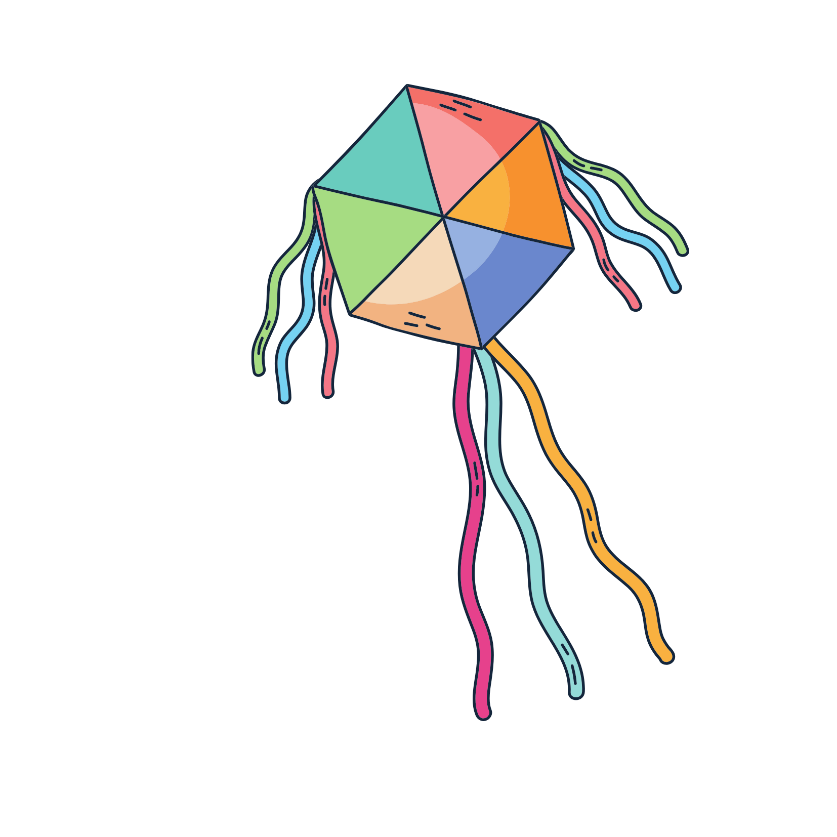 Tác giả đã chọn những chi tiết nào để tả cánh diều?
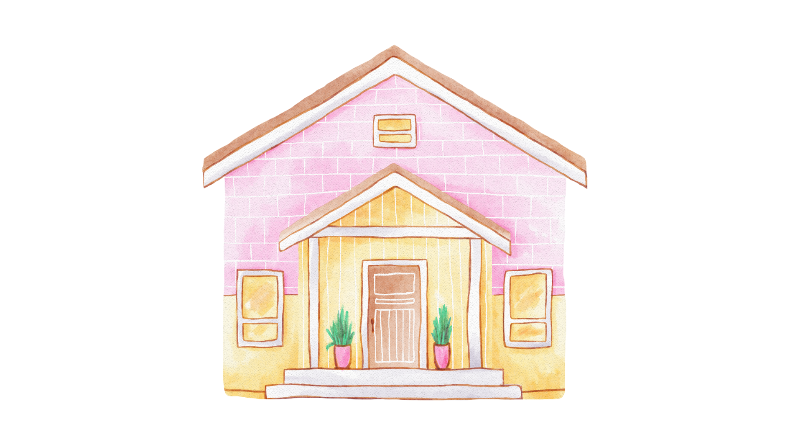 [Speaker Notes: Bấm hình ngôi nhà để quay về trang chọn bài đọc khác]
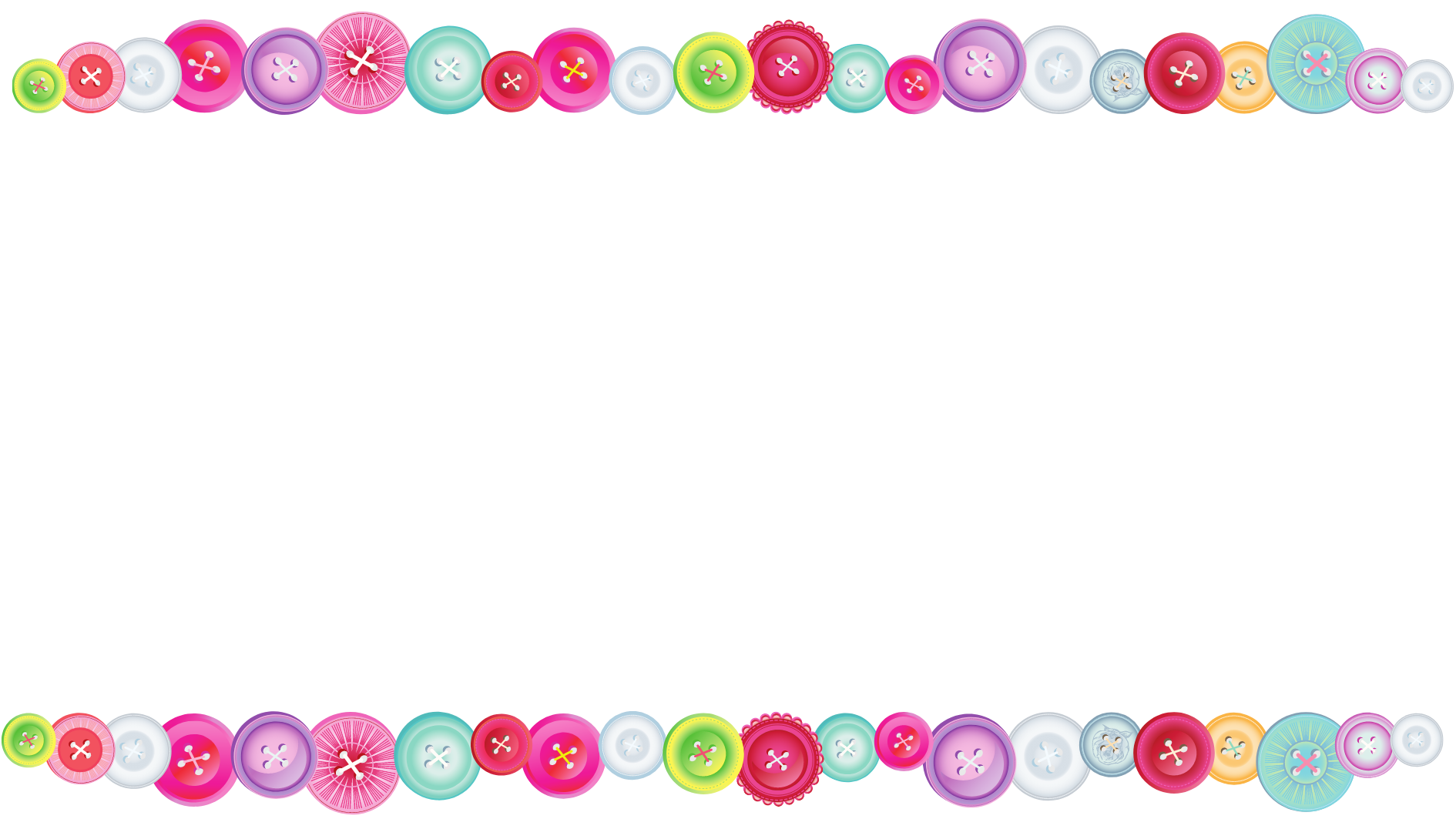 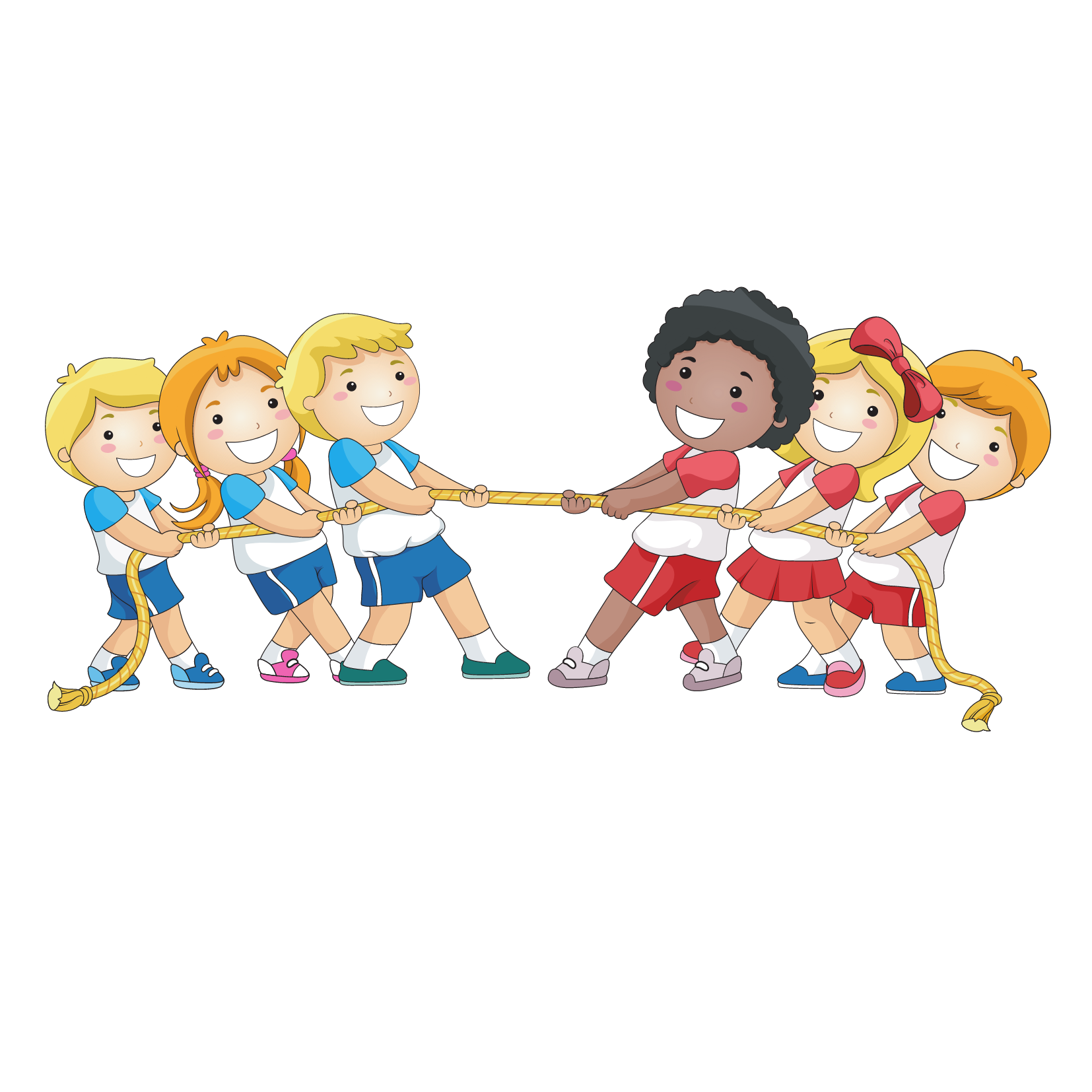 Em hãy đọc đoạn 1 bài
Kéo co
S/155
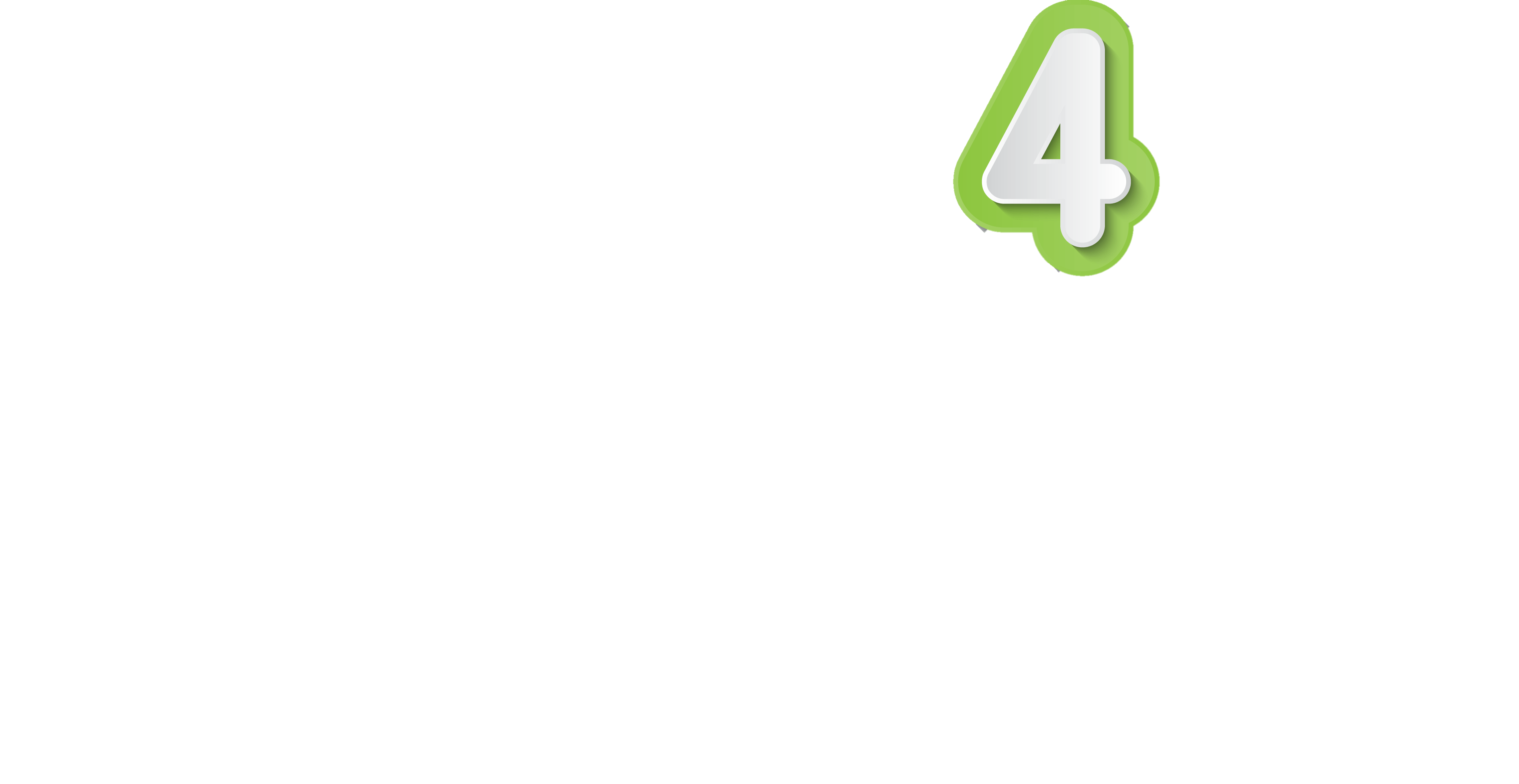 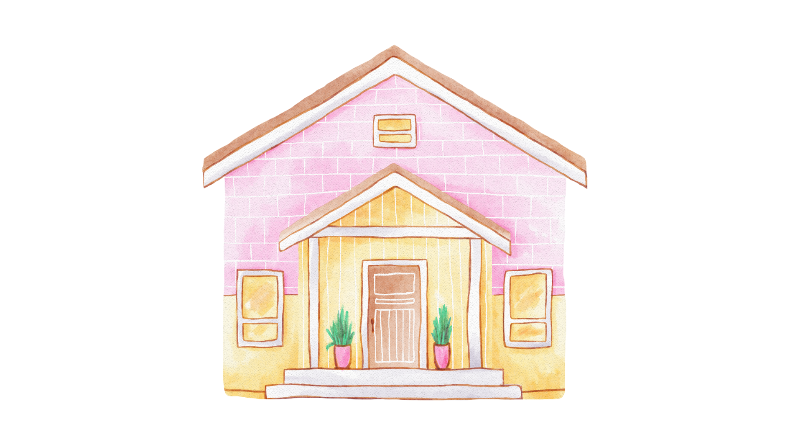 Em hiểu cách chơi kéo co như thế nào?
[Speaker Notes: Bấm hình ngôi nhà để quay về trang chọn bài đọc khác]
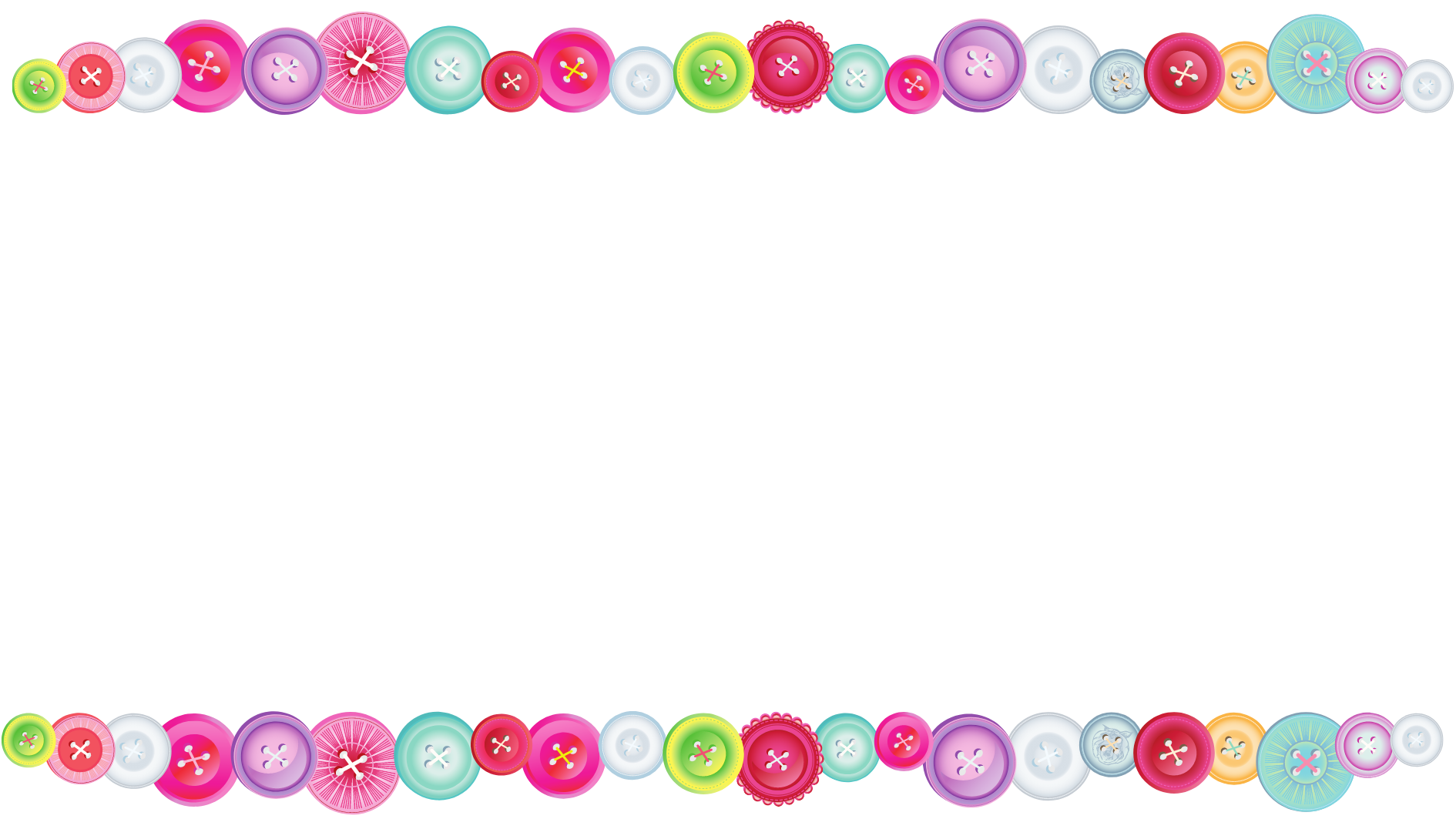 Em hãy đọc đoạn 1 bài 
Chú Đất Nung (tt)
S/138, 139
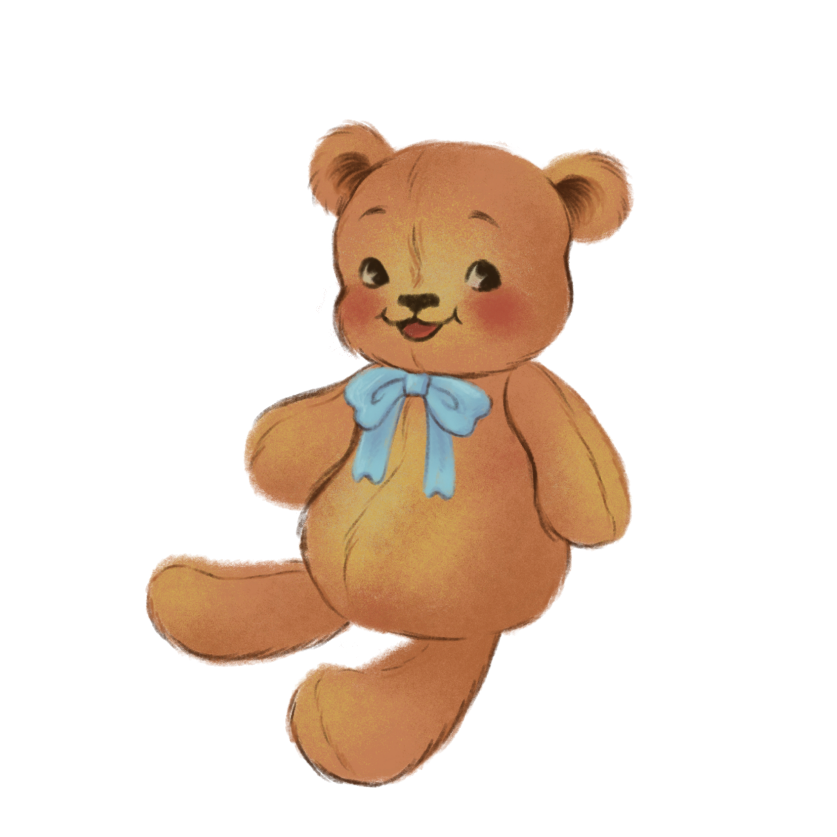 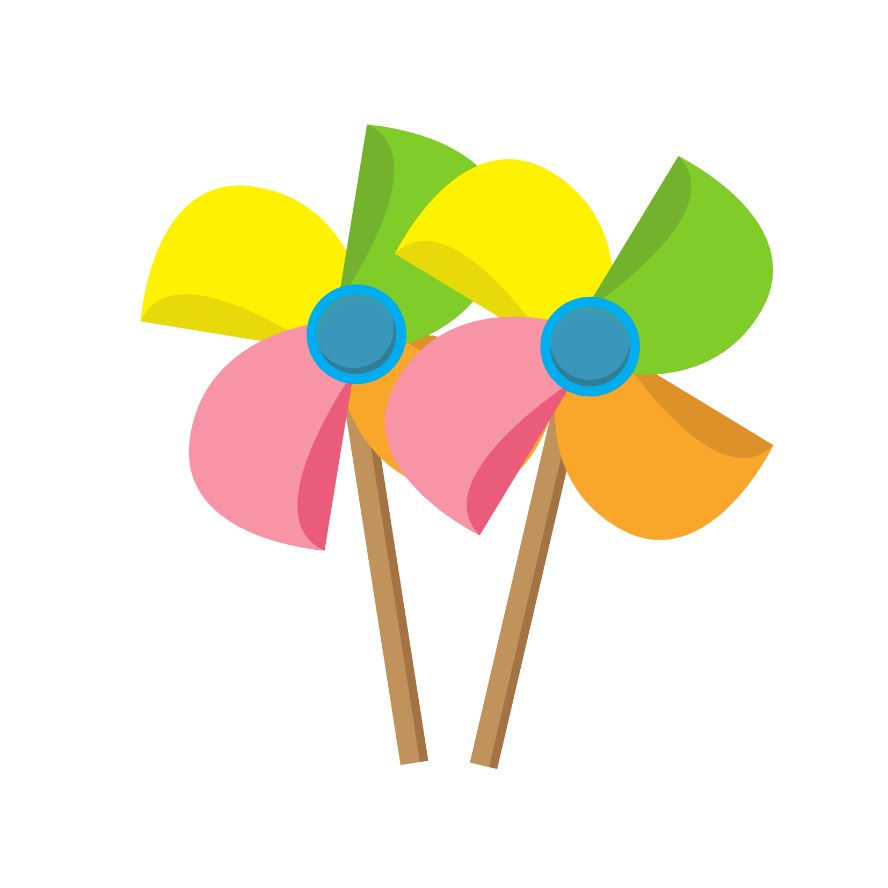 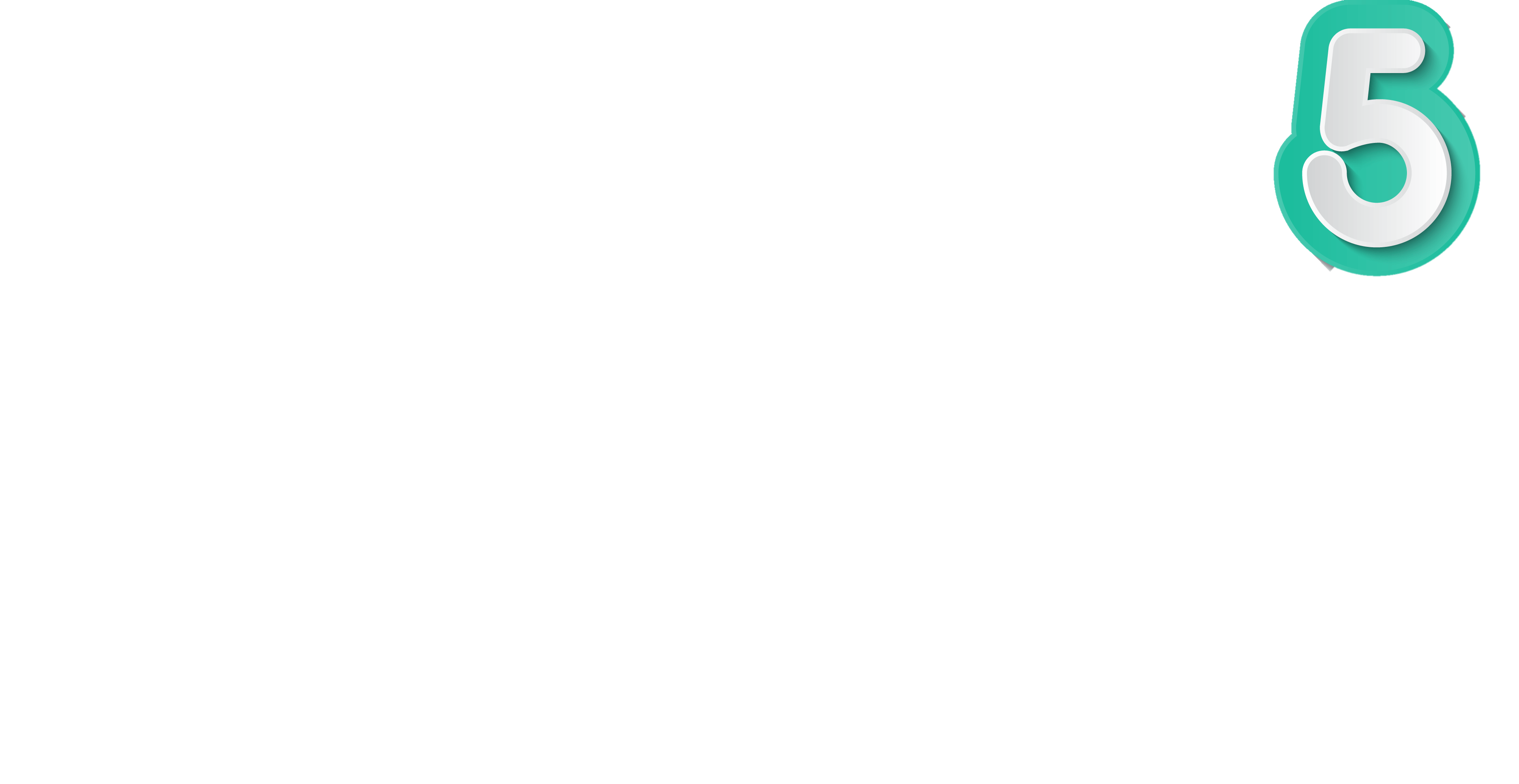 Em hãy kể lại tai nạn của hai người bột.
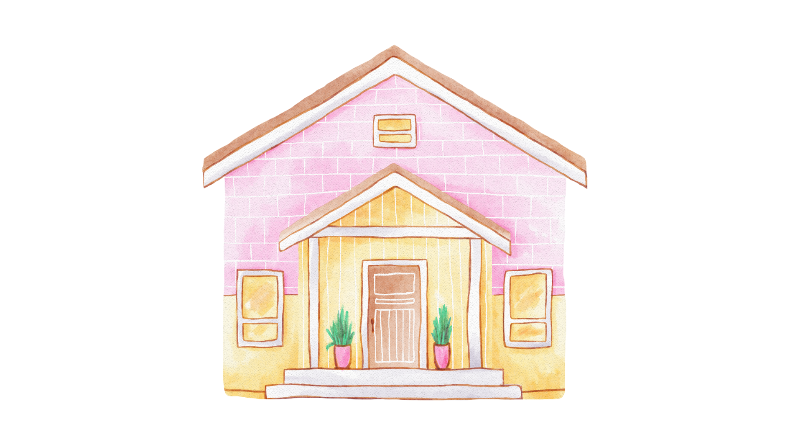 [Speaker Notes: Bấm hình ngôi nhà để quay về trang chọn bài đọc khác]
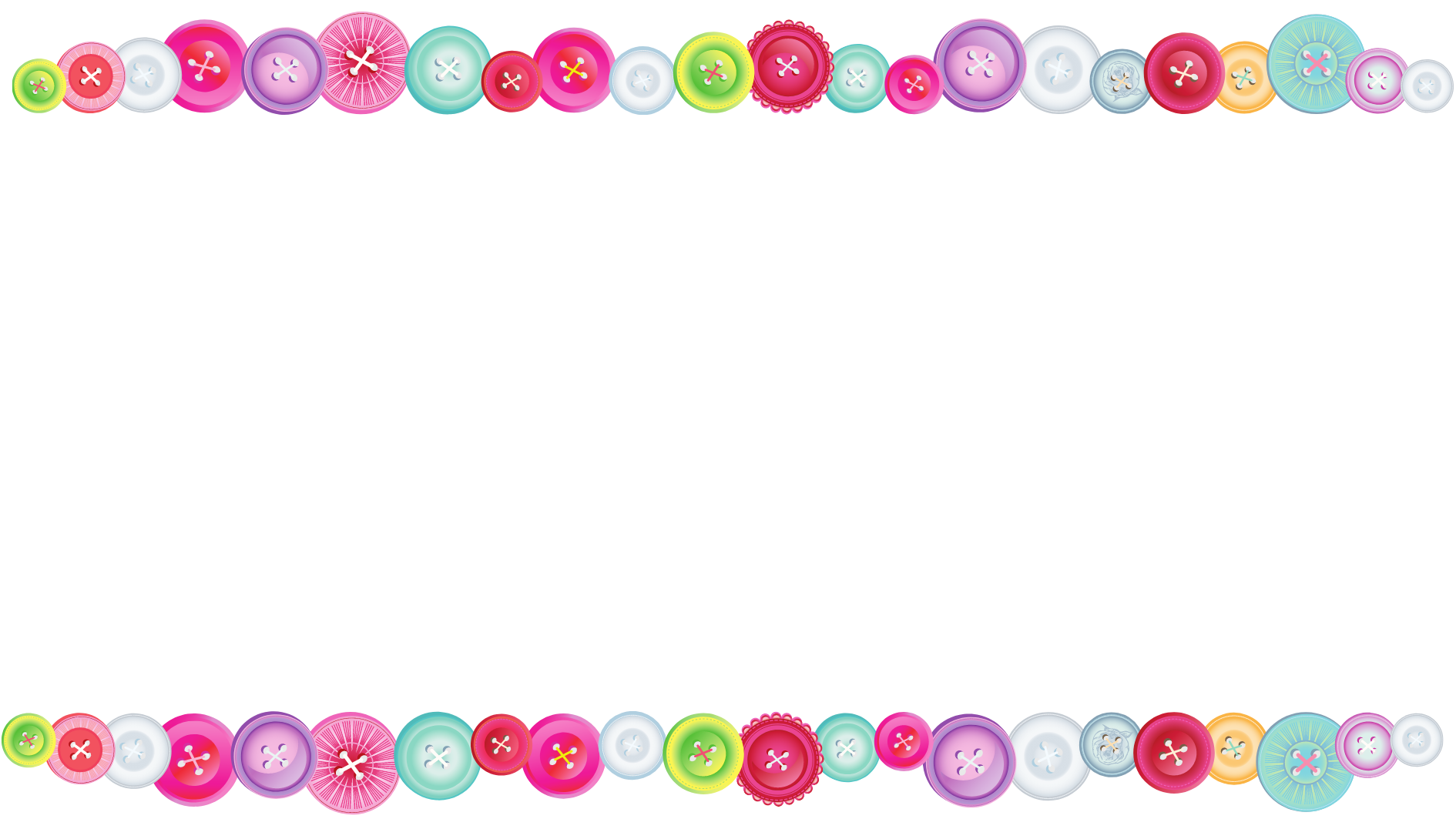 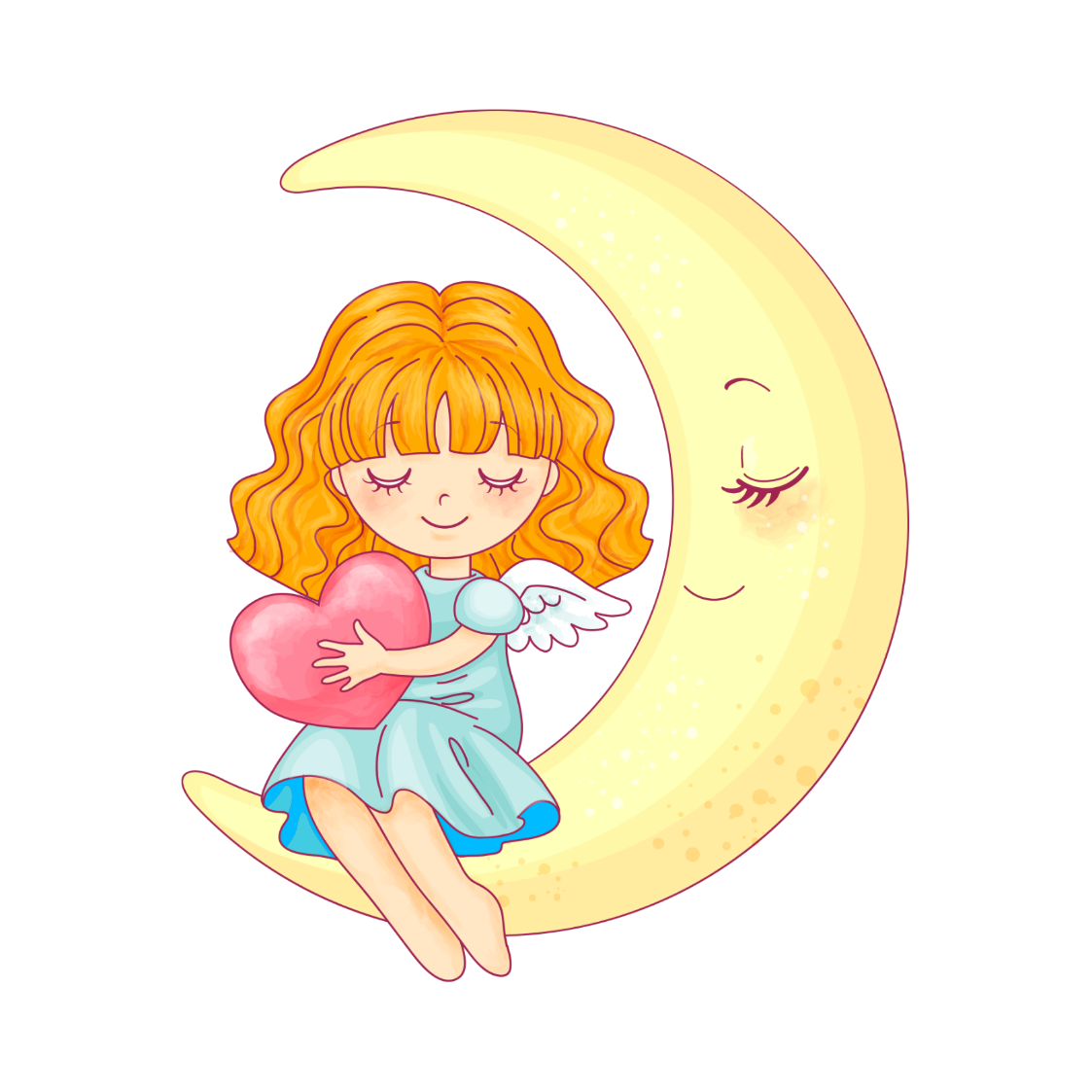 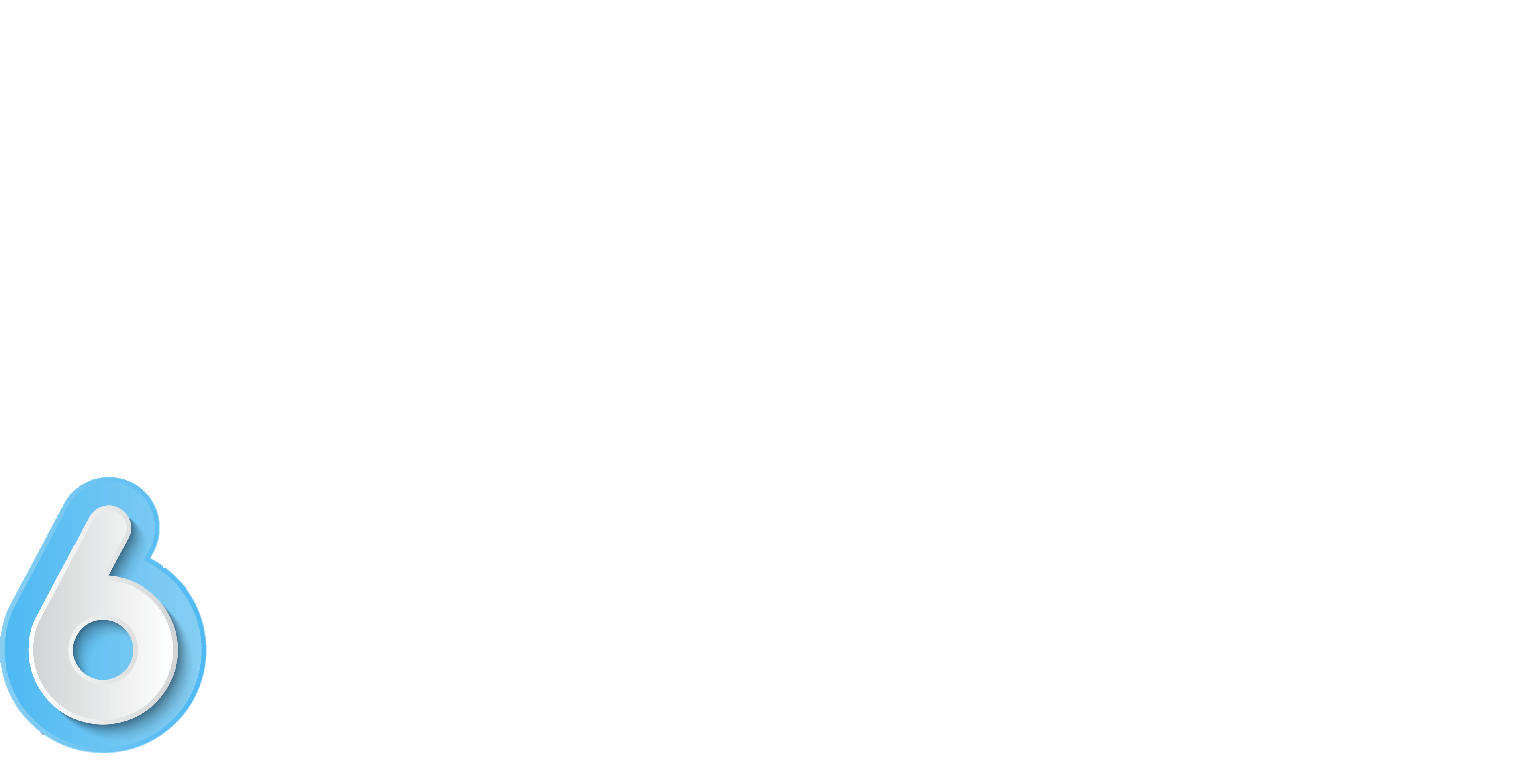 Em hãy đọc đoạn 1 bài
Rất nhiều mặt trăng (tt)
S/168
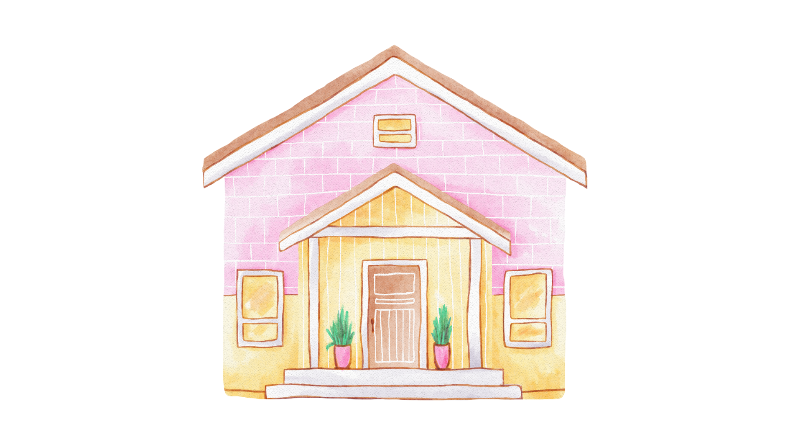 Nhà vua lo lắng về điều gì?
[Speaker Notes: Bấm hình ngôi nhà để quay về trang chọn bài đọc khác]
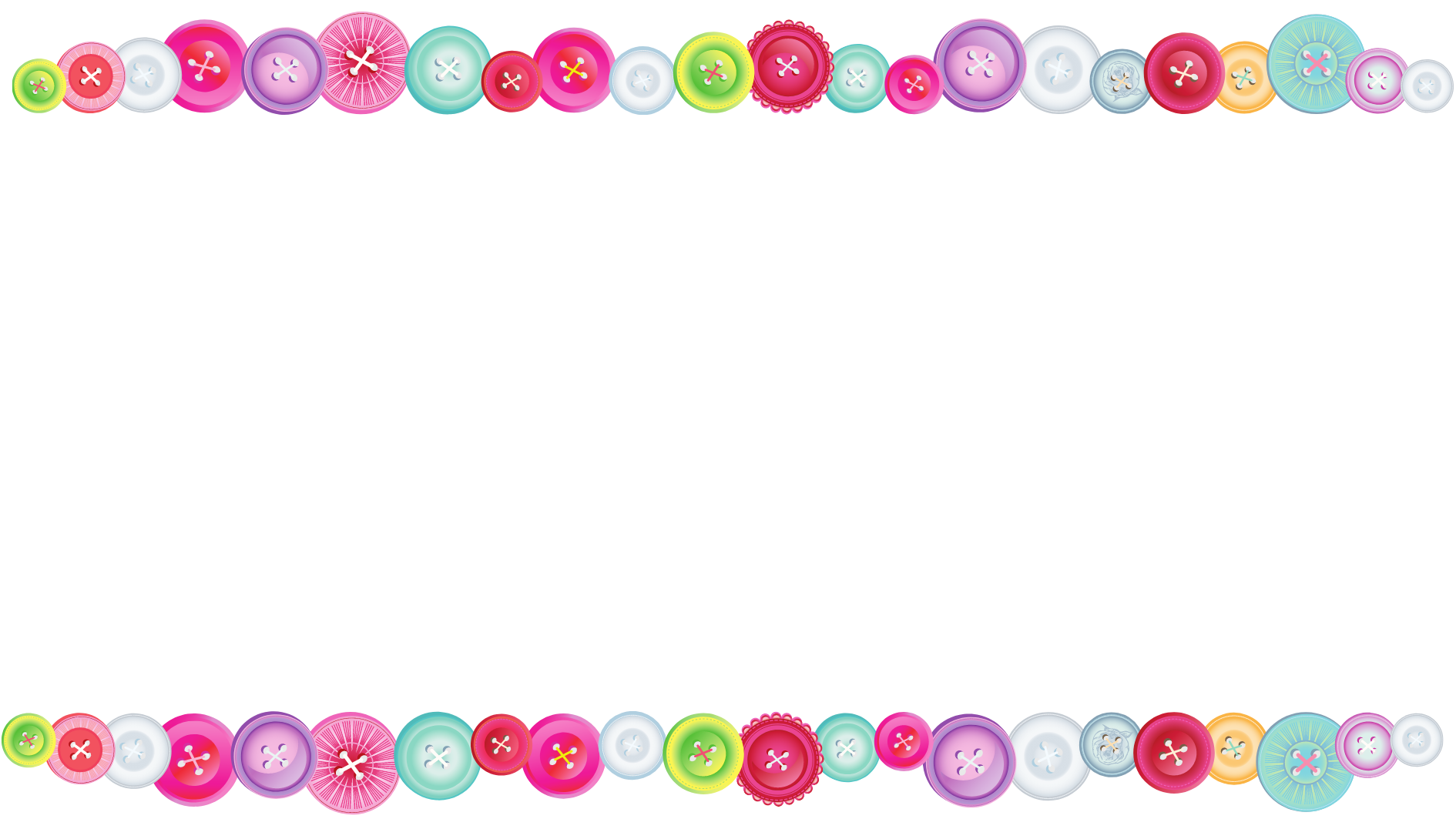 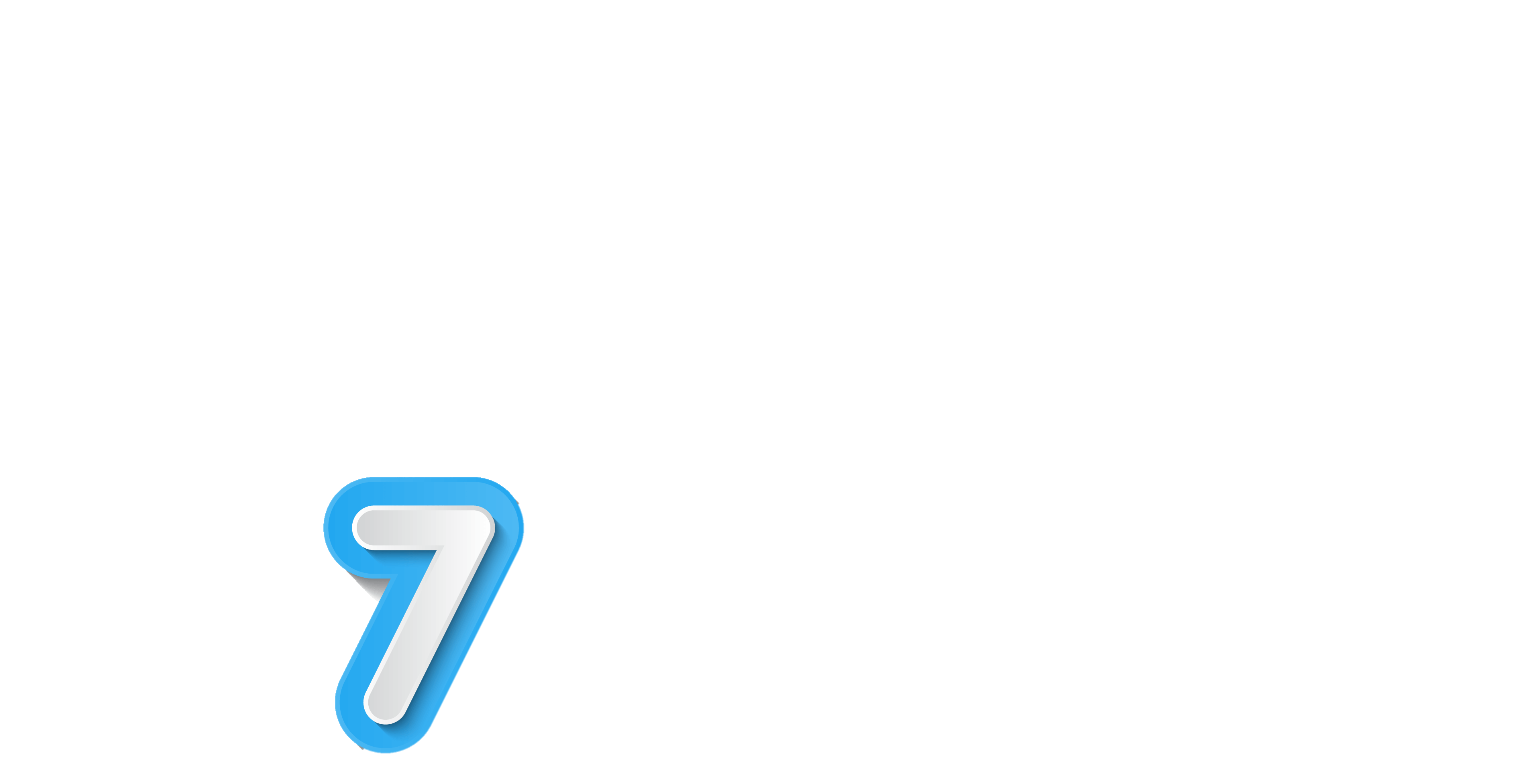 Em hãy đọc đoạn 1 bài
Trong quán ăn 
"Ba cá bống"
S/159
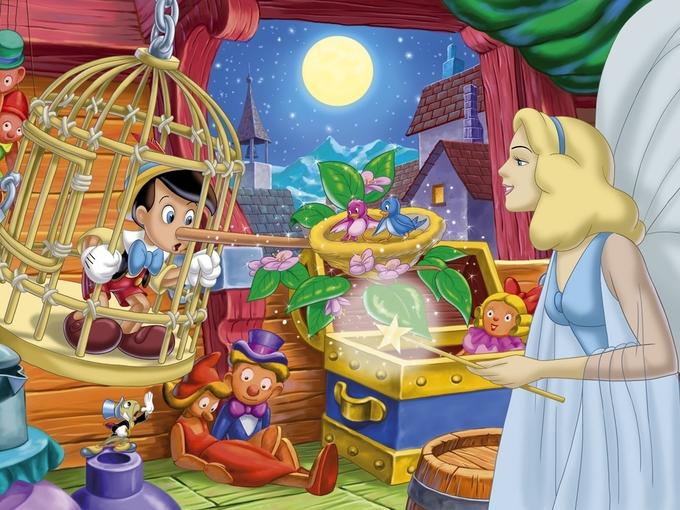 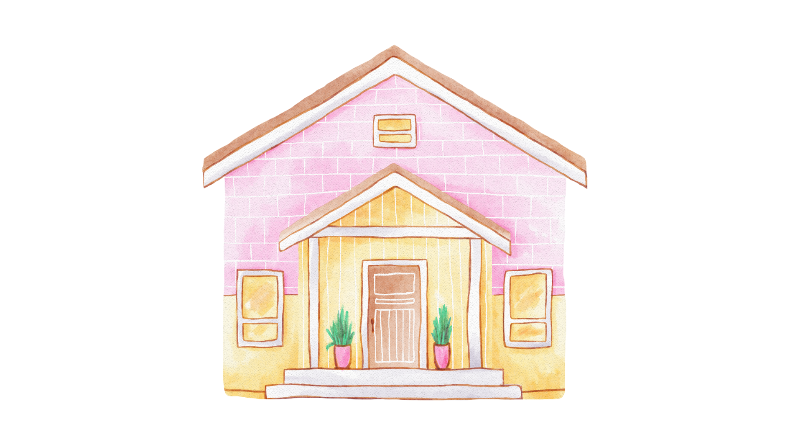 Bu-ra-ti-nô cần moi bí mật gì ở lão Ba-ra-ba?
[Speaker Notes: Bấm hình ngôi nhà để quay về trang chọn bài đọc khác]
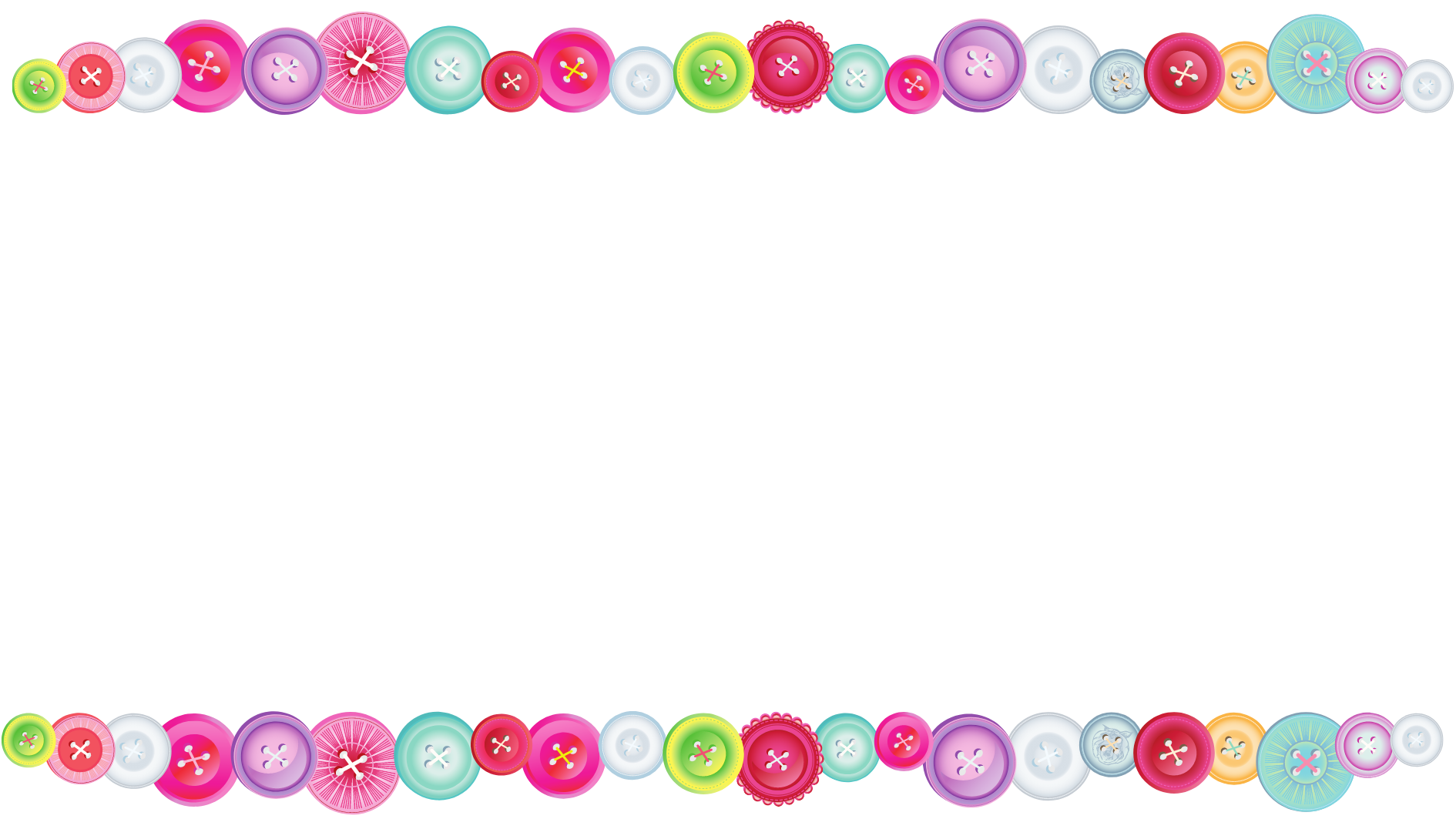 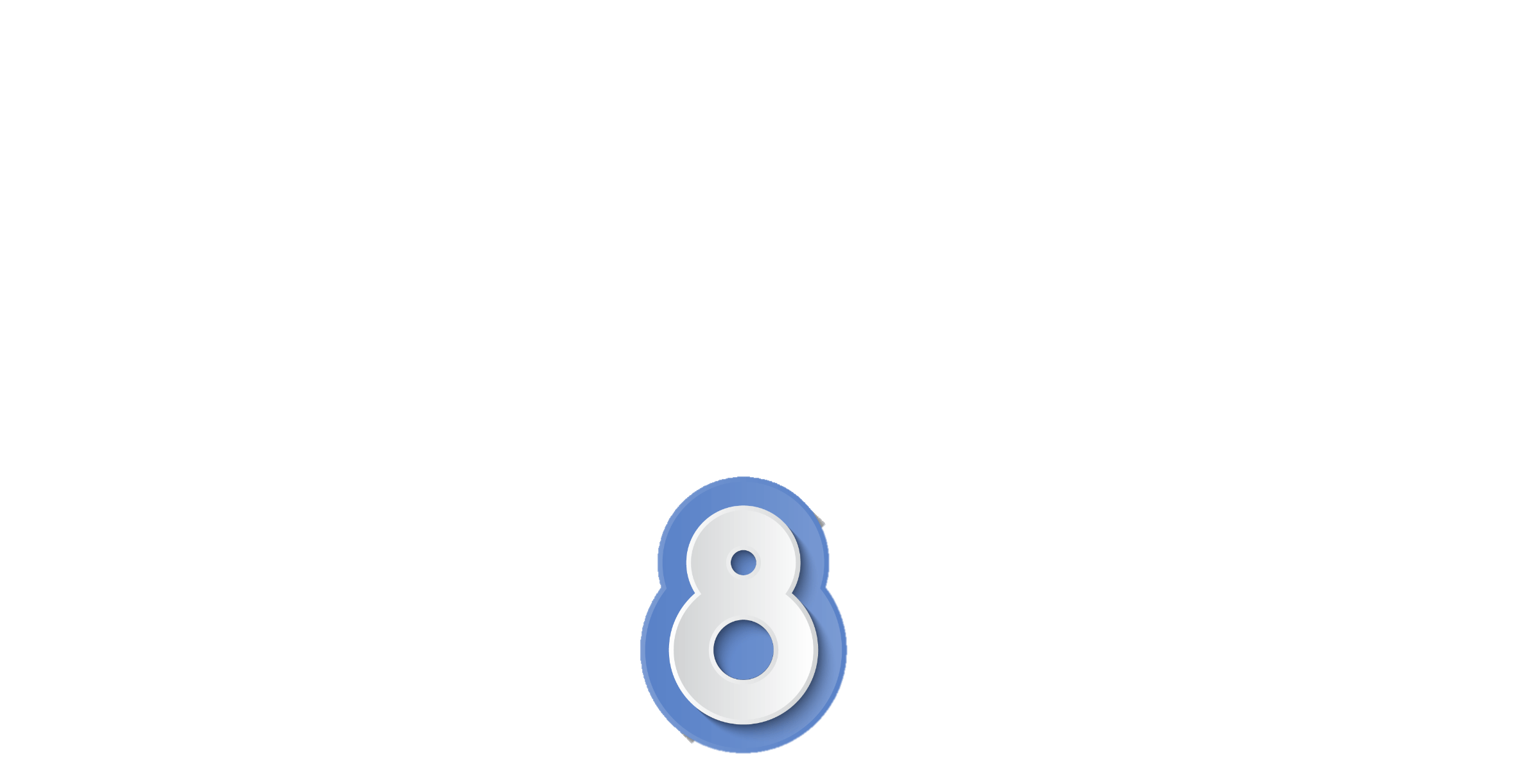 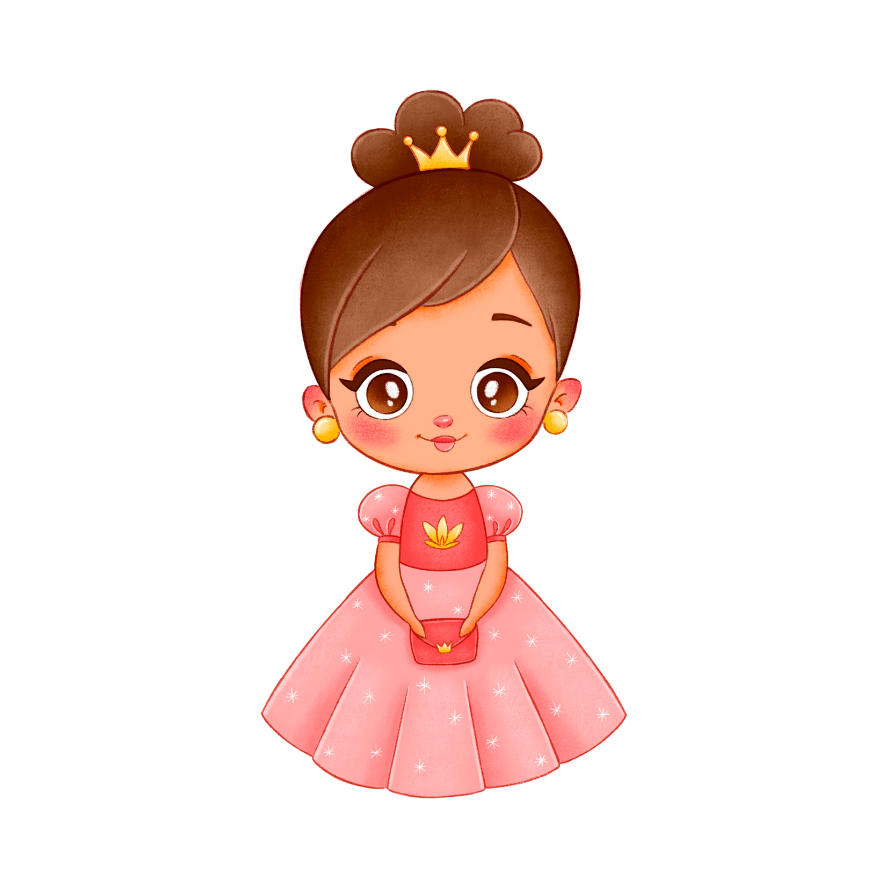 Em hãy đọc đoạn 1 bài
Rất nhiều mặt trăng
S/163
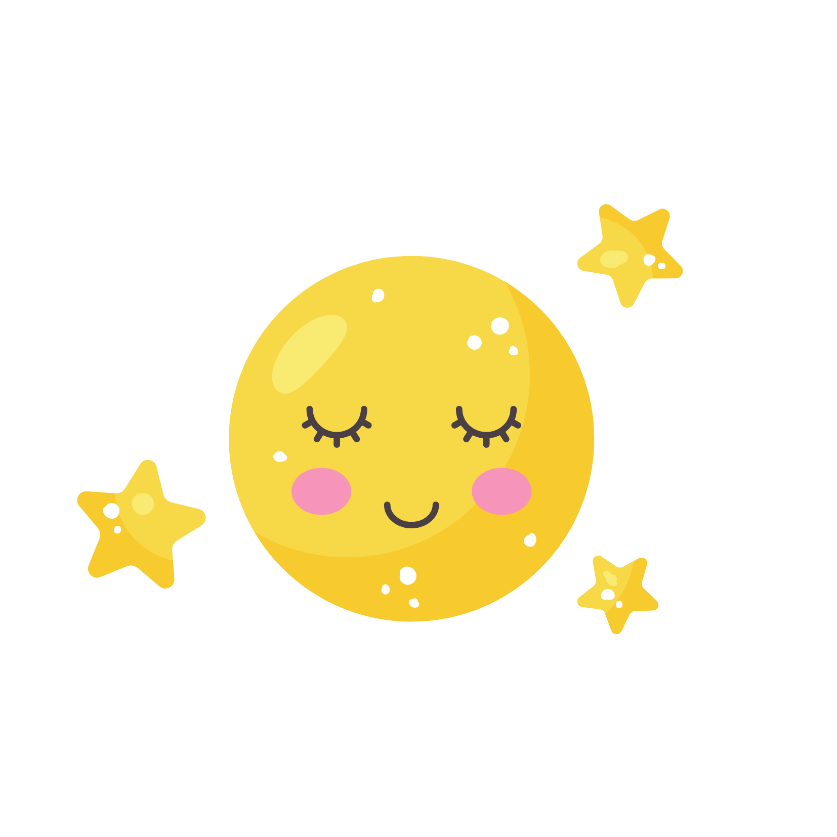 Cô công chúa nhỏ có nguyện vọng gì?
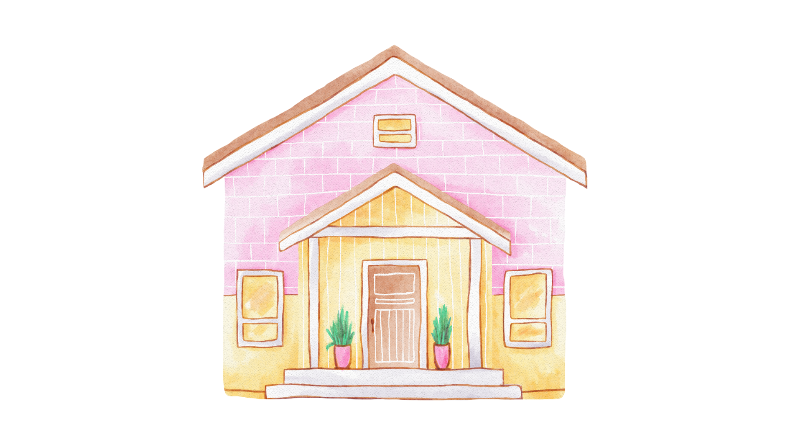 [Speaker Notes: Bấm hình ngôi nhà để quay về trang chọn bài đọc khác]
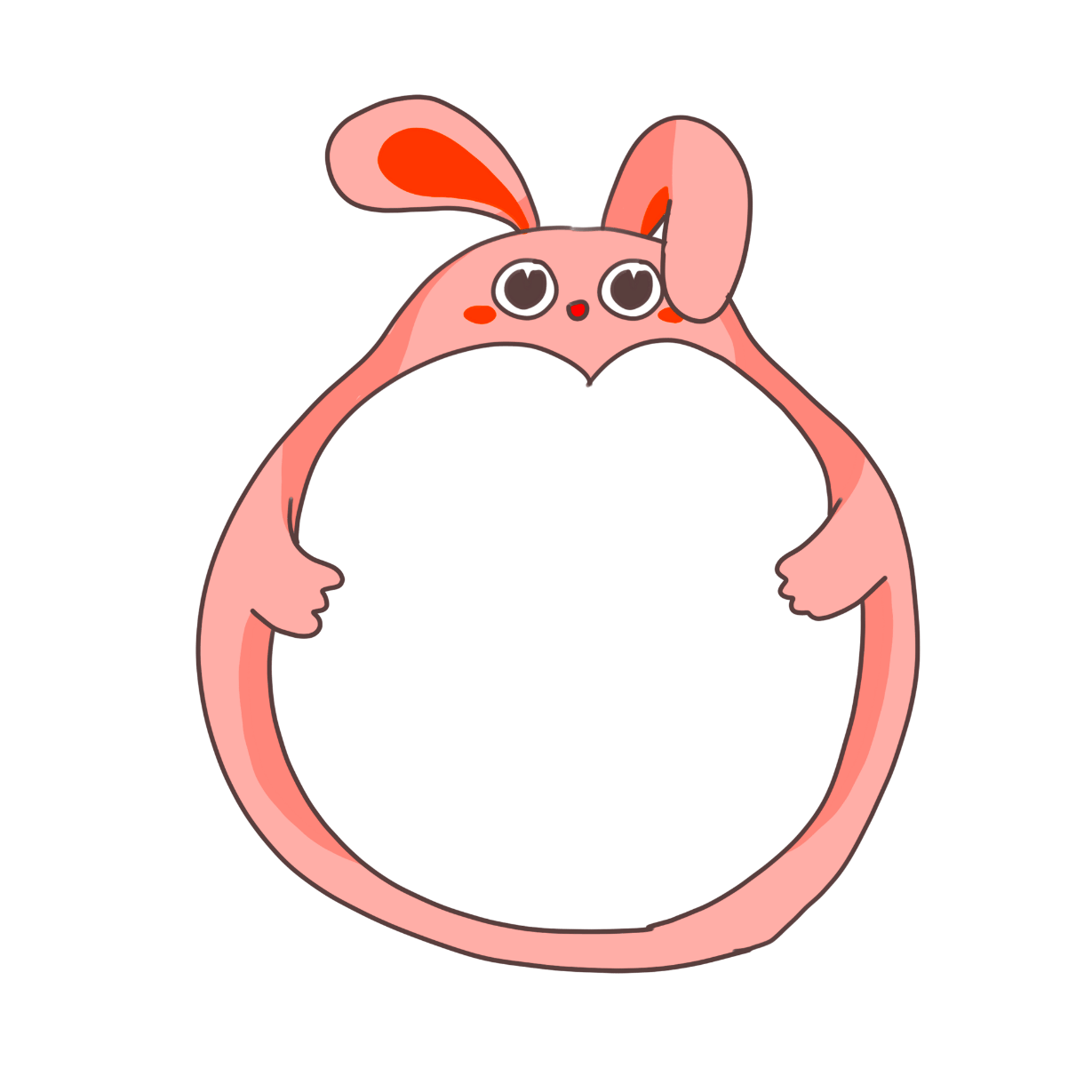 Nghe- viết
Đôi que đan
Que đan là gì?
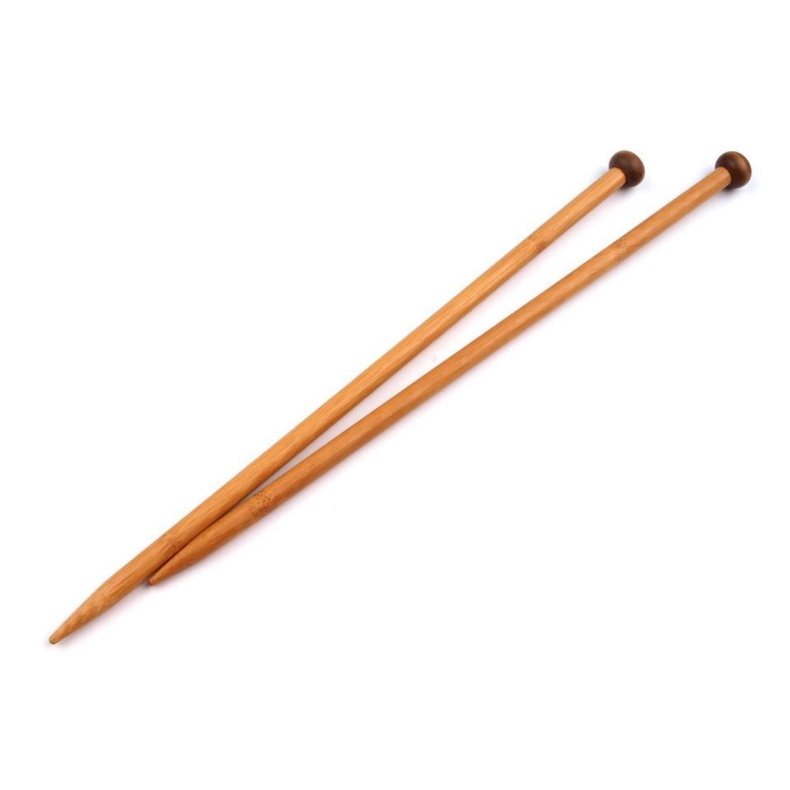 [Speaker Notes: Que đan là dụng cụ để đan len]
ĐÔI QUE ĐAN
Mũ đỏ cho bé
Khăn đen cho bà
Áo đẹp cho mẹ
Áo ấm cho cha
Từ đôi que nhỏ
Từ tay em nữa
Dần dần hiện ra...

Que tre đan mãi
Bóng như ngọc ngà.
			
PHẠM HỔ
Mũ đỏ cho bé
Khăn đen cho bà
Áo đẹp cho mẹ
Áo ấm cho cha
Từ đôi que nhỏ
Từ tay chị nữa
Dần dần hiện ra...

Ôi đôi que đan
Sao mà chăm chỉ
Sao mà giản dị
Sao mà dẻo dai...
Từng mũi, từng mũi
Cứ đan, đan hoài
Sợi len nhỏ bé
Mà nên rộng dài.

Em cũng tập đây
Mũi lên, mũi xuống
Ngón tay, bàn tay
Dẻo dần, đỡ ngượng.
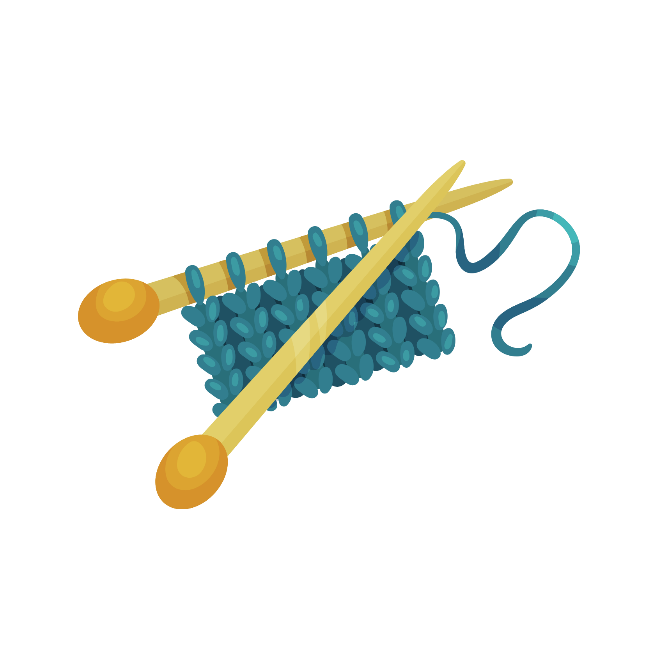 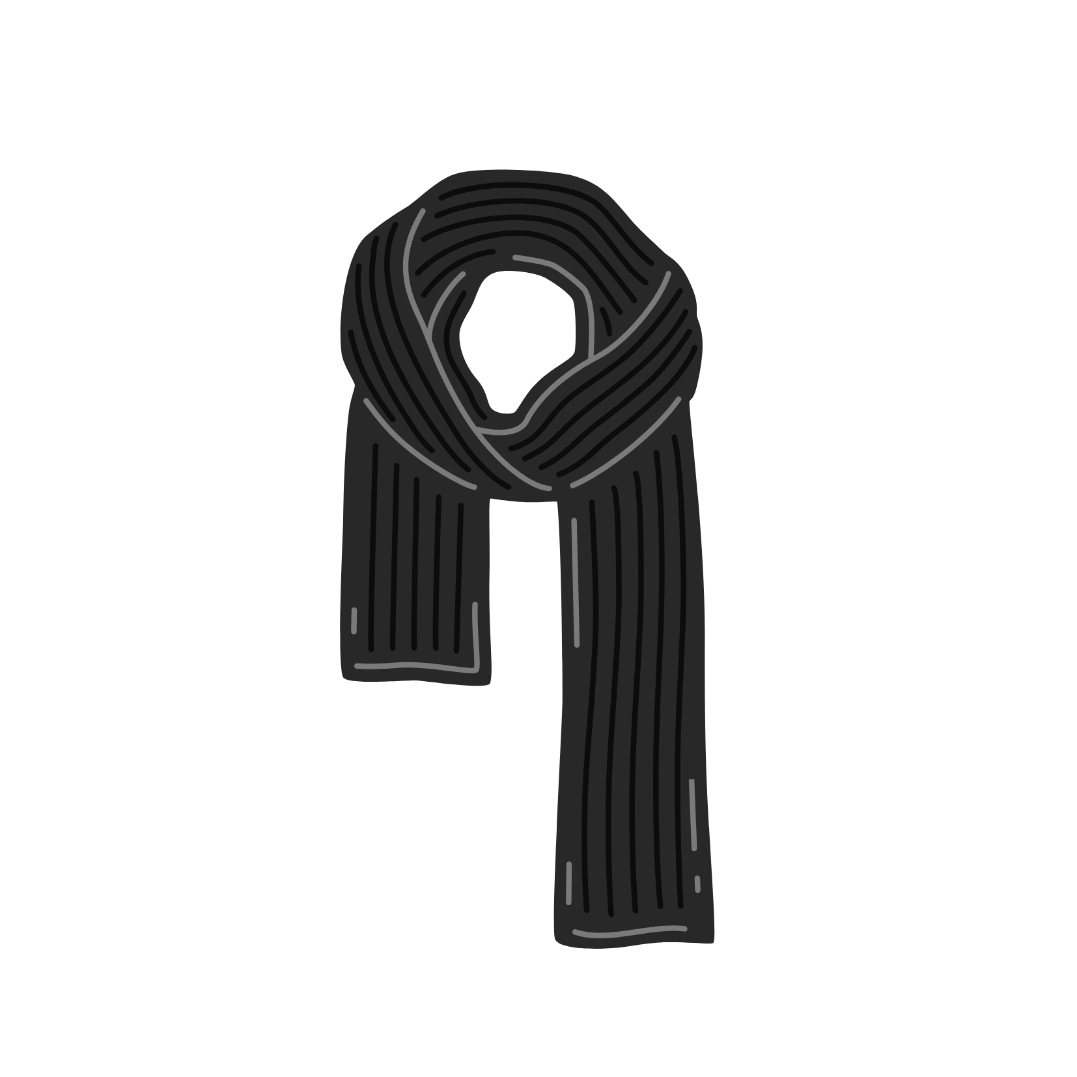 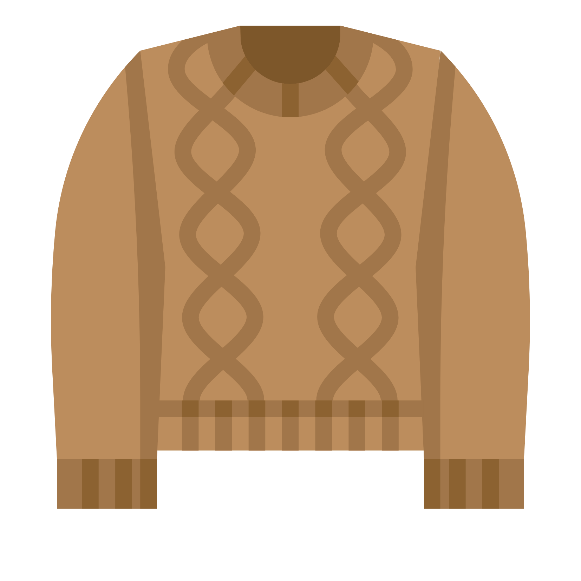 Hai chị em bạn nhỏ tập đan. Từ hai bàn tay của chị của em, những mũ, áo của bà, của bé, của mẹ cha dần dần hiện ra.
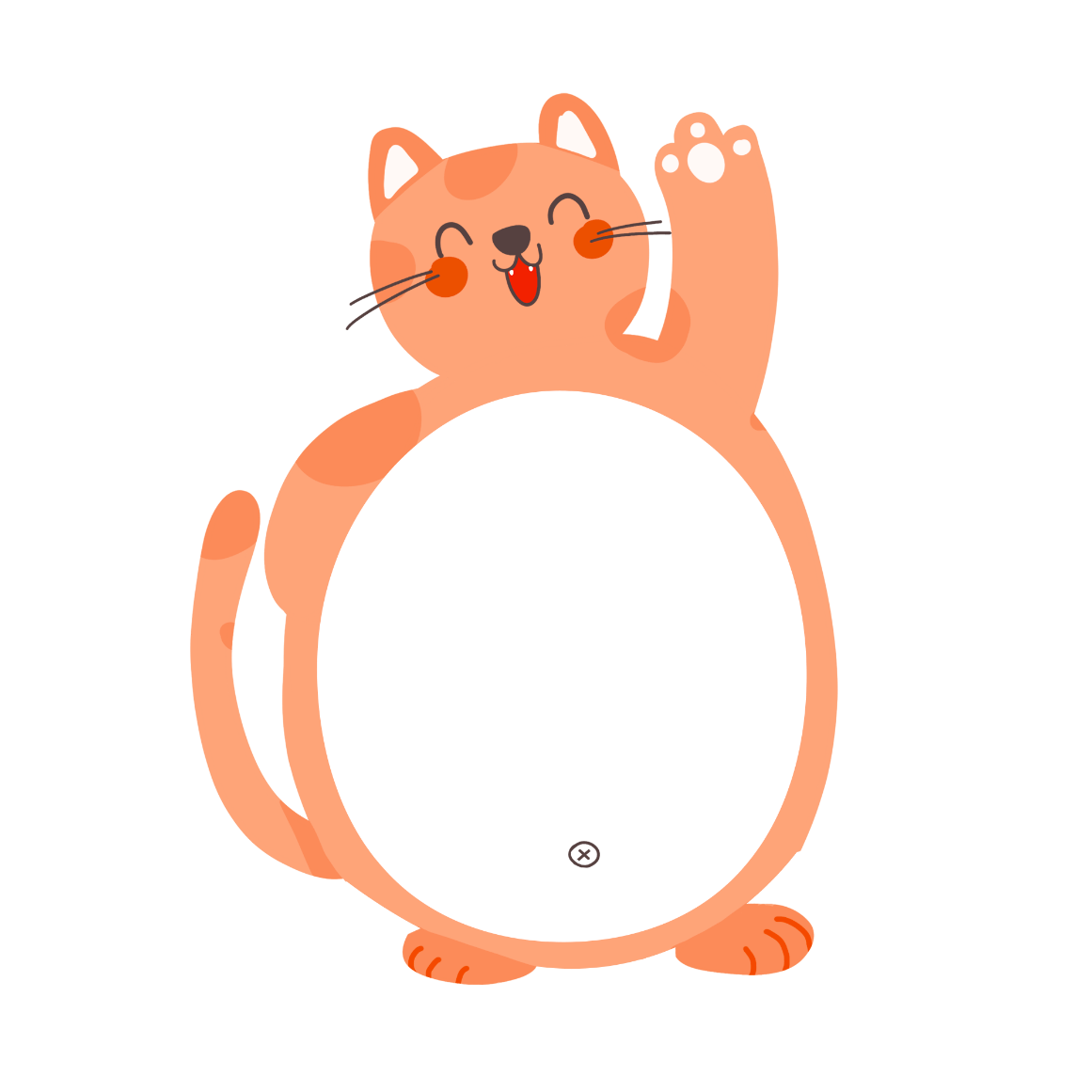 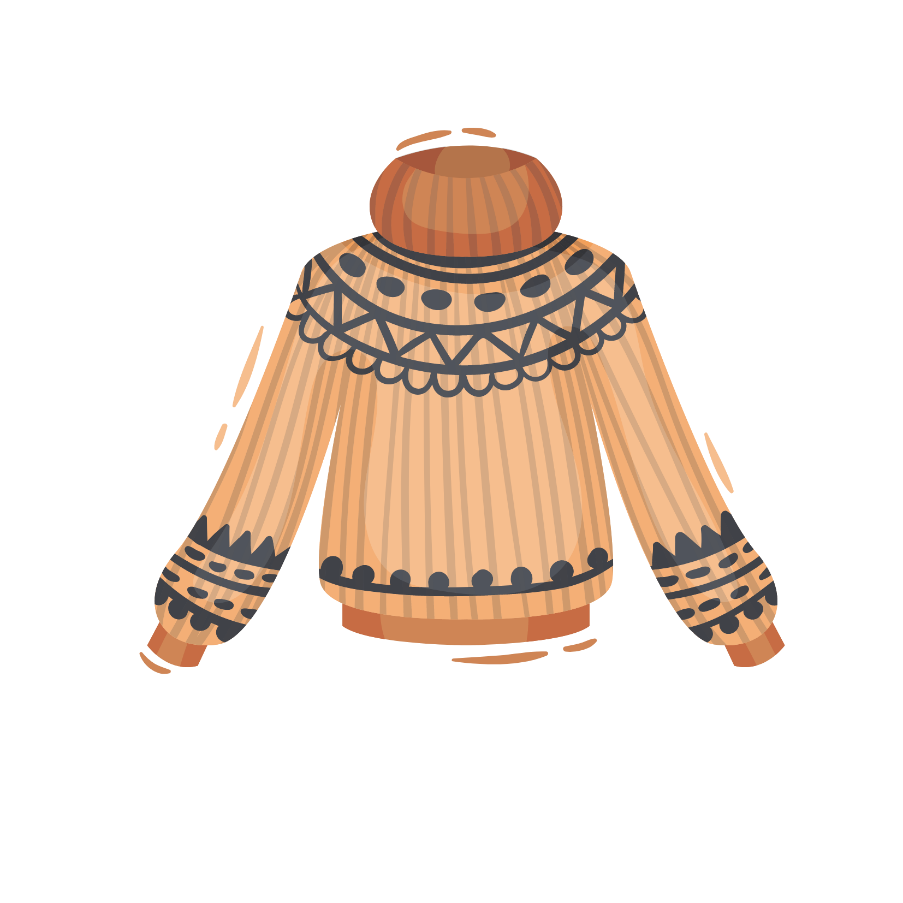 Nội dung
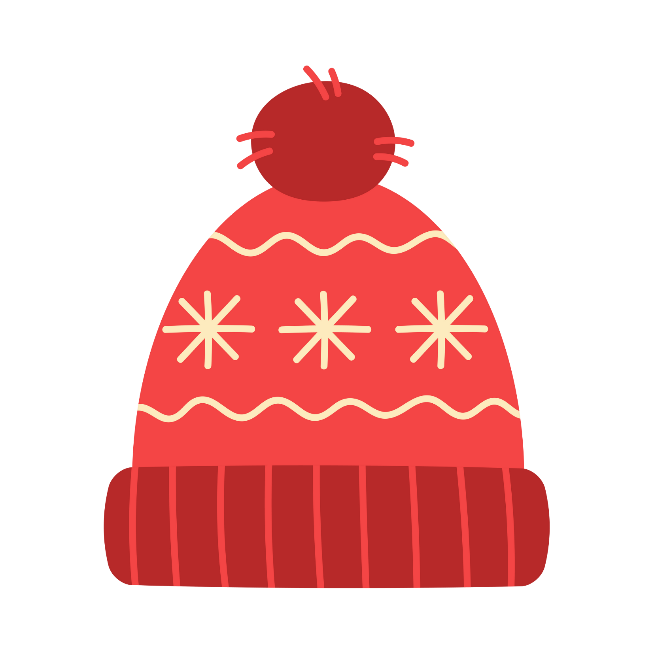 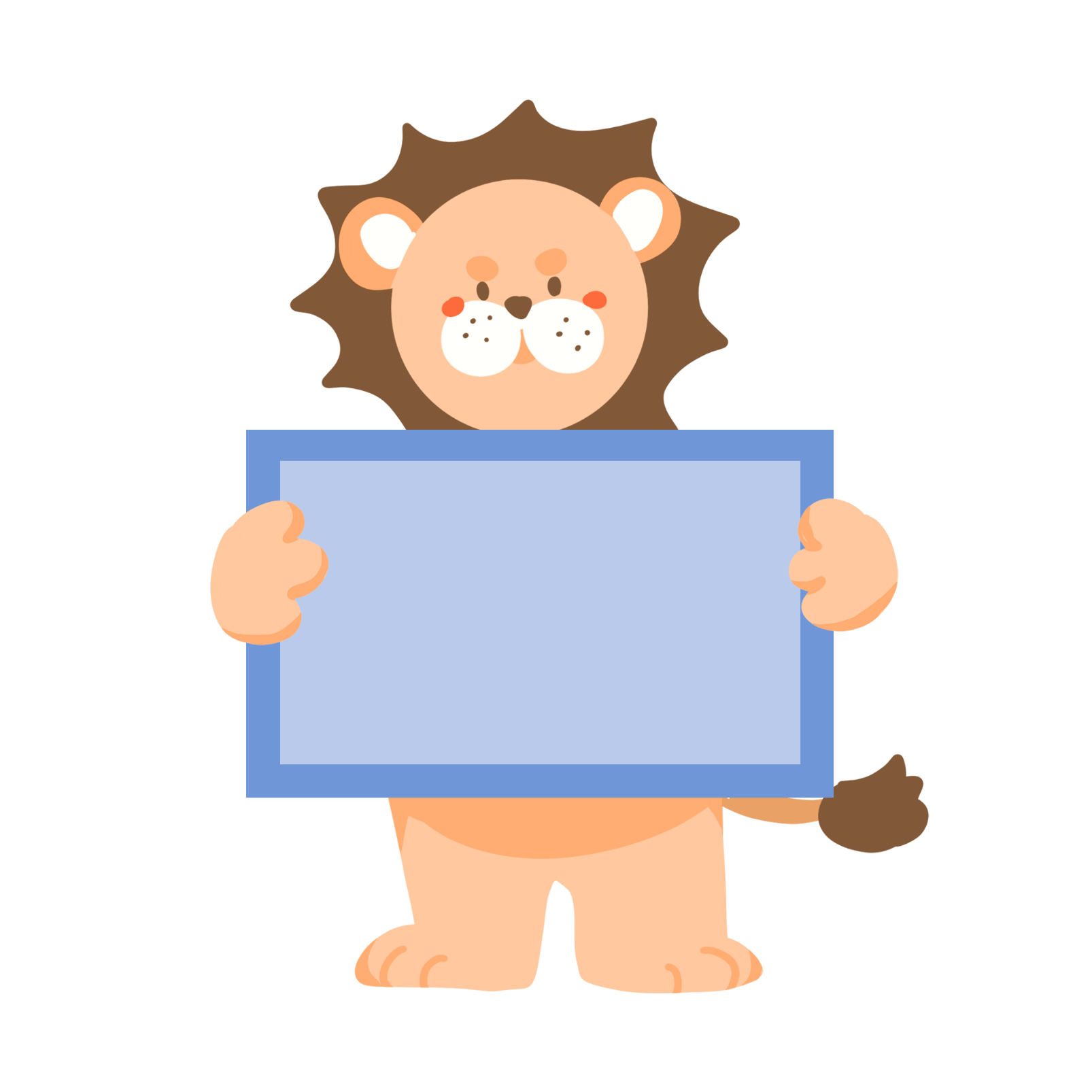 dần dần
giản dị
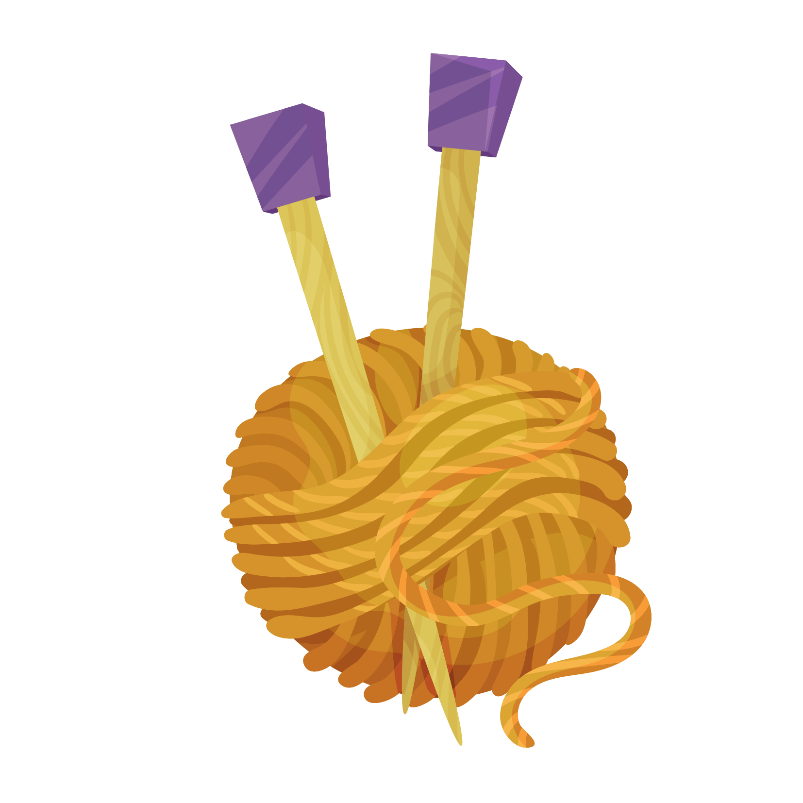 đan
Viết từ khó
ngượng
Mỗi dòng thơ đều lùi vào 3 ô li.
Đầu dòng thơ viết hoa.
Nghe - viết cẩn thận.
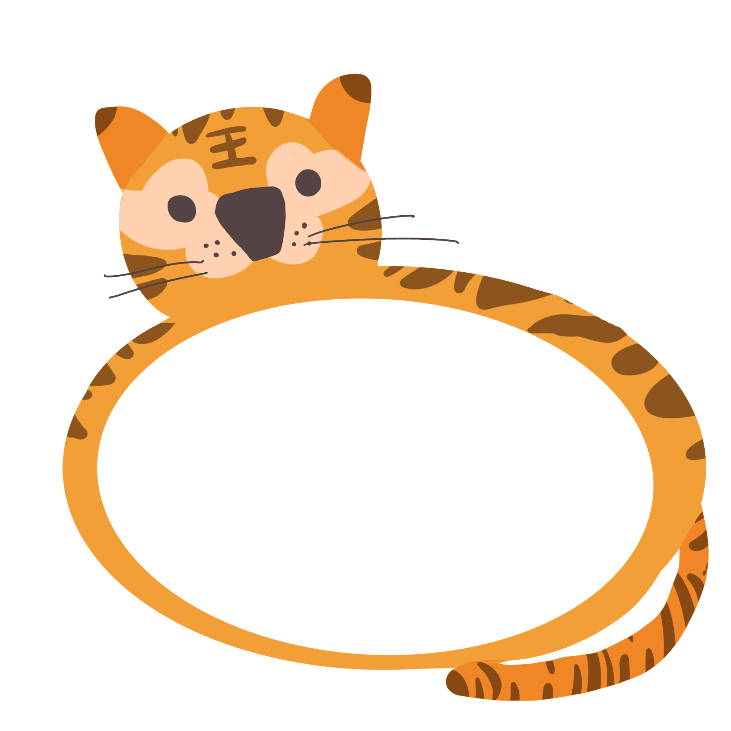 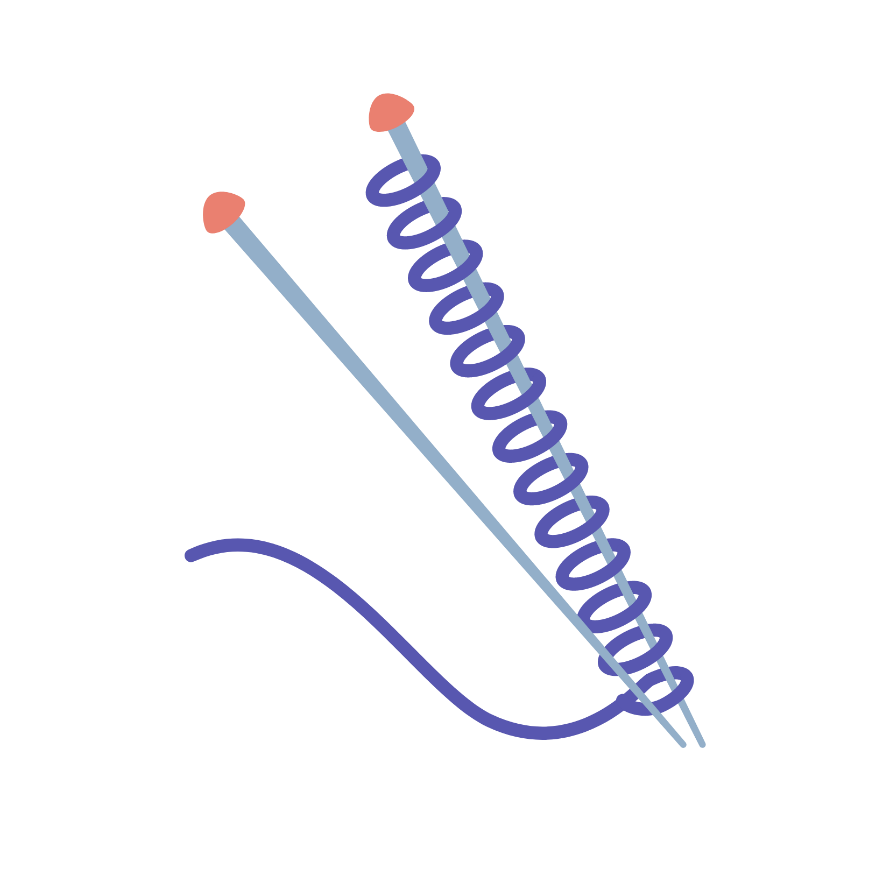 Lưu ý
ĐÔI QUE ĐAN
Mũ đỏ cho bé
Khăn đen cho bà
Áo đẹp cho mẹ
Áo ấm cho cha
Từ đôi que nhỏ
Từ tay em nữa
Dần dần hiện ra...

Que tre đan mãi
Bóng như ngọc ngà.
			
PHẠM HỔ
Mũ đỏ cho bé
Khăn đen cho bà
Áo đẹp cho mẹ
Áo ấm cho cha
Từ đôi que nhỏ
Từ tay chị nữa
Dần dần hiện ra...

Ôi đôi que đan
Sao mà chăm chỉ
Sao mà giản dị
Sao mà dẻo dai...
Từng mũi, từng mũi
Cứ đan, đan hoài
Sợi len nhỏ bé
Mà nên rộng dài.

Em cũng tập đây
Mũi lên, mũi xuống
Ngón tay, bàn tay
Dẻo dần, đỡ ngượng.
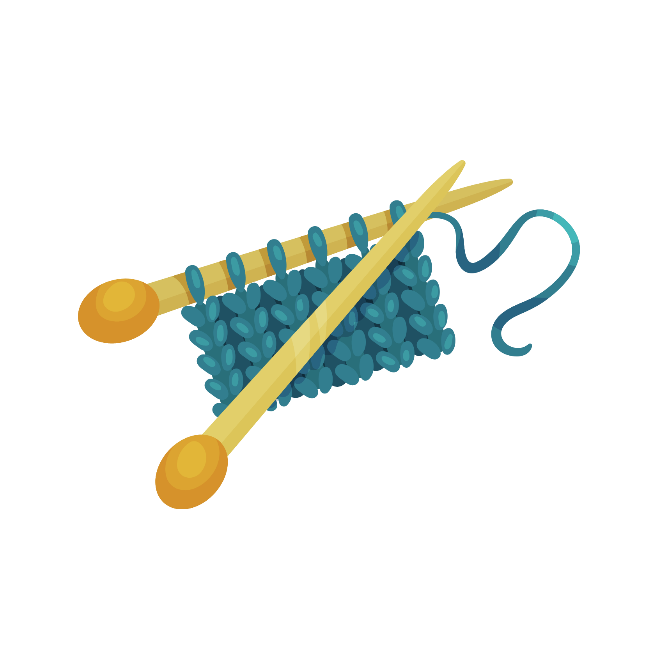 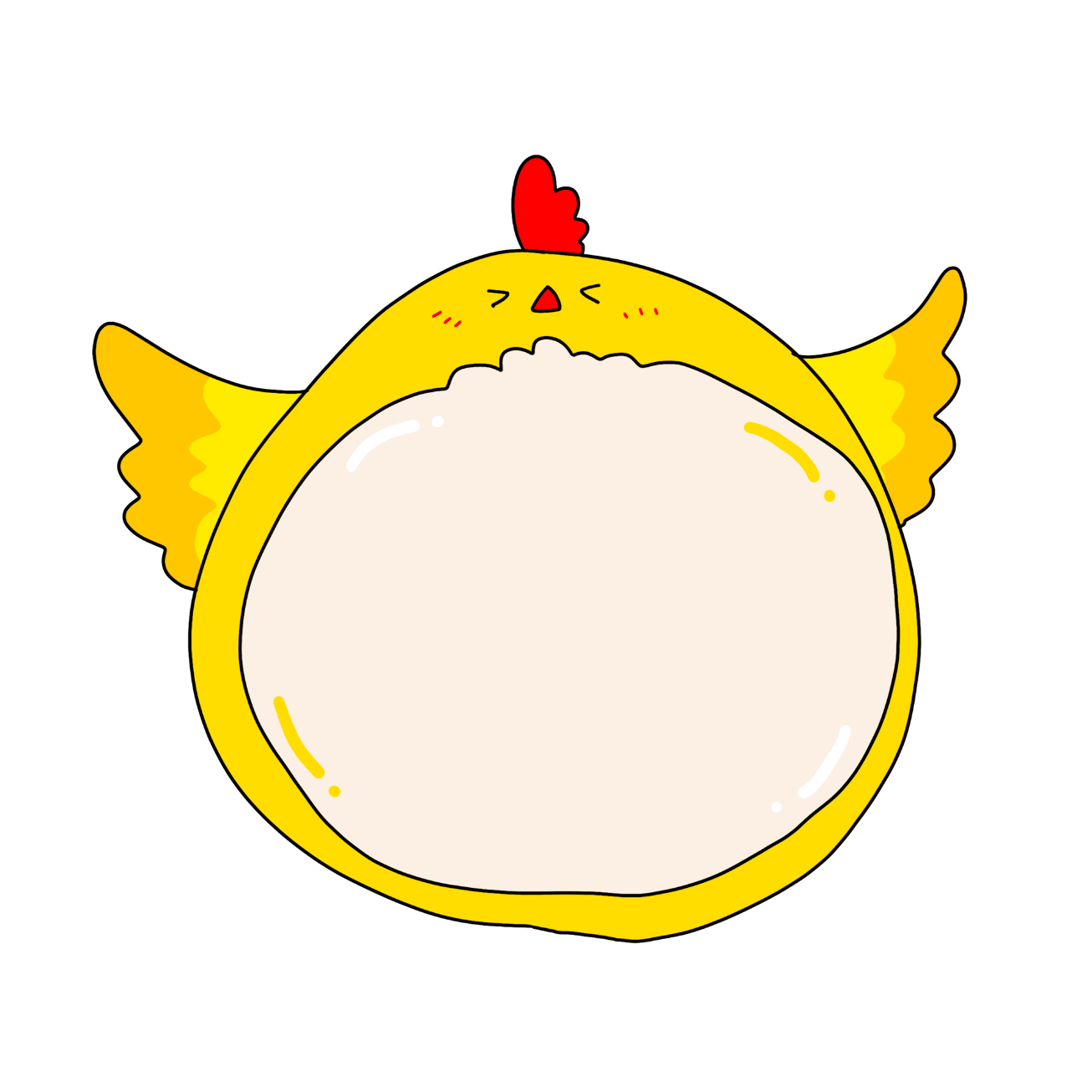 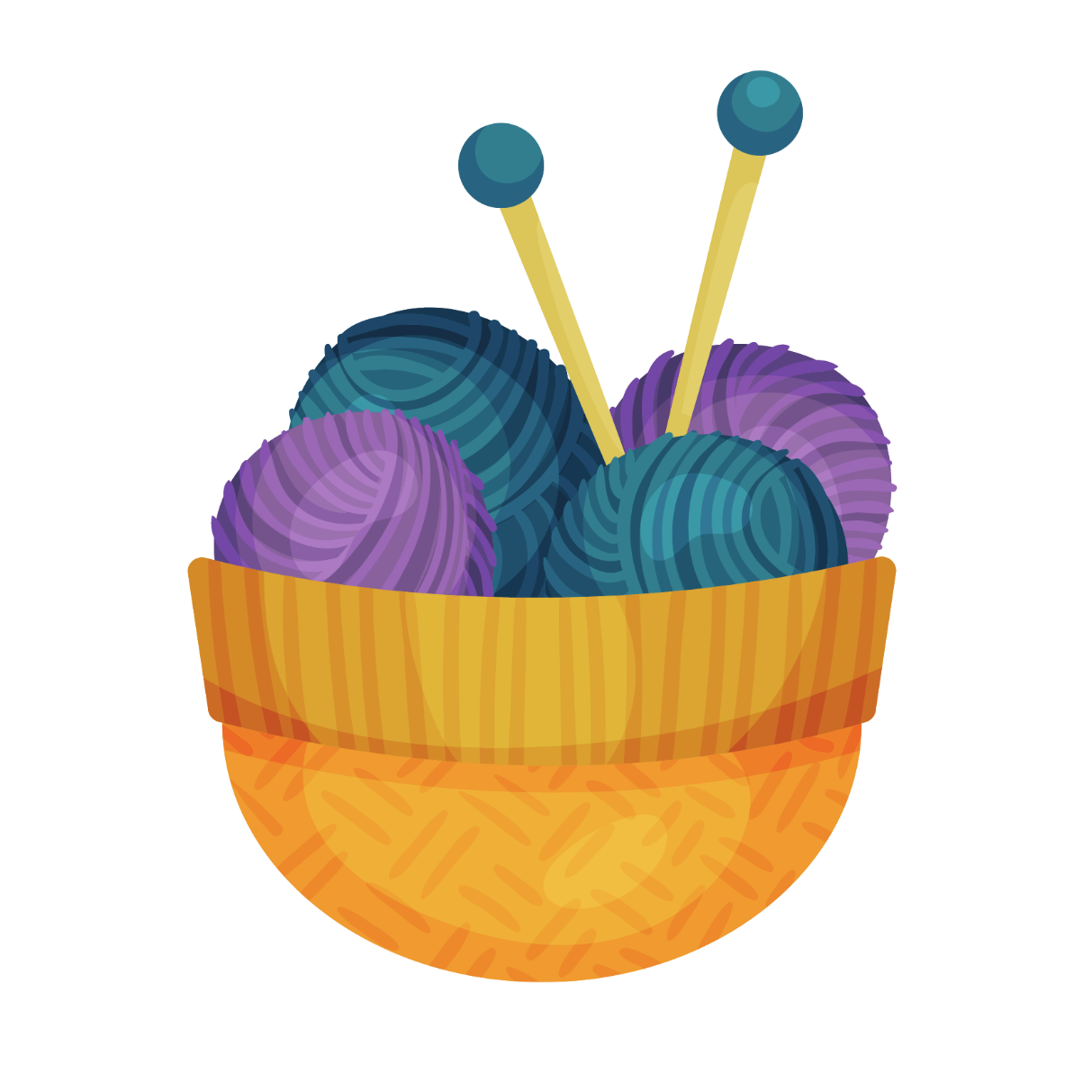 Nghe 
và viết
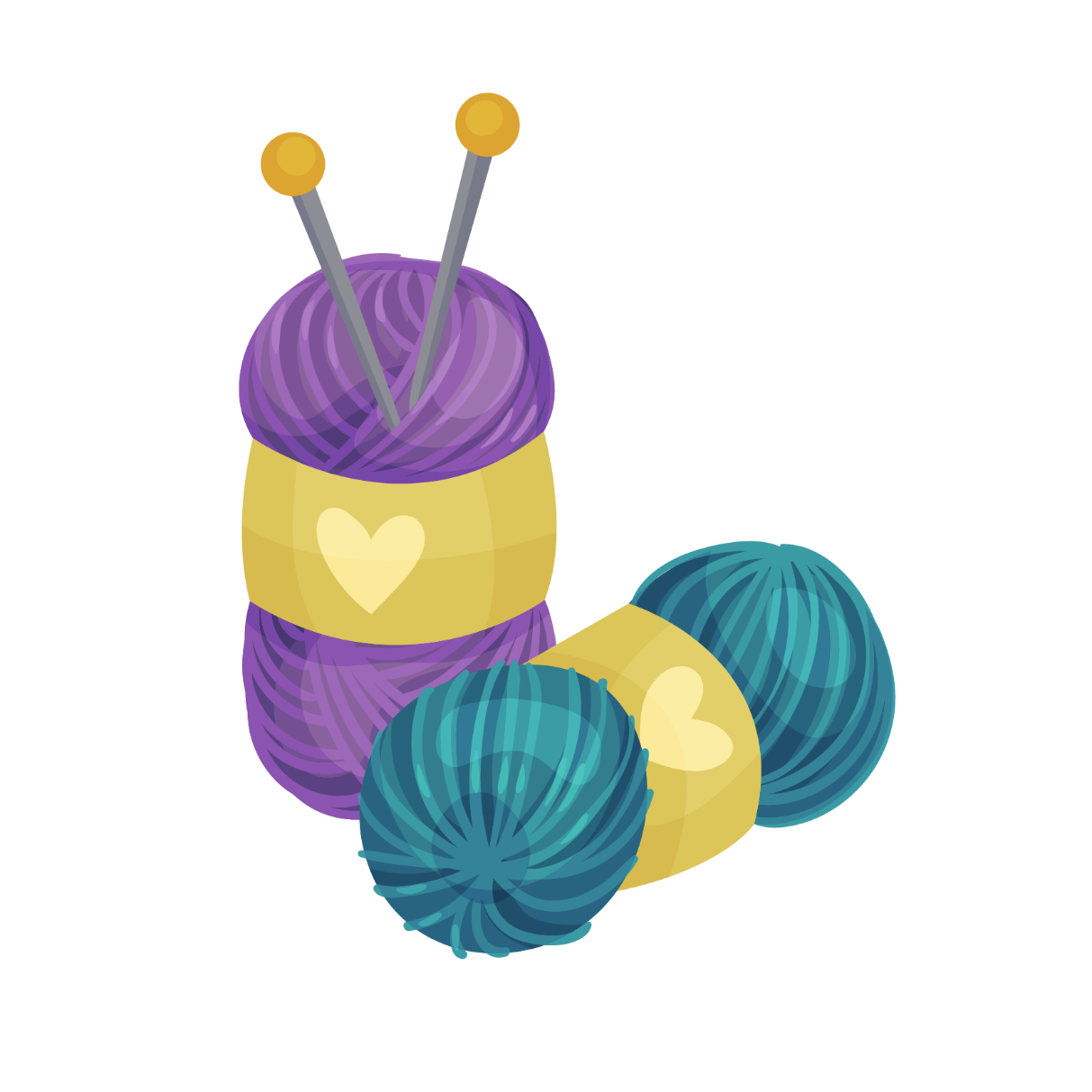 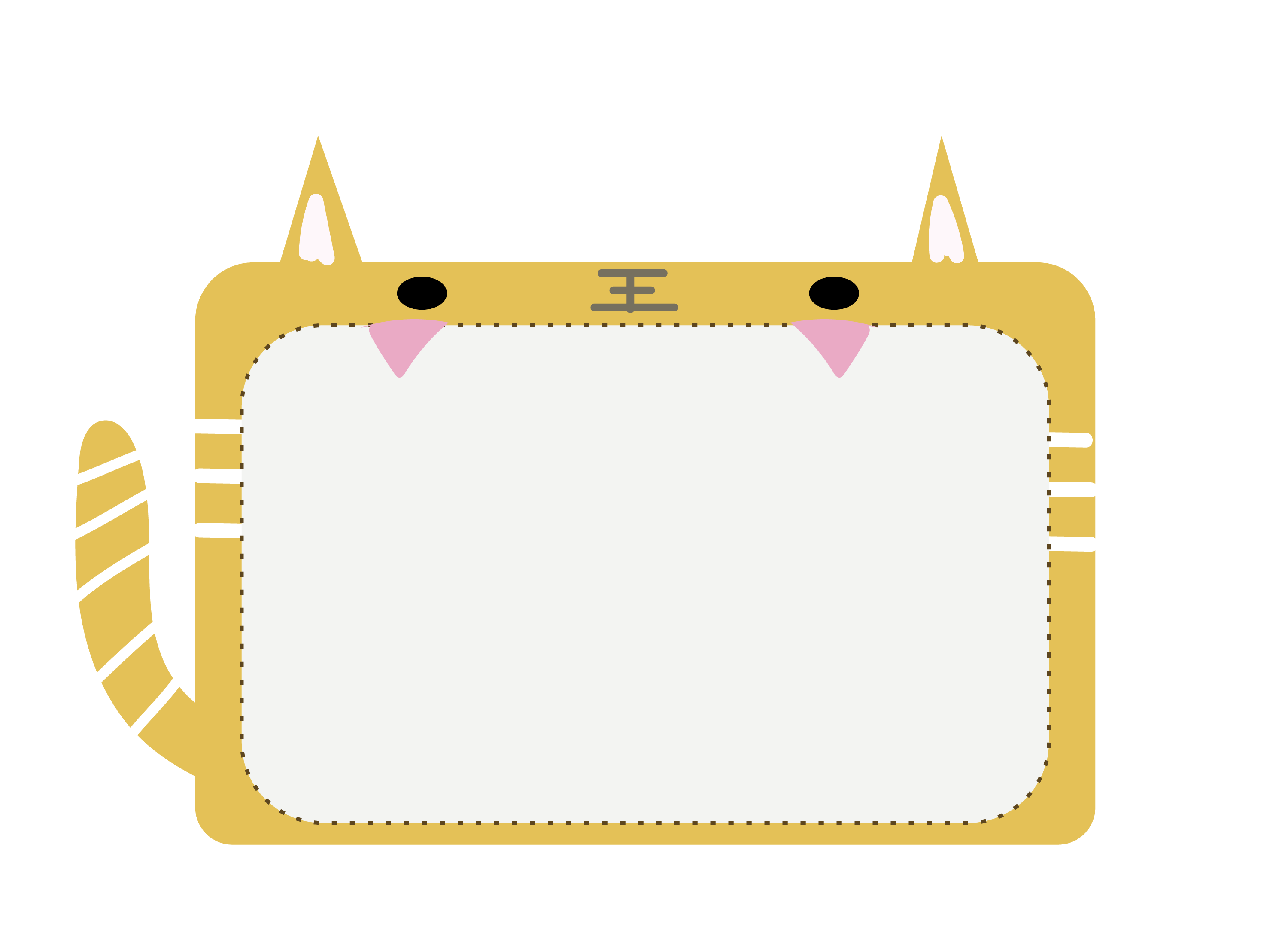 Kiểm tra và sửa lỗi
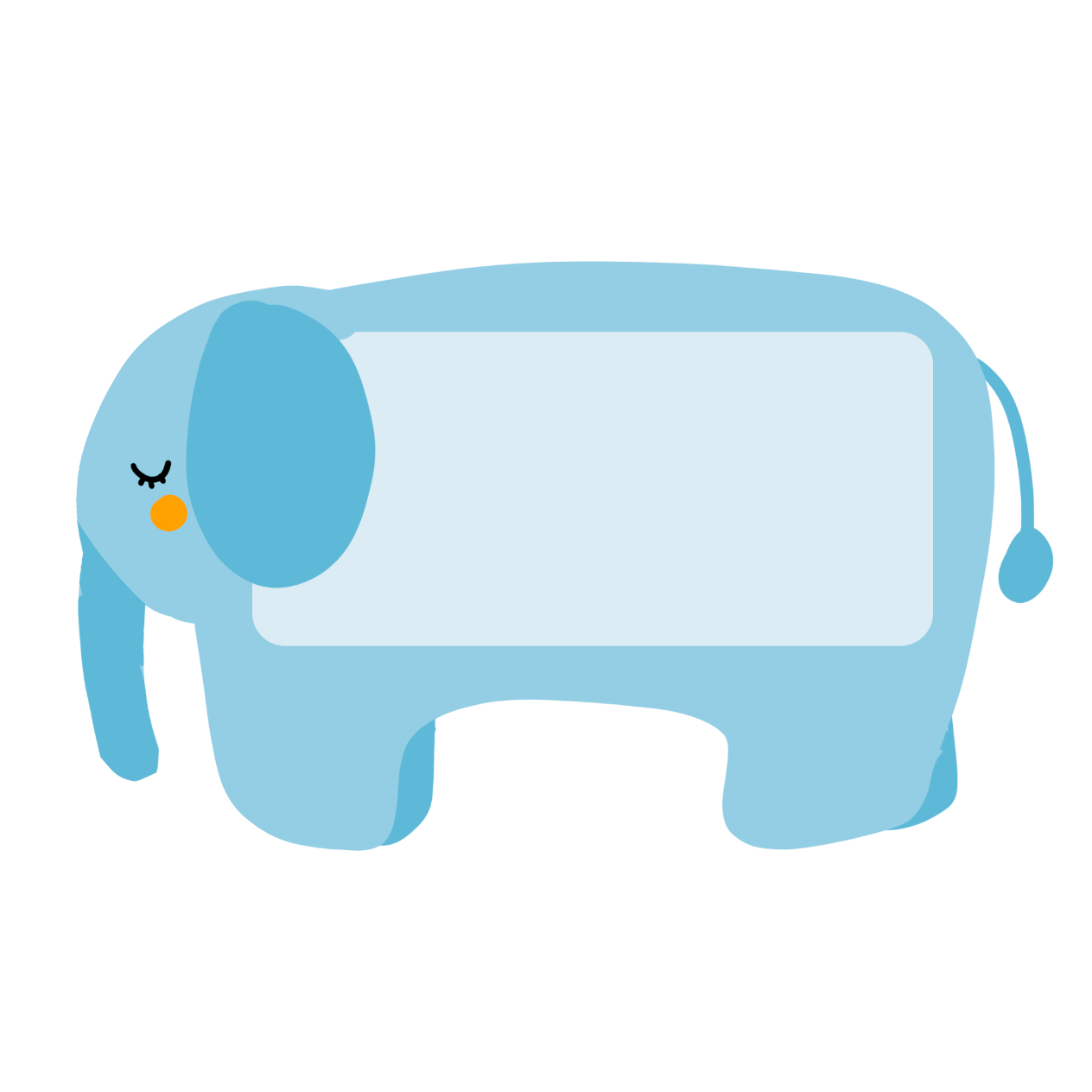 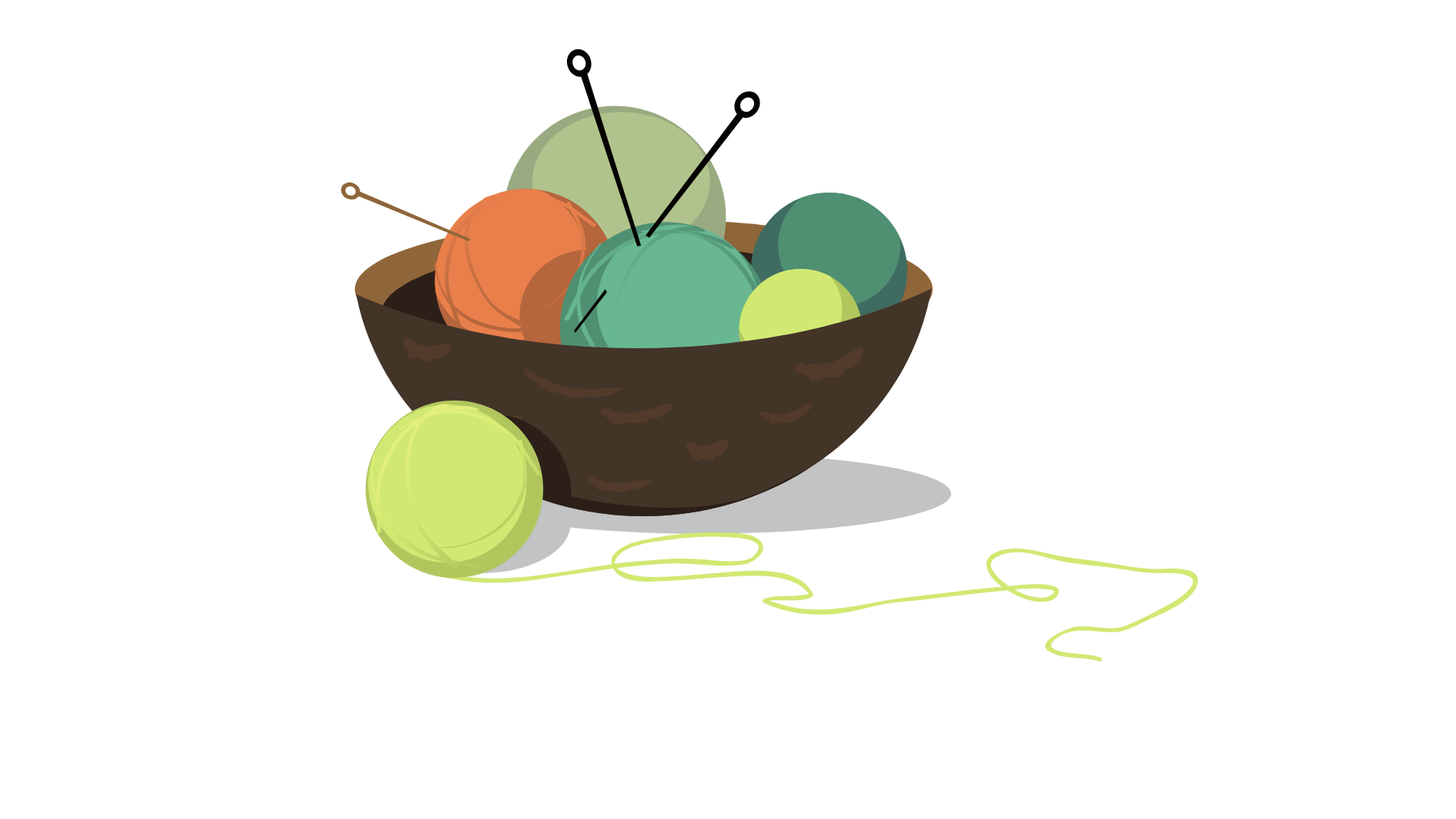 Nghe nhận xét
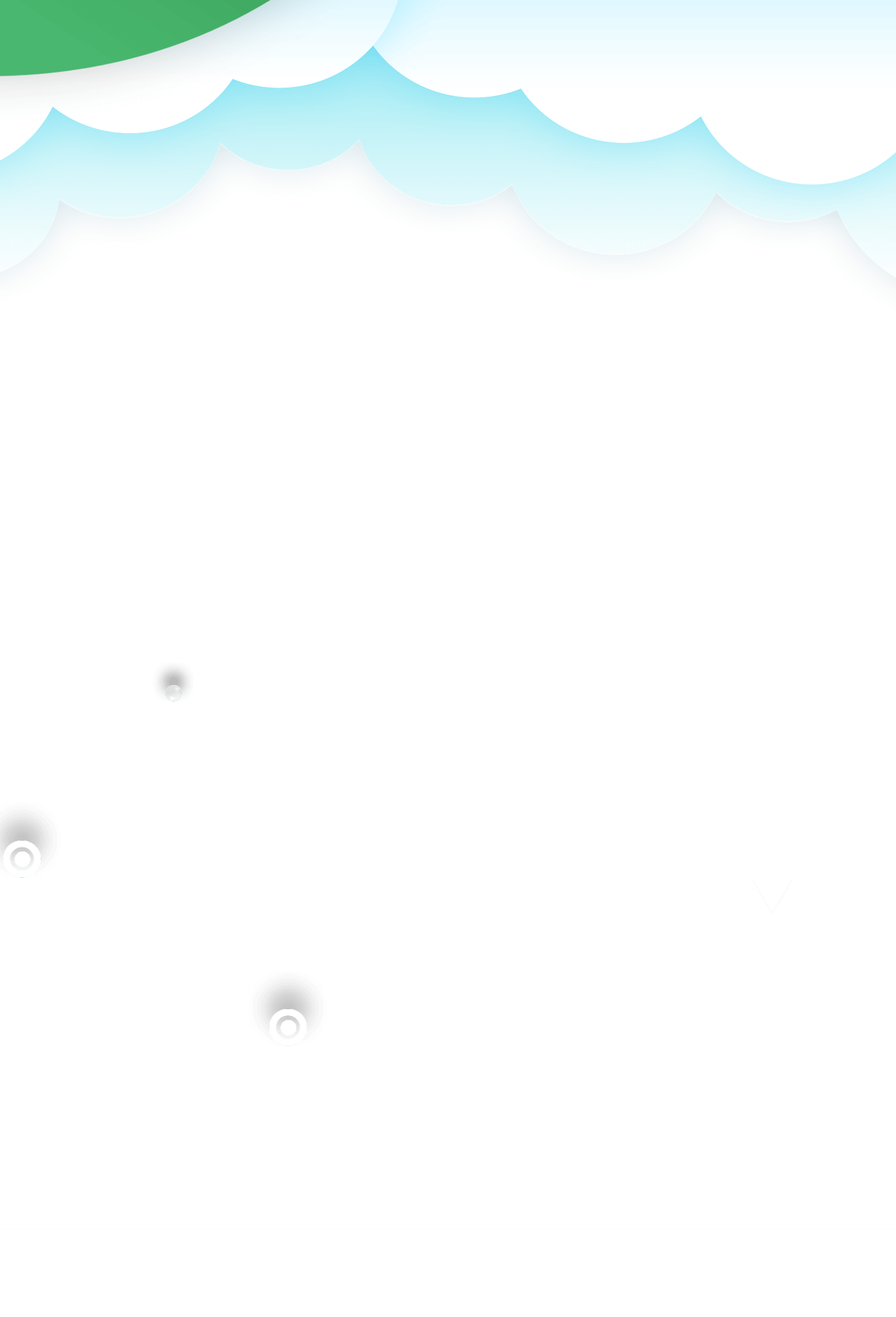 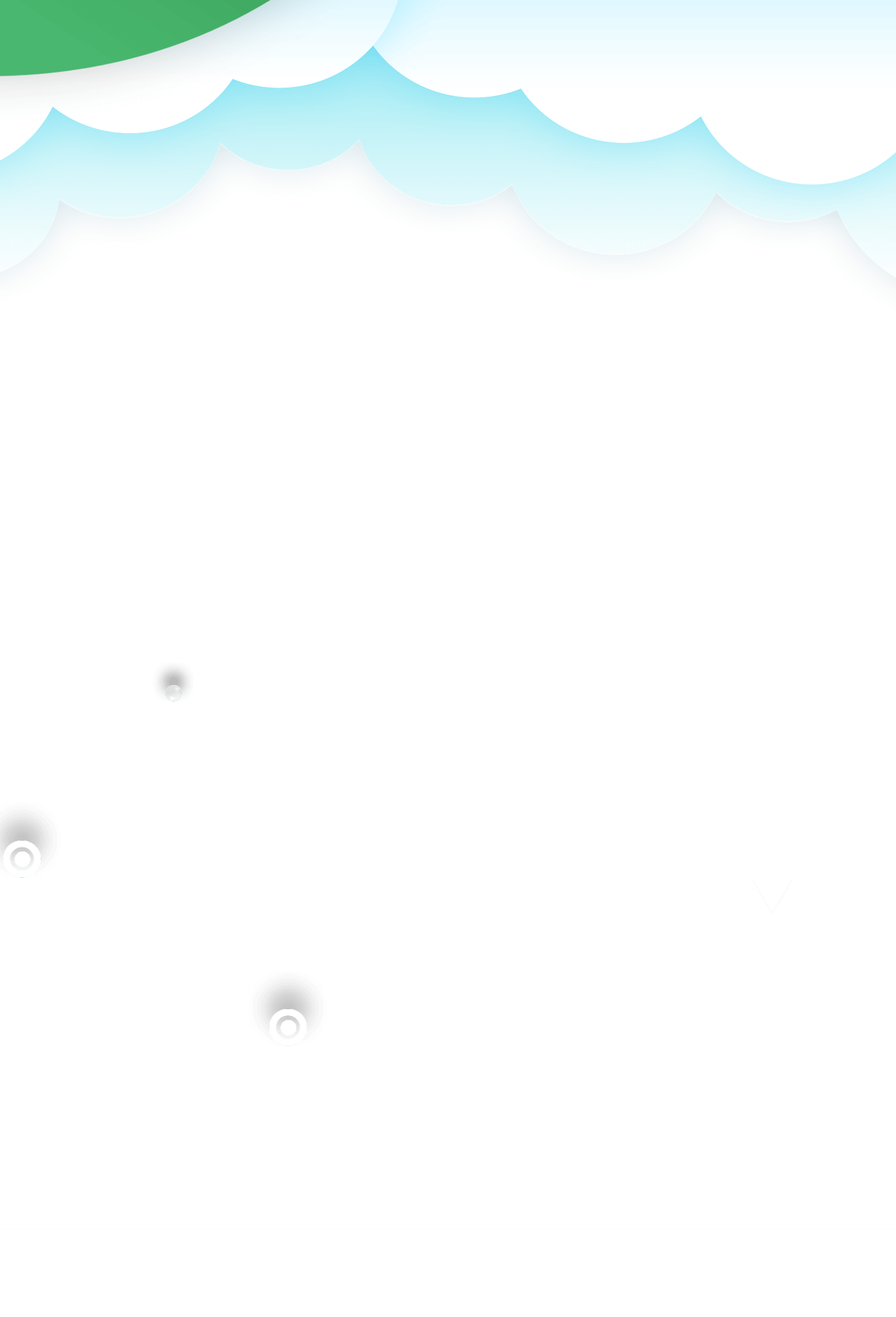 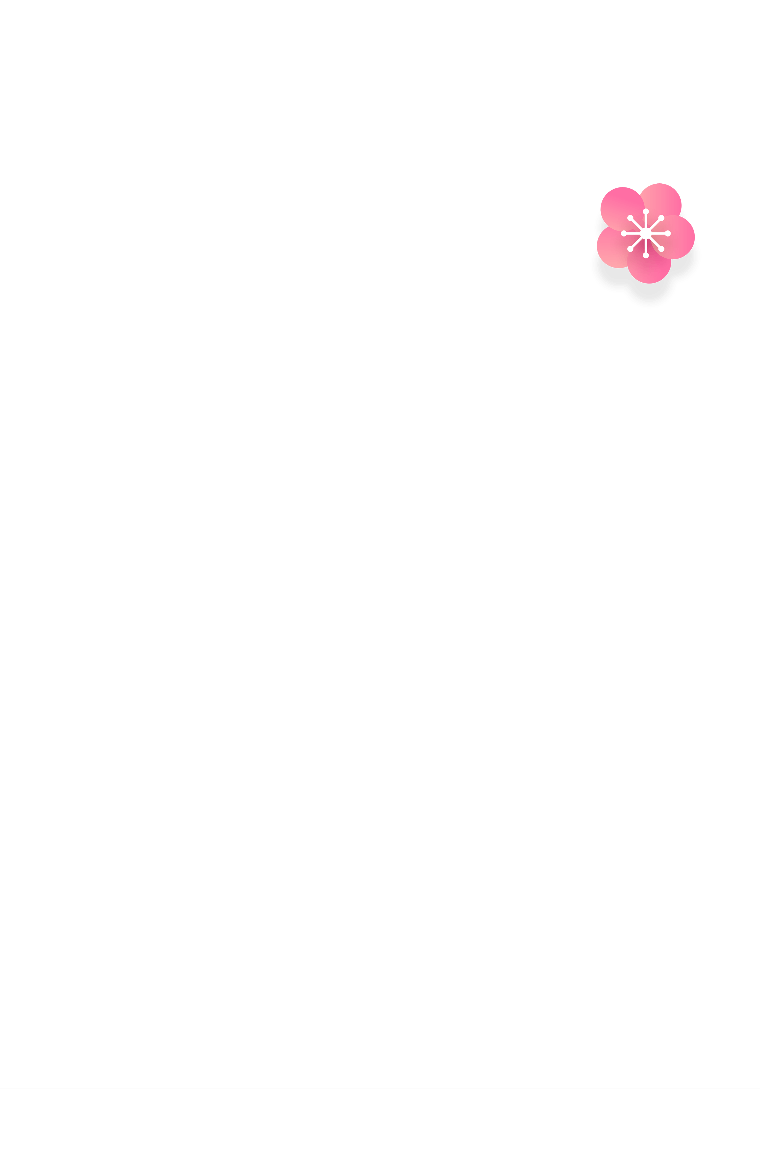 Tạm biệt!
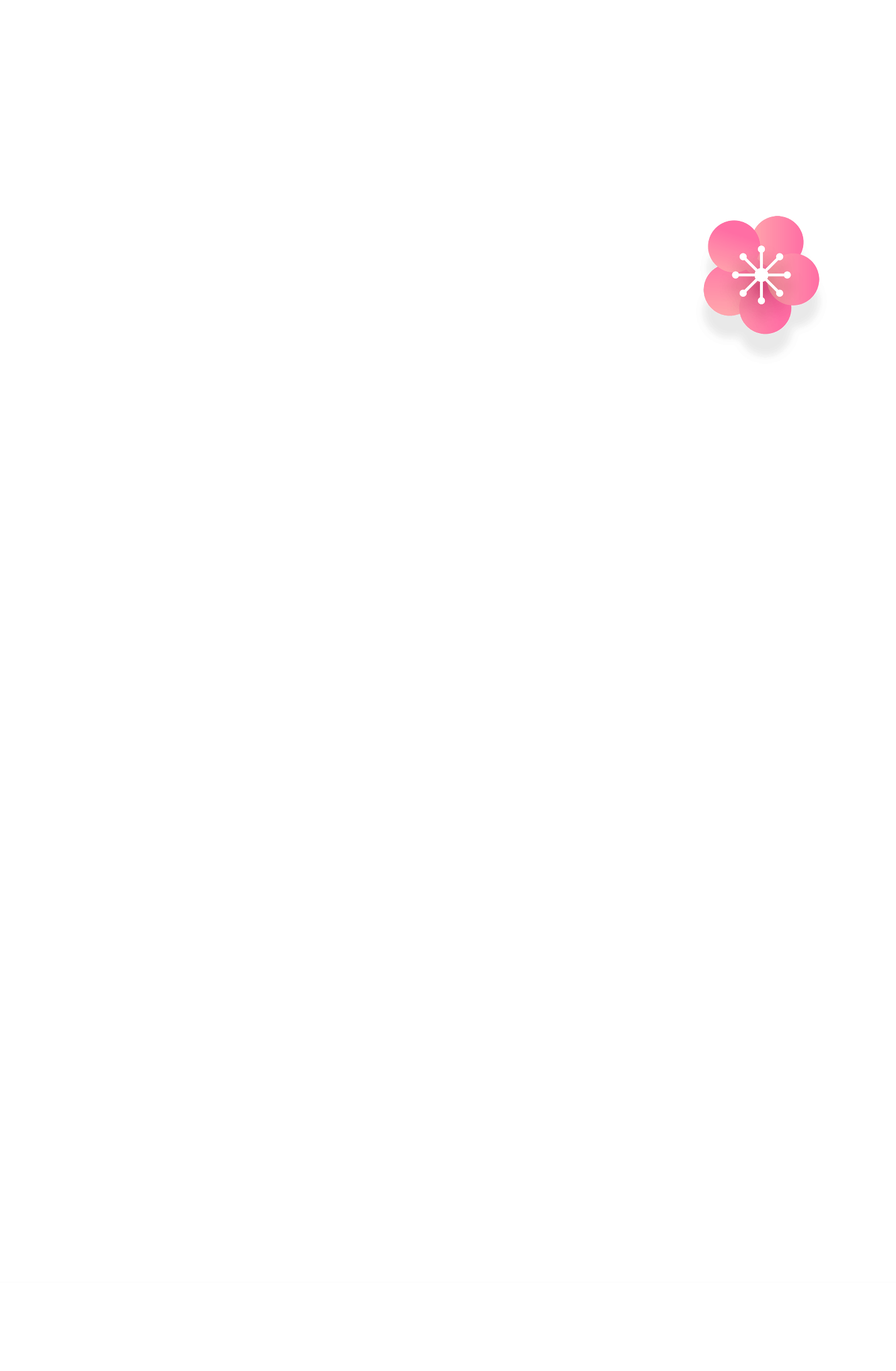 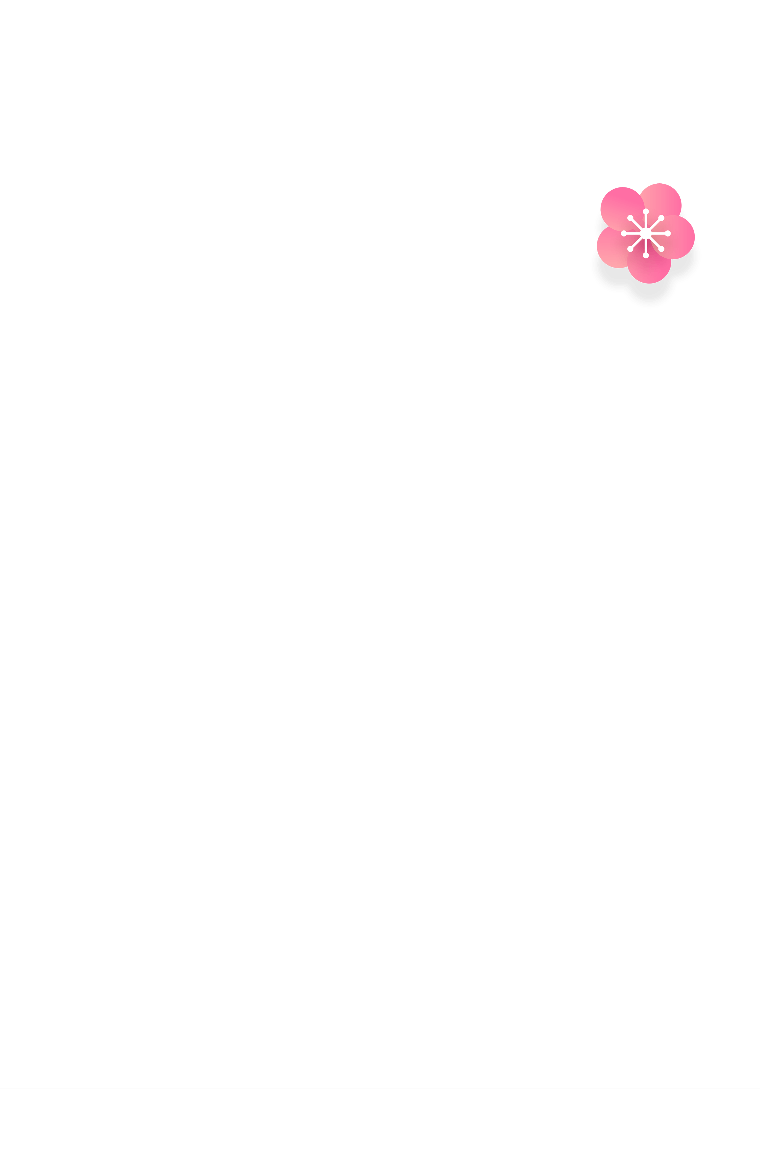 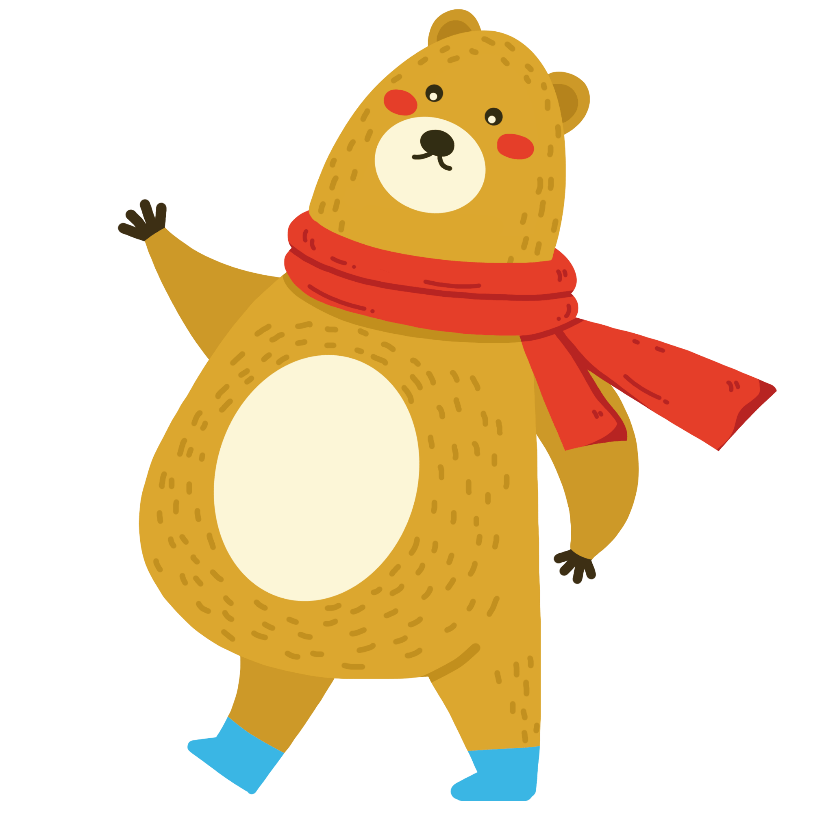 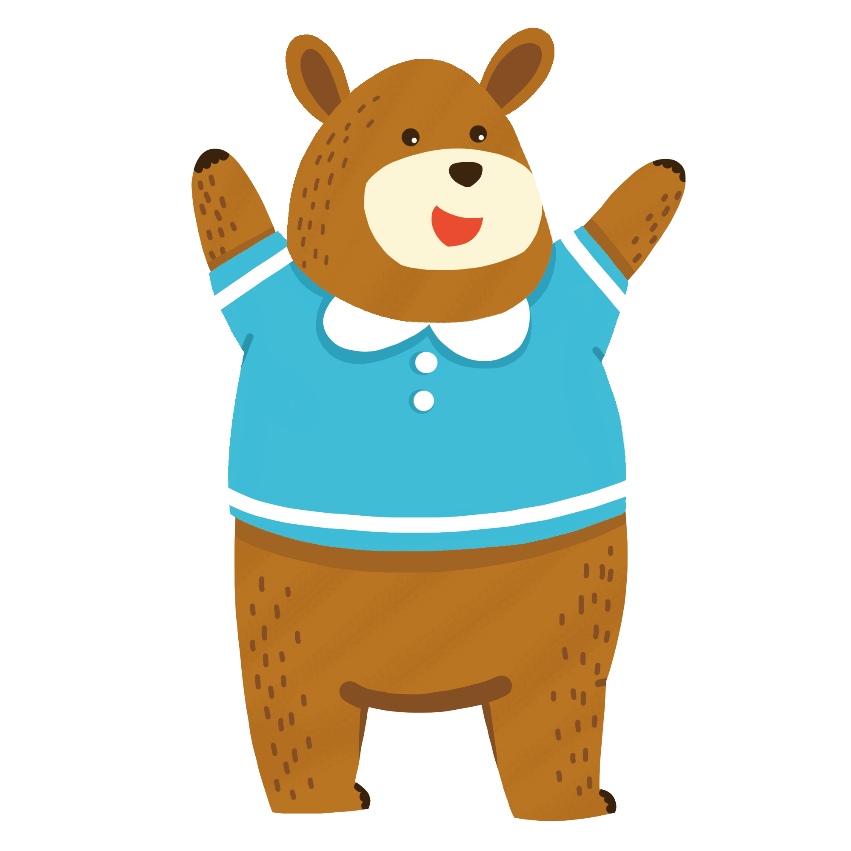 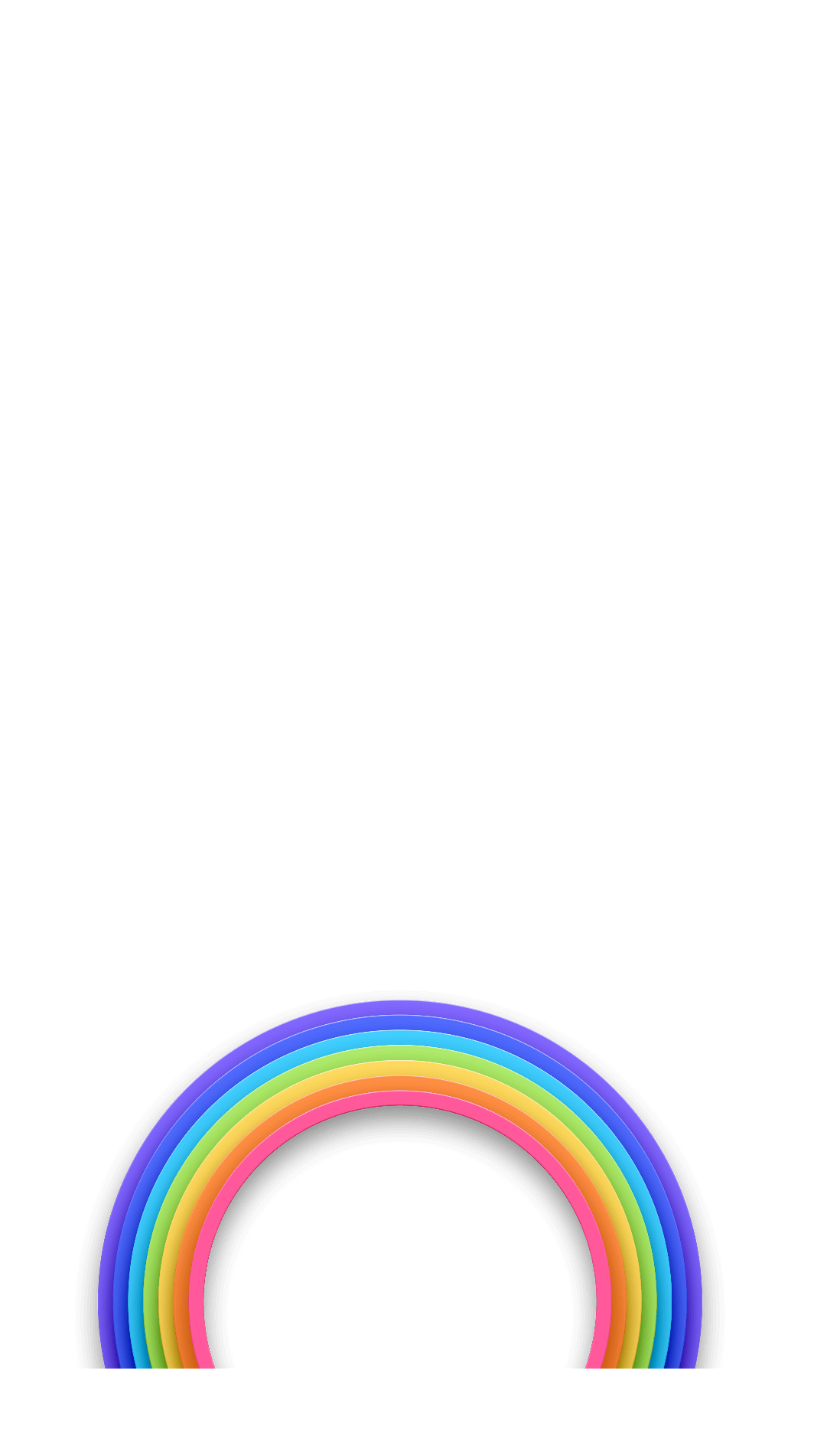 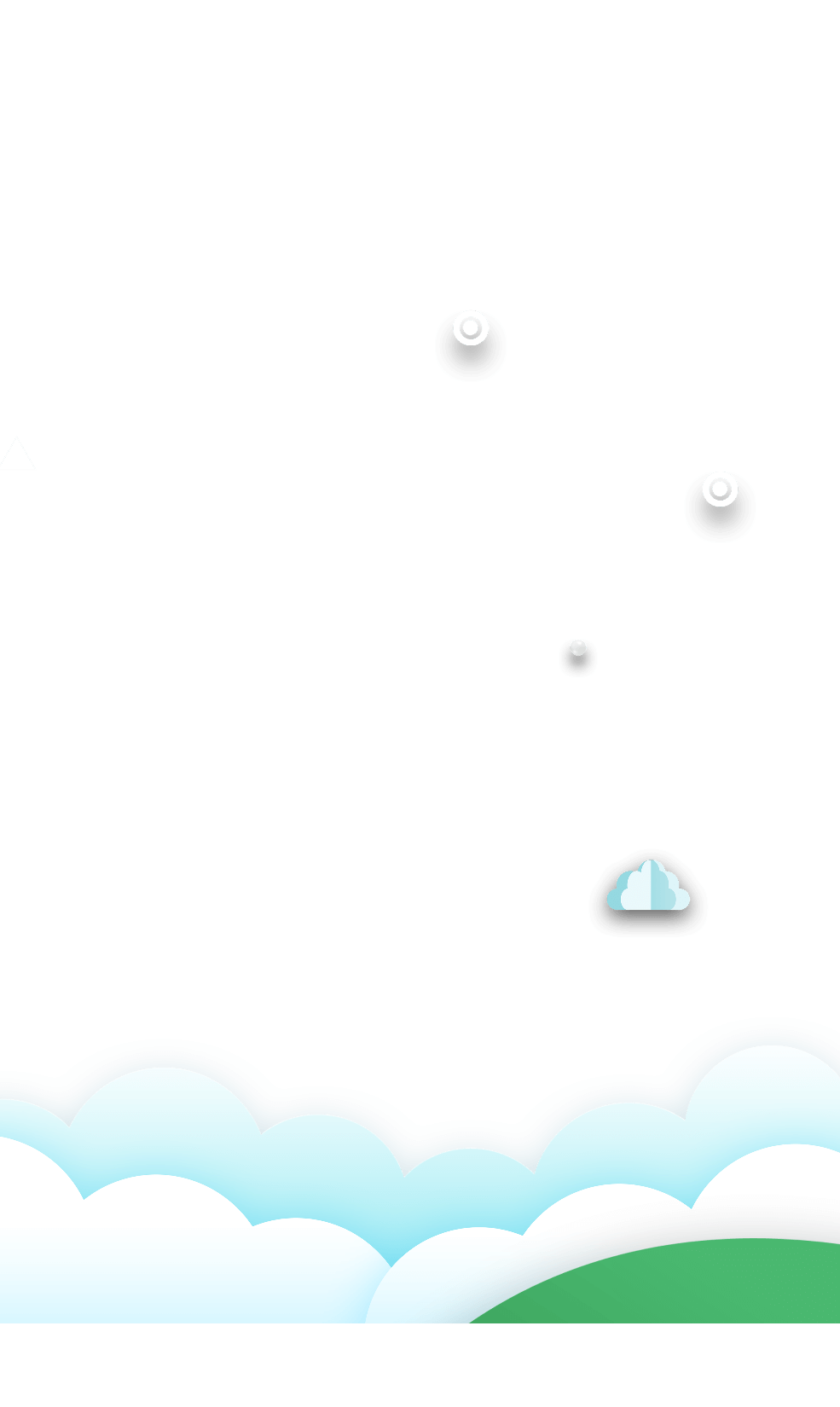 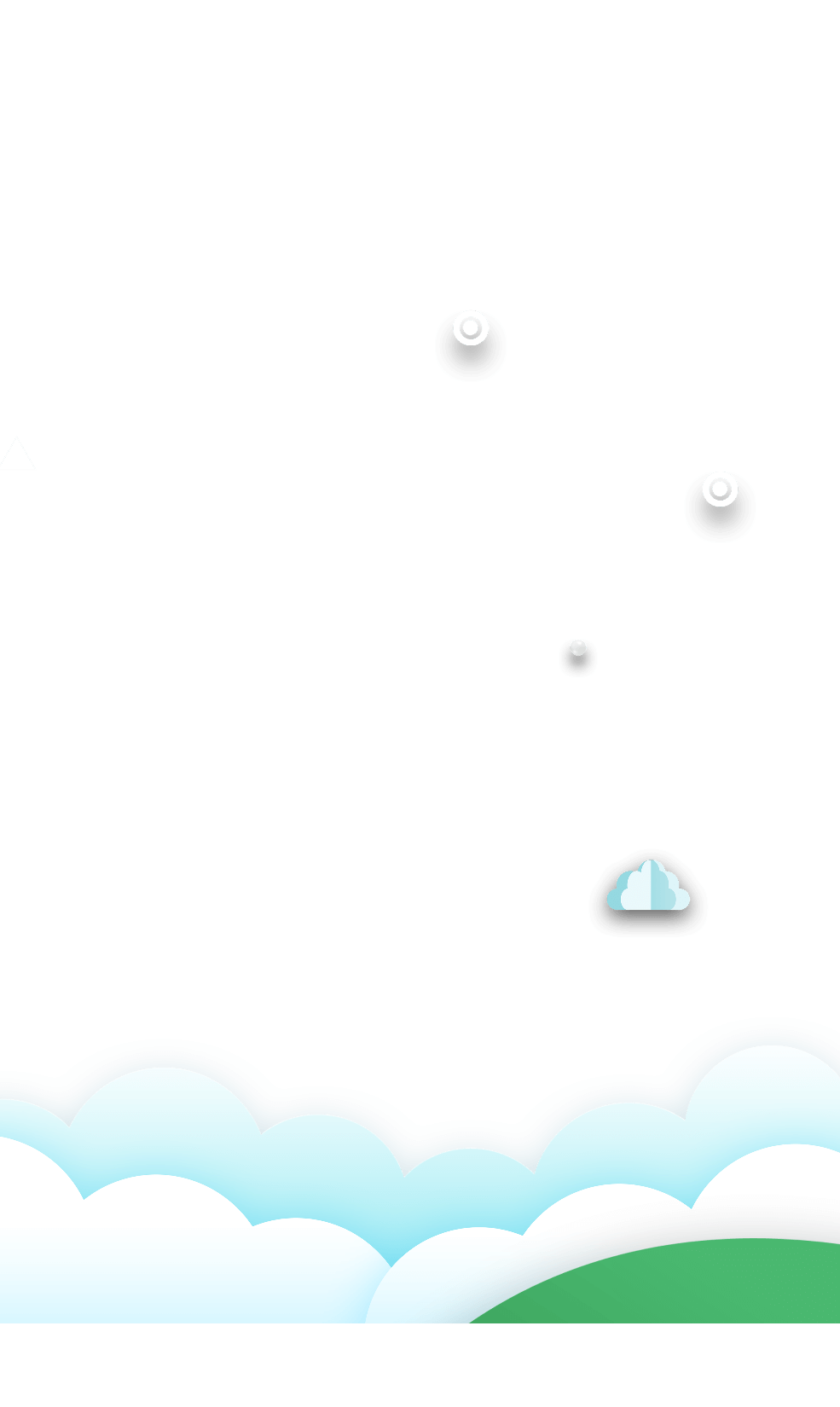 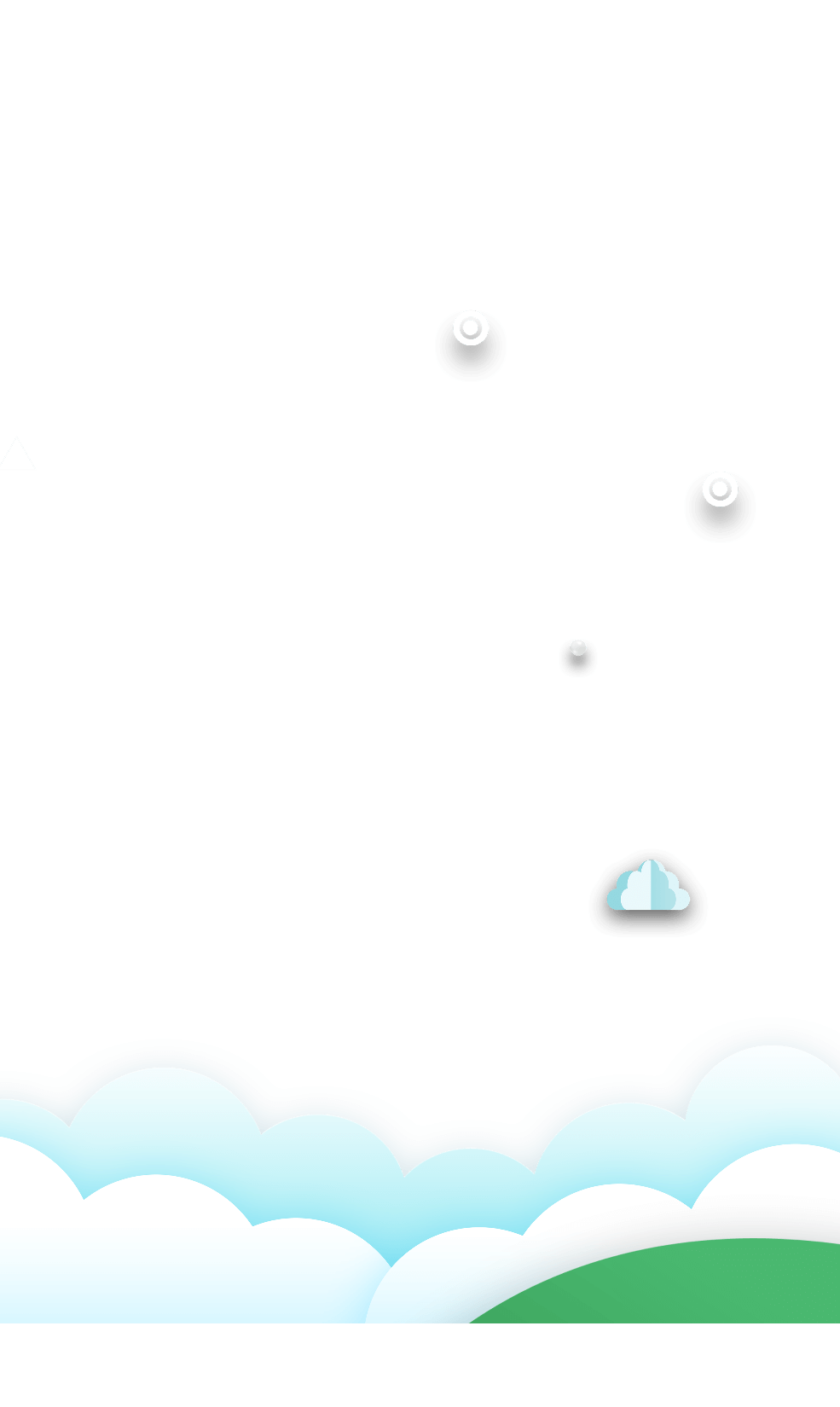